https://www.youtube.com/watch?v=BPbHDKgBBxA
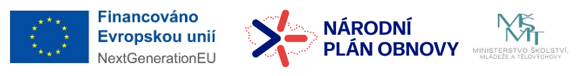 1
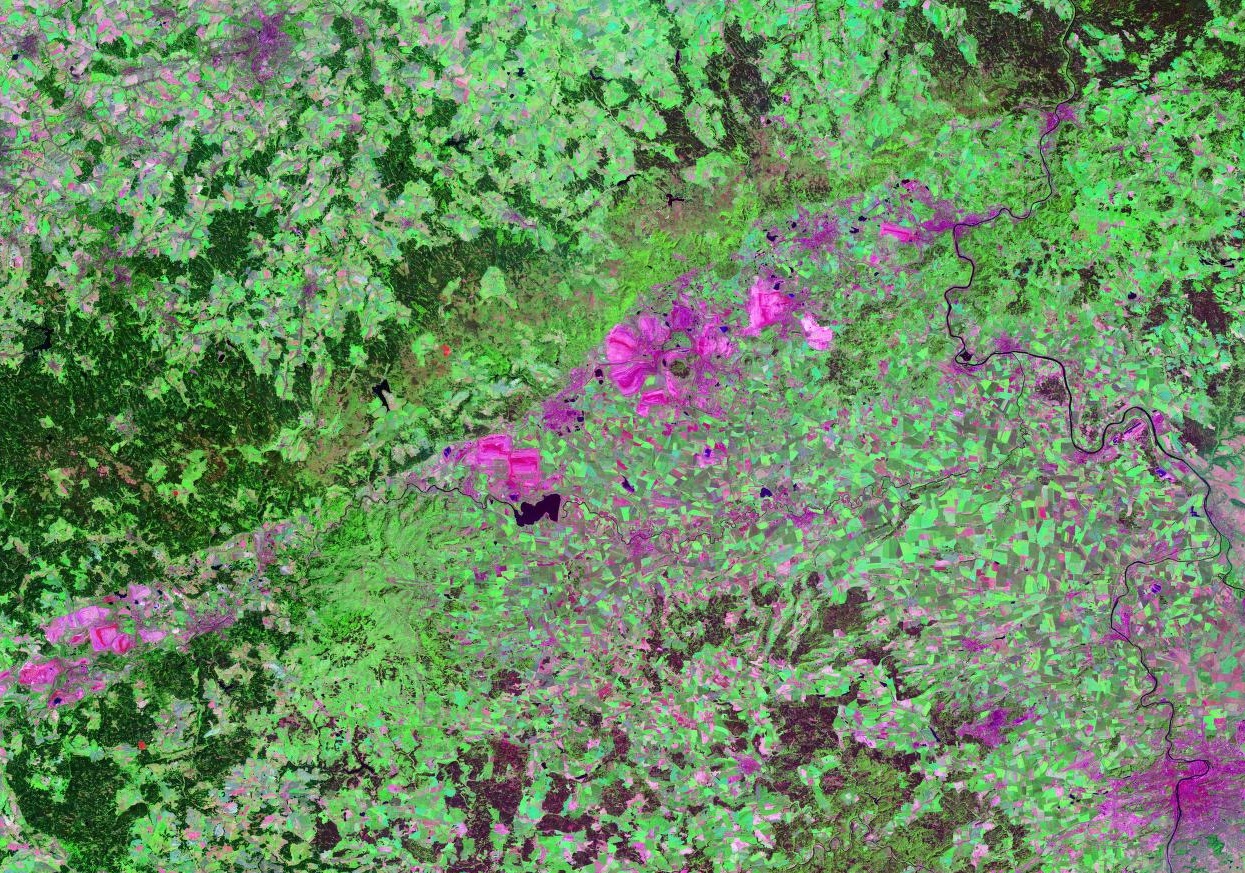 Satelitní snímky v přírodovědných předmětech
16. dubna 2024: 
 Hana Pokorná
 Denisa Simerská
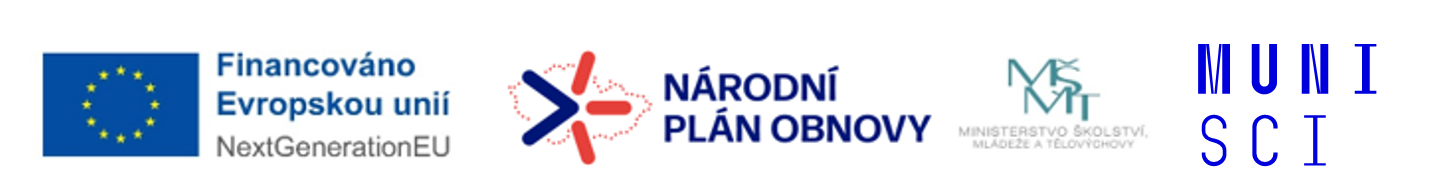 2
Jaký mají satelitní snímky potenciál, jak je využíváme?
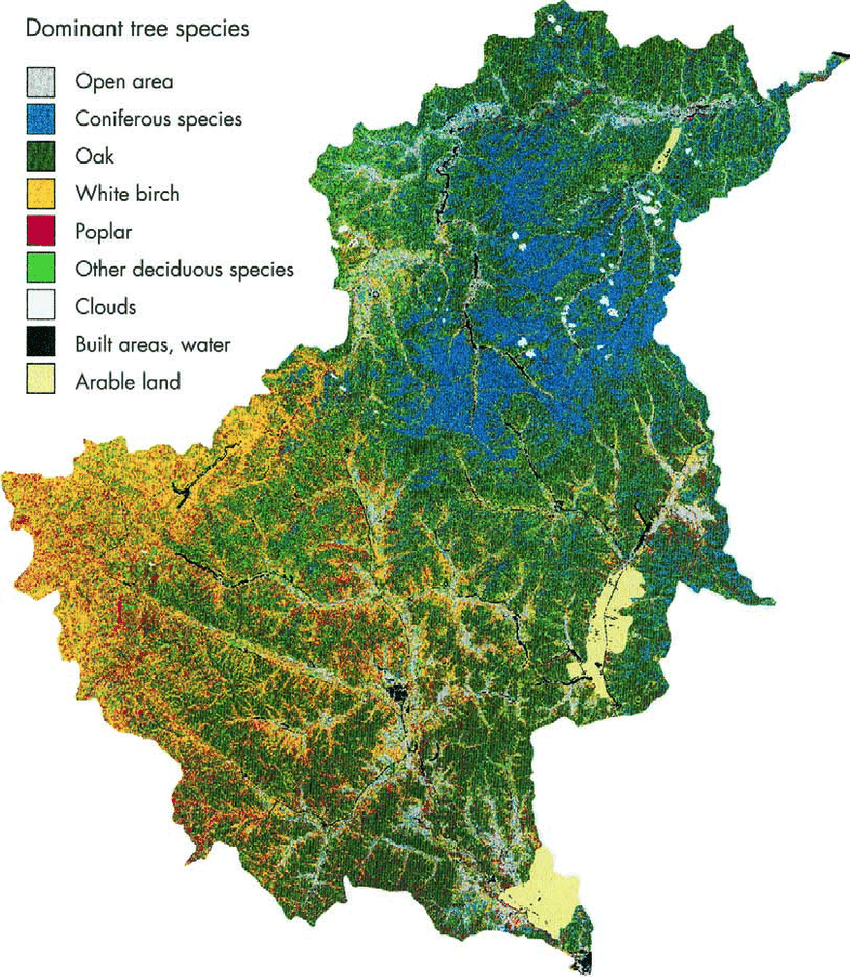 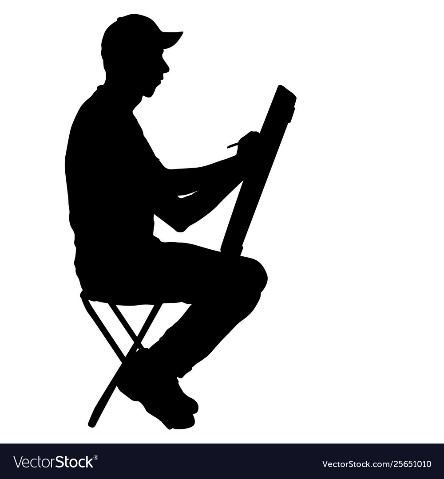 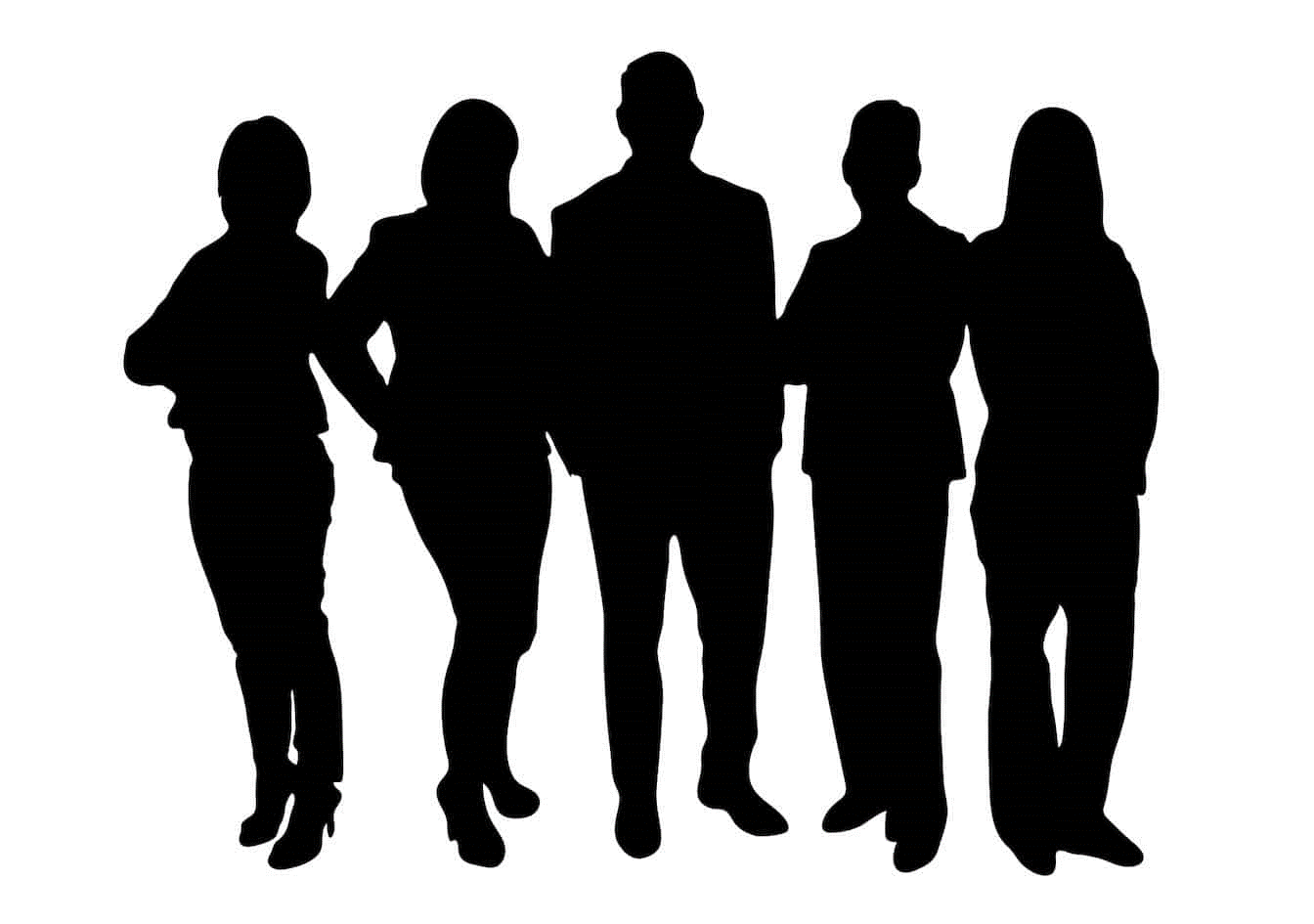 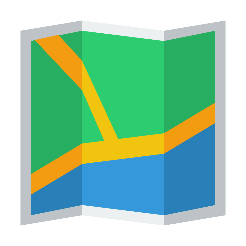 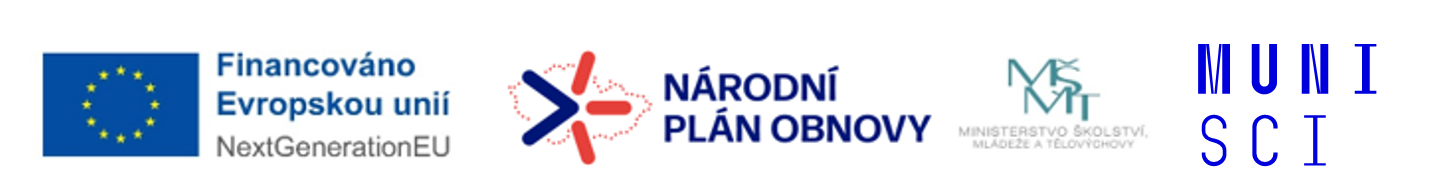 3
Úvodní přednáška /14 – 14:45/
Dálkový průzkum Země, jeho fyzikální podstata
Satelitní snímky v pravých a v nepravých barvách
Společná práce: /15 – 16/
 Nástroje, prohlížeče, ukázky:
Národní geoportál Inspire
Český hydrometeorologický ústav
Slovenský hydrometeorologický ústav
NASA – Earth Observatory
ESA: Copernicus Browser, EOBrowser

Materiály pro výuku a do výuky /16:15 – 16:45/
Interaktivní osnova  předmětu a její materiály 

Certifikáty a ukončení /16.:5 -17
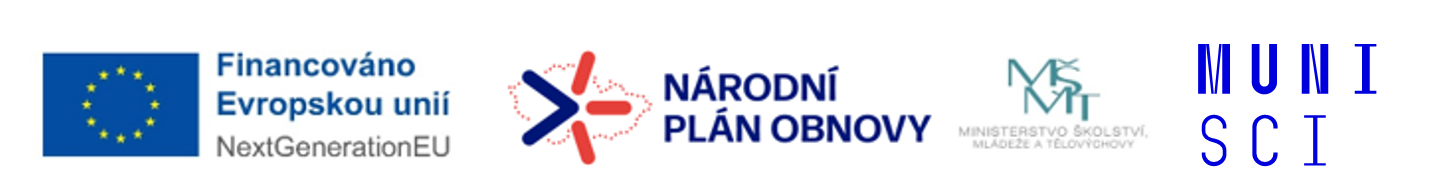 4
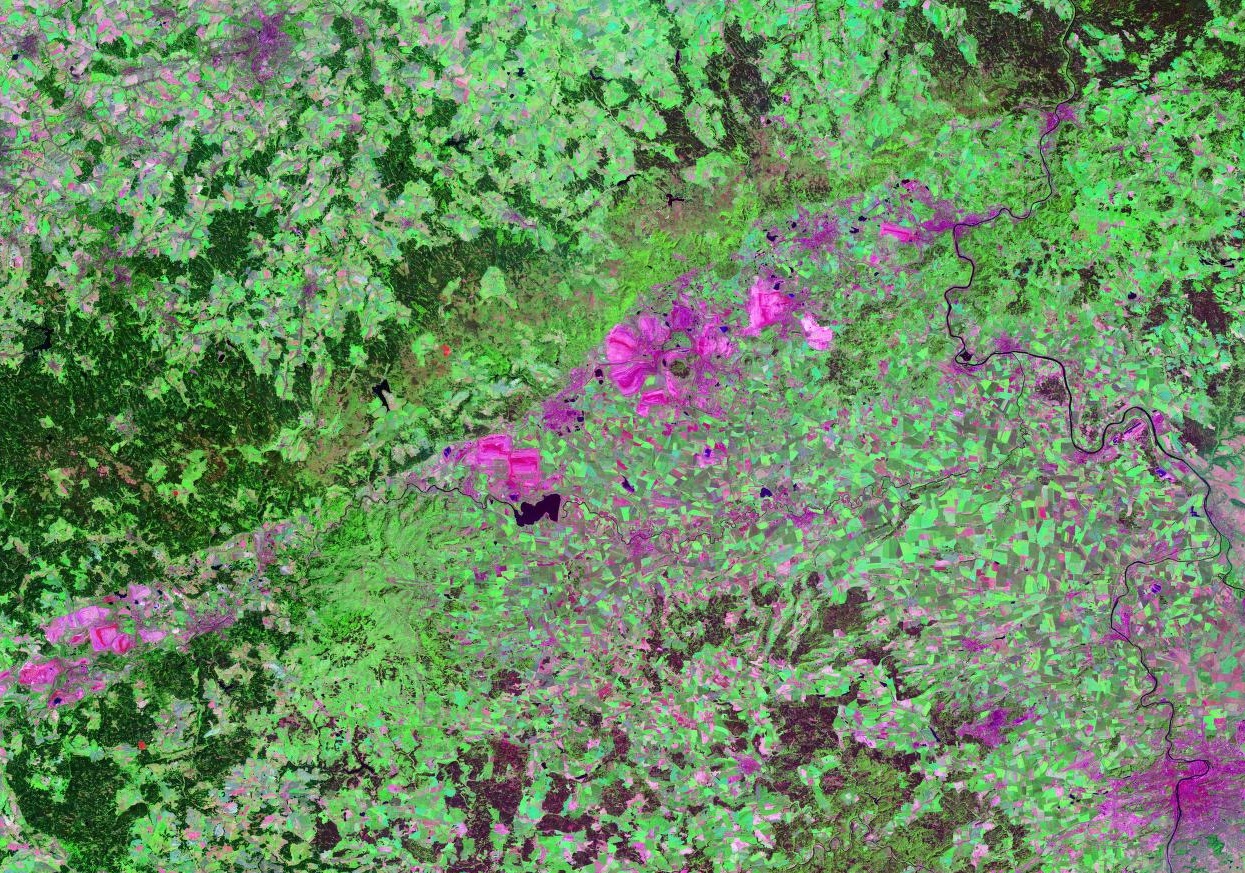 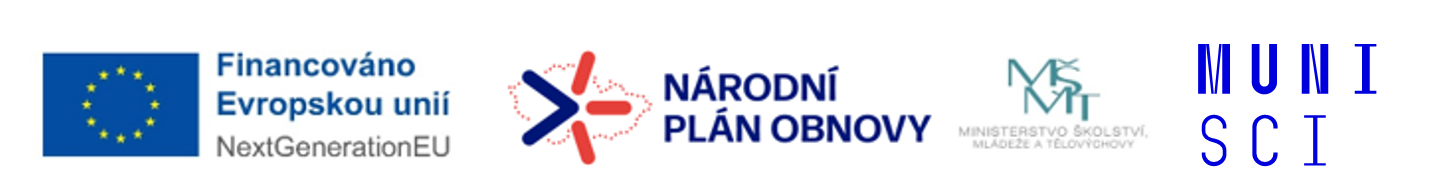 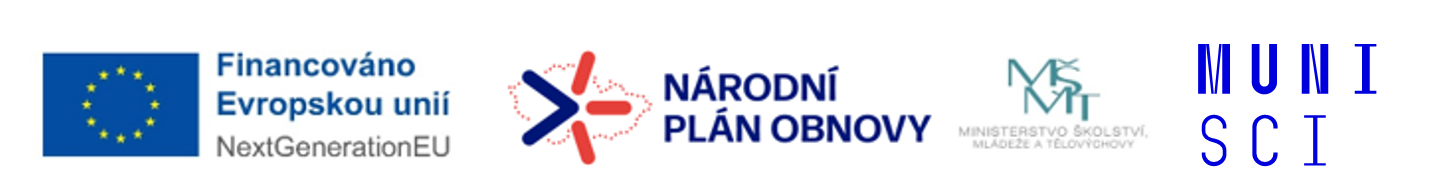 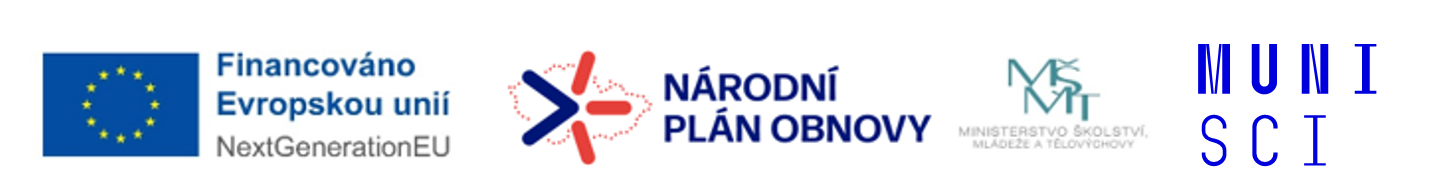 7
Mapa versus snímek aneb proč snímek?
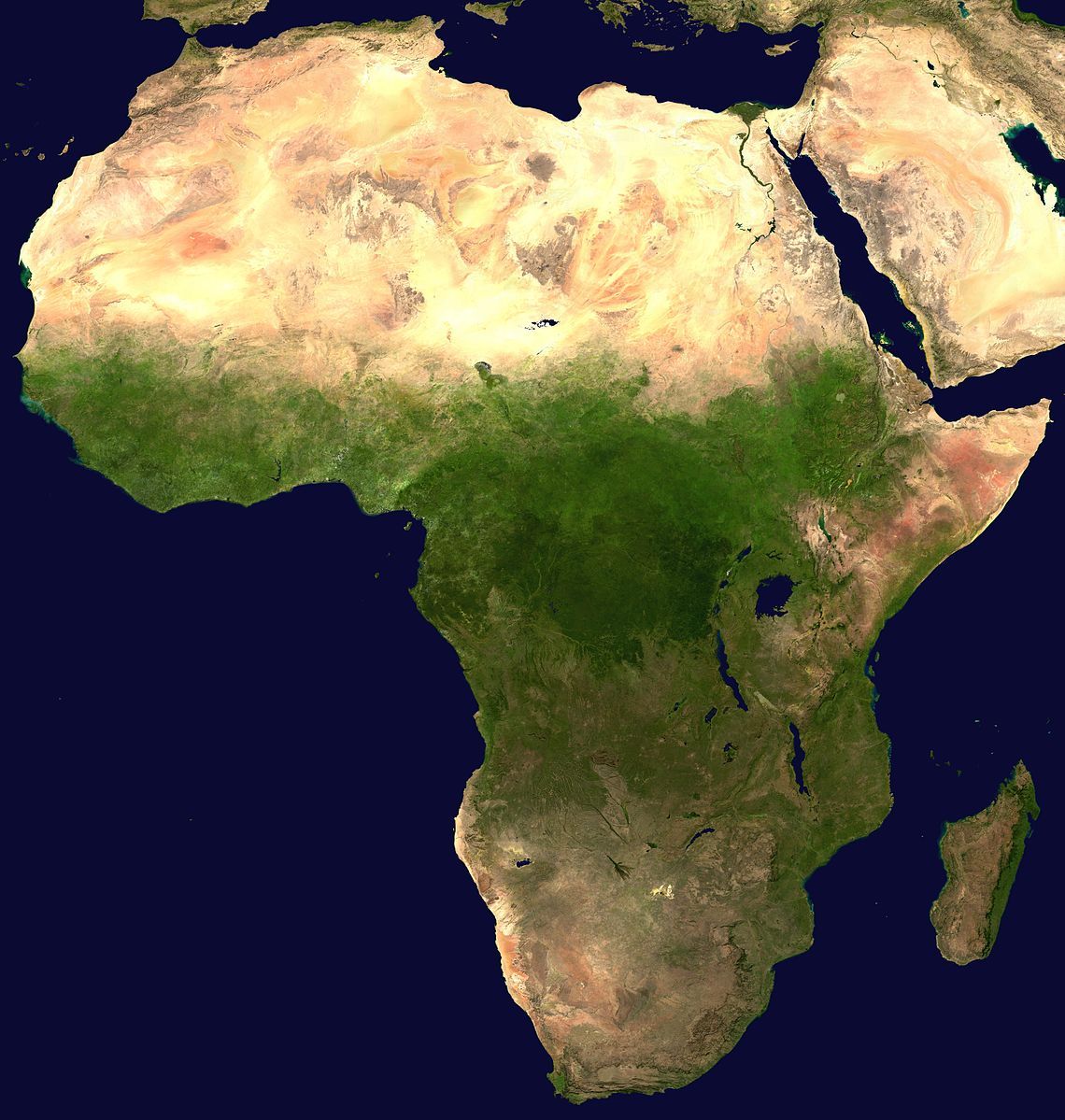 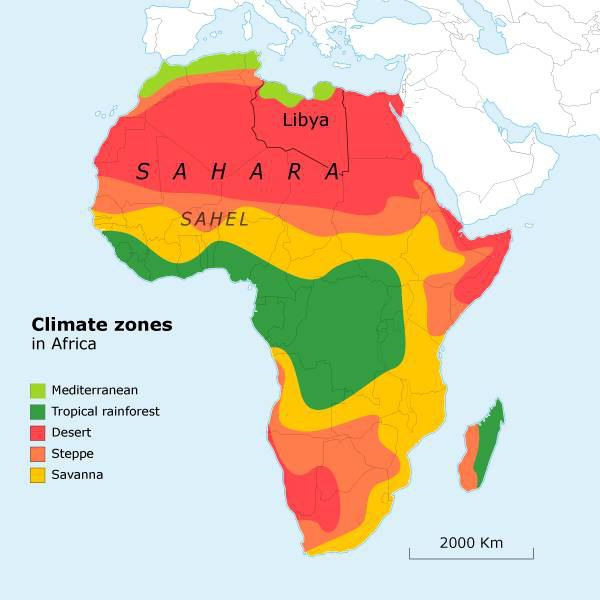 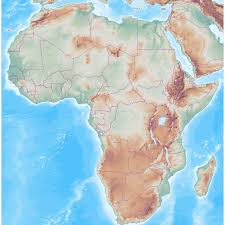 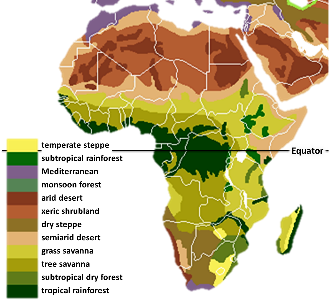 Model versus reálný pohled
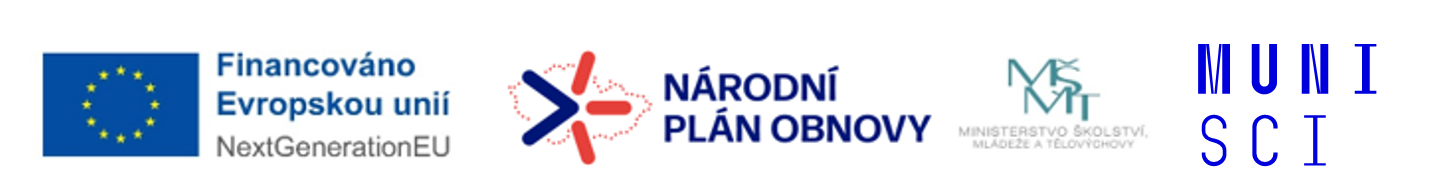 8
Výběr obrázků: Denisa Simerská
Příklady jevů, které lze zobrazit na snímcích
Snímky mohou lépe ukázat skutečný rozsah těchto problému
Reálný pohled
Vývoj jevu v čase
Pravé i nepravé barvy/téma“
Tání ledovců
Desertifikace
?
?
?
Znečištění řek
Lesní požáry
?
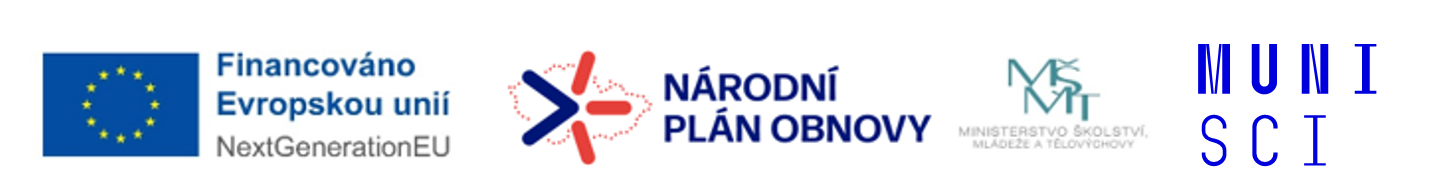 9
Dálkový průzkum Země – DPZ, EO (Earth Observation, RS – Remote Sensing)
DPZ - snímání, pozorování jevů na dálku, bez přímého kontaktu s nimi
DPZ zahrnuje problematiku:

zhotovování
přenosu 
zpracování 
vyhodnocení (interpretace)
analýzu 
využití snímků a obrazových záznamů z letadel a vrtulníků a dnes zejména z družic.
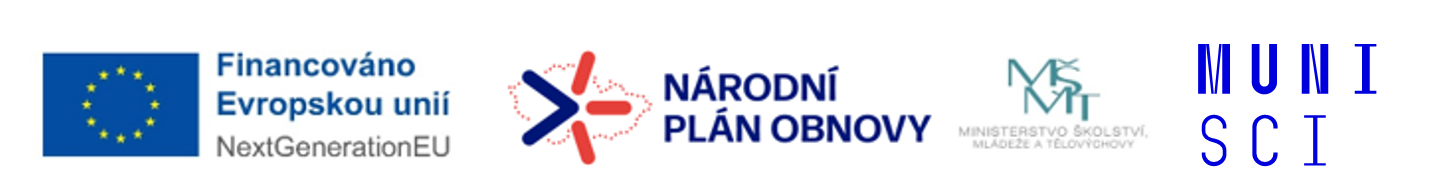 Systémy DPZ
DPZ je jednou z moderních informačních technologií
1. Subsytém : SBĚR A PŘENOS DAT.

Technická část
Systém DPZ
2. Subsytém : ANALÝZA A  INTERPRETACE DAT
Zpracování prostorové informace
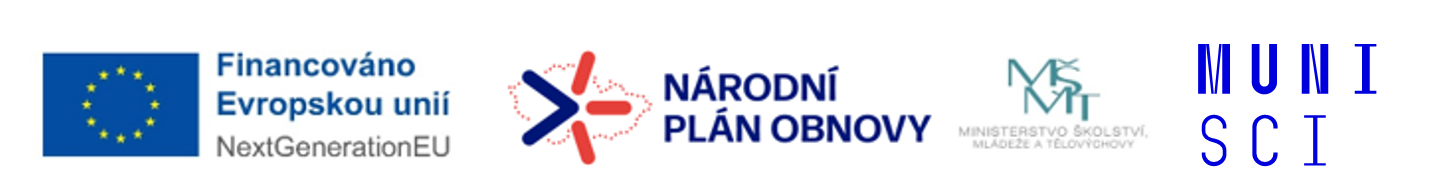 Obrazové materiály
letecká a družicová data obsahují prostorovou informaci - geodata
obdobně jako topografické či tématické mapy
polohová  informace
(poloha , tvar , velikost)
prostorová informace
tematická informace
 (druh vegetace, hloubka vody,
 zdravotní  stav lesa atd.)
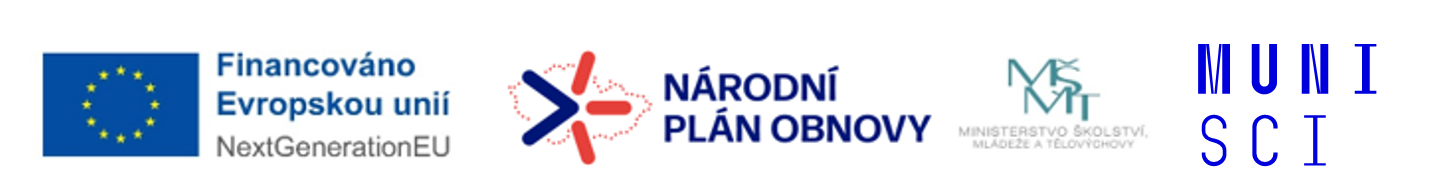 Fyzikální podstata DPZ
silové pole, jehož charakteristika se v DP zaznamenává,  je elektromagnetické záření
částí elektromagnetického záření je i viditelné záření  - část spektra, na kterou je citlivý lidský zrak
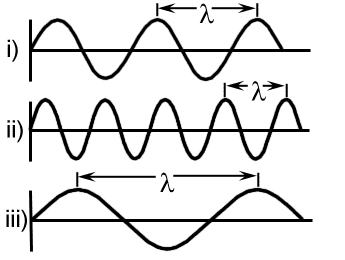 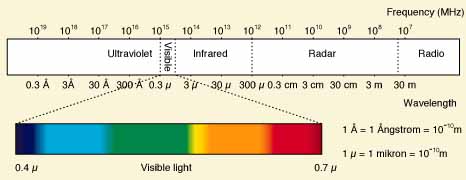 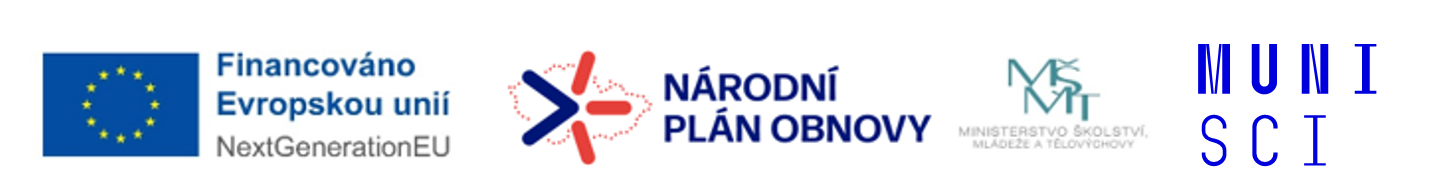 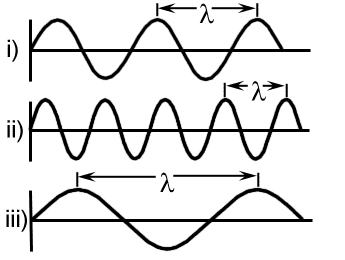 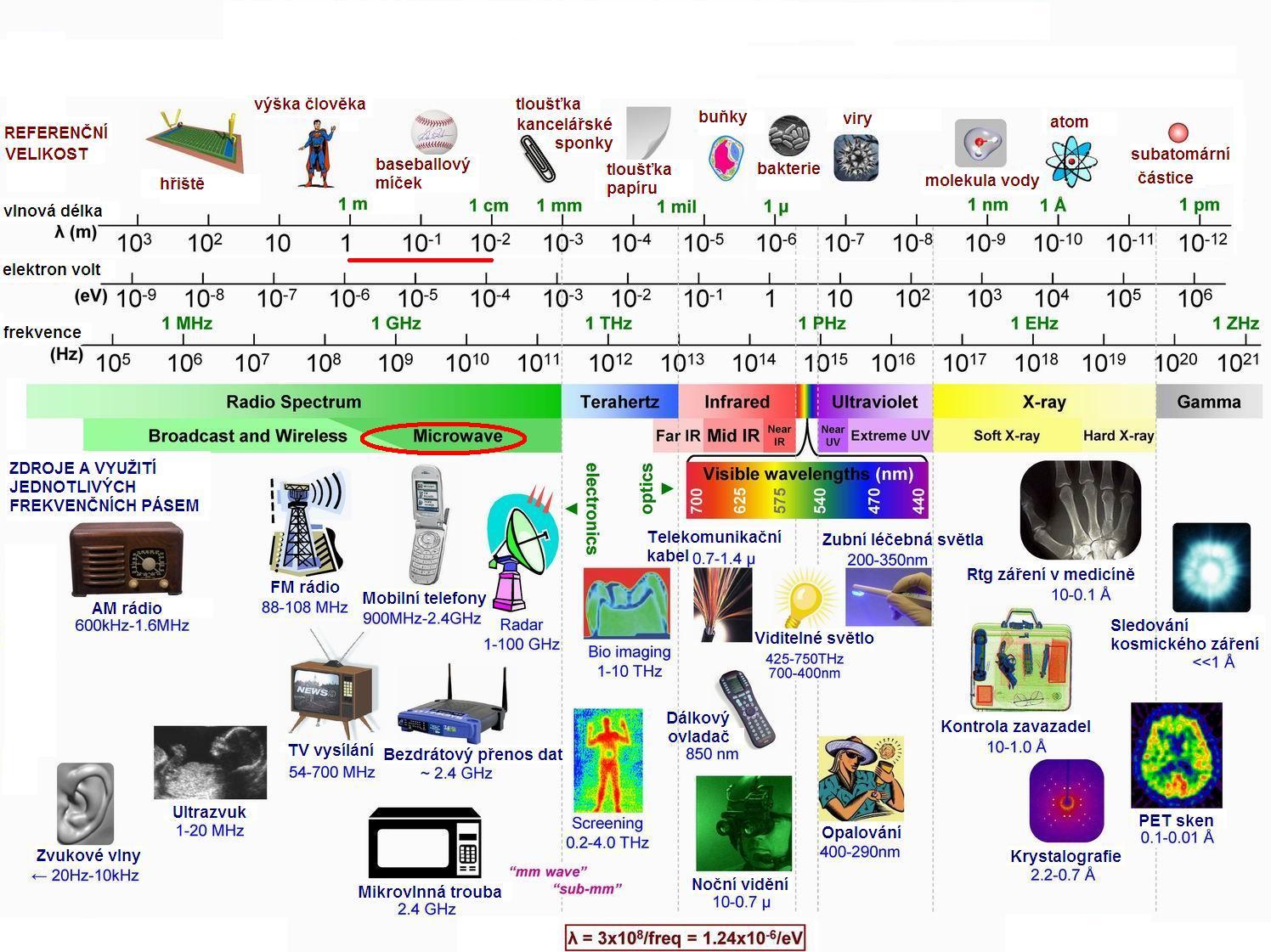 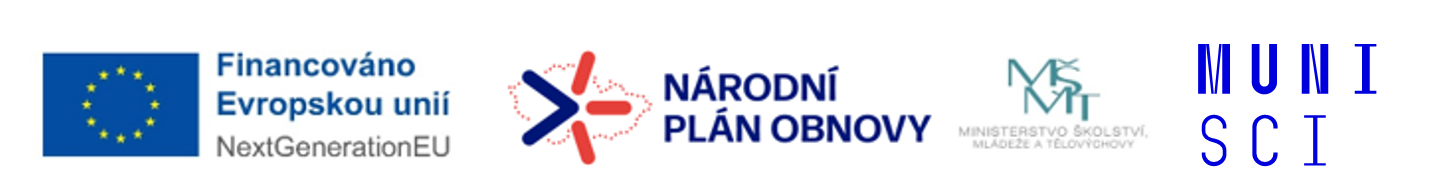 Kahoot 1
Změna odraženého záření
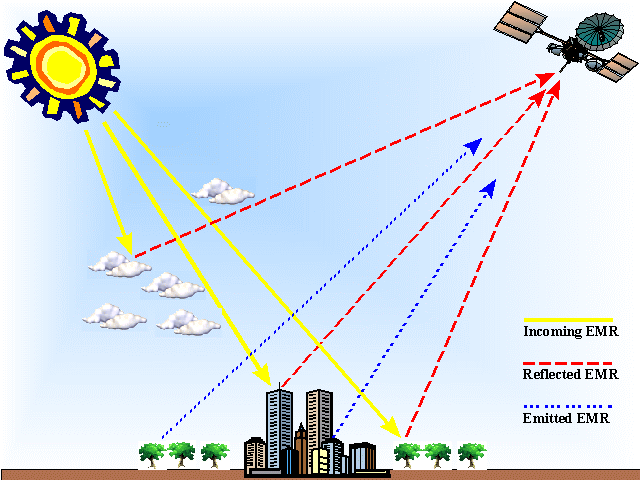 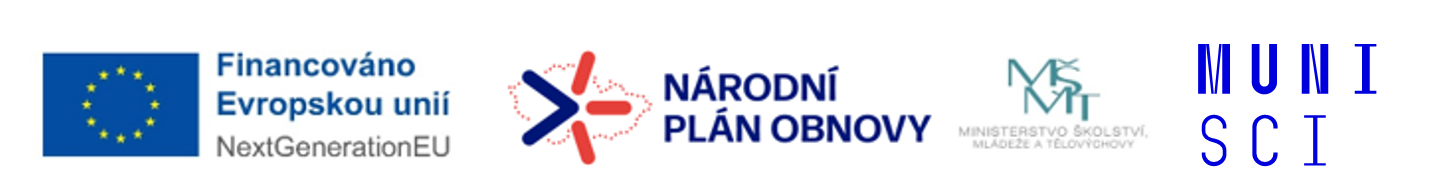 Teorie spektrálního záření
Každý typ povrchu odráží určité množství záření v určitých délkách
každý povrch má typické spektrální chování
jeho průběh zaznamenává spektrální křivka (tj. kolik a jakého záření konkrétní povrch odráží)
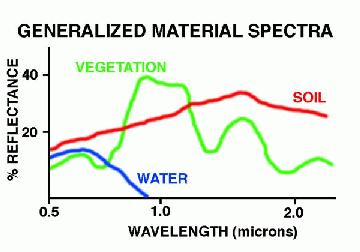 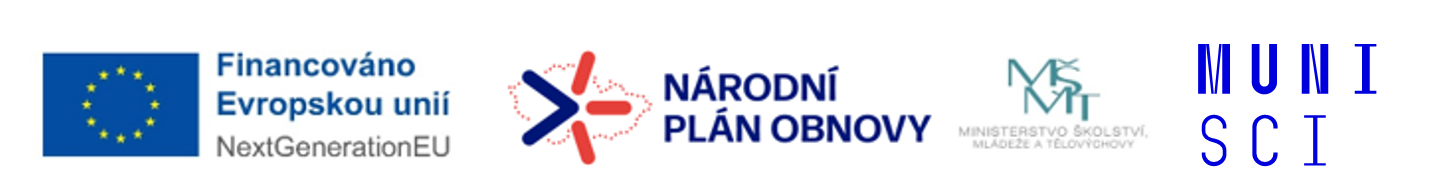 Seviri, přístroj na družici Meteosat, snímkuje ve 12 kanálech –  má 12 „očí“  -  senzorů zaznamenávajících záření určité vlnové délky
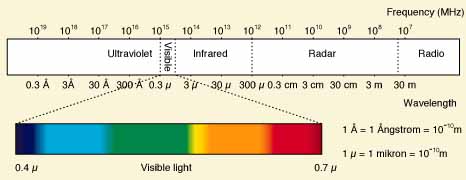 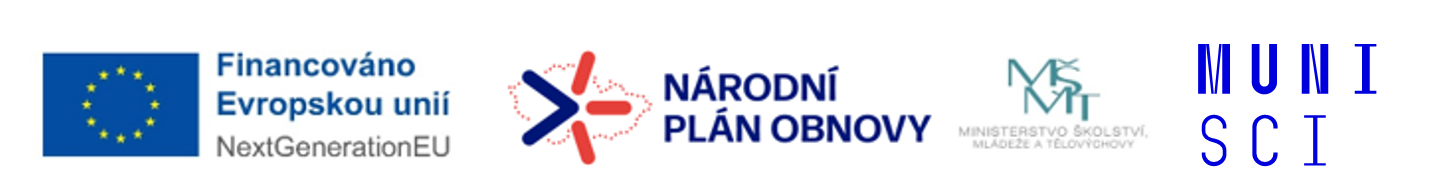 17
Snímky v pravých a nepravých barvách - Barevné syntézy
pravá, true color
nepravá, false color
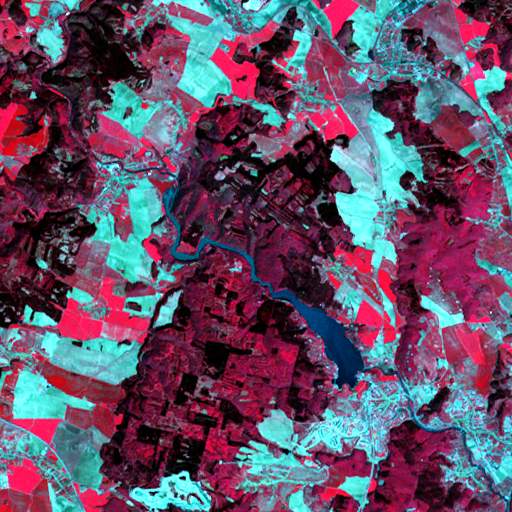 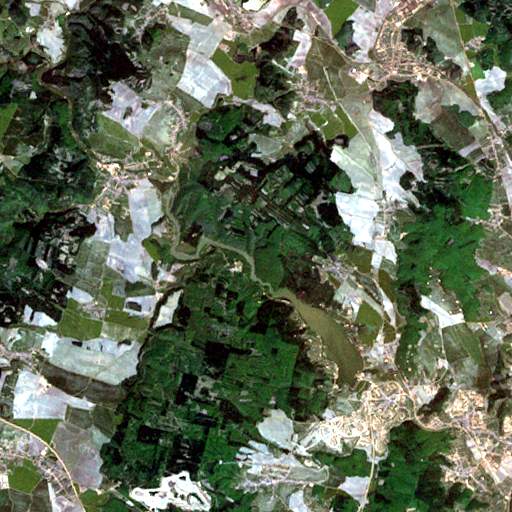 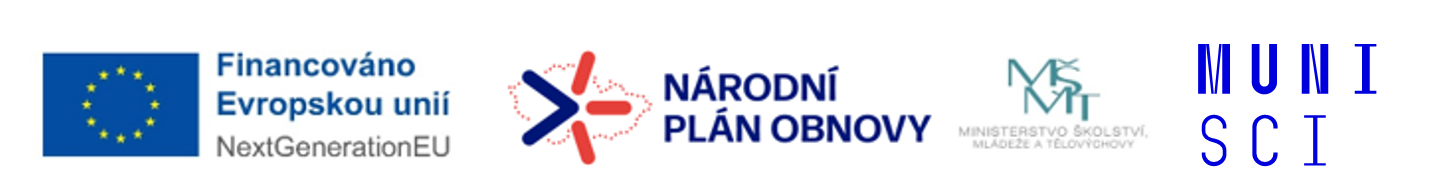 RGB syntéza
Sestavení snímku v pravé barvě a v nepravé barvě - příklad
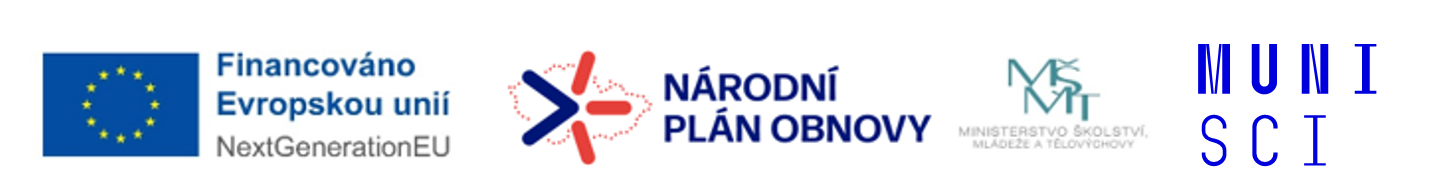 19
Využití nepravých barev v praxi
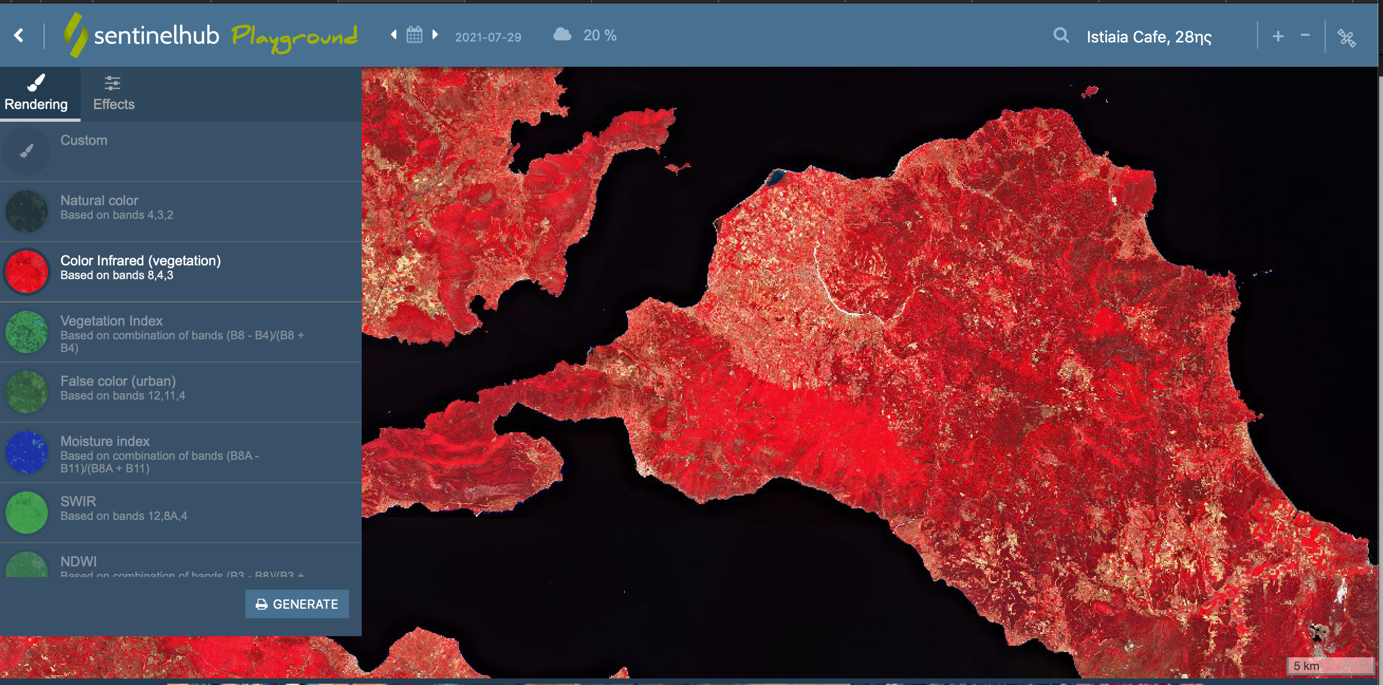 Požáry v Řecku v létě 2021
Značná část vegetace na zasaženém území shořela – lze pozorovat rozdíl
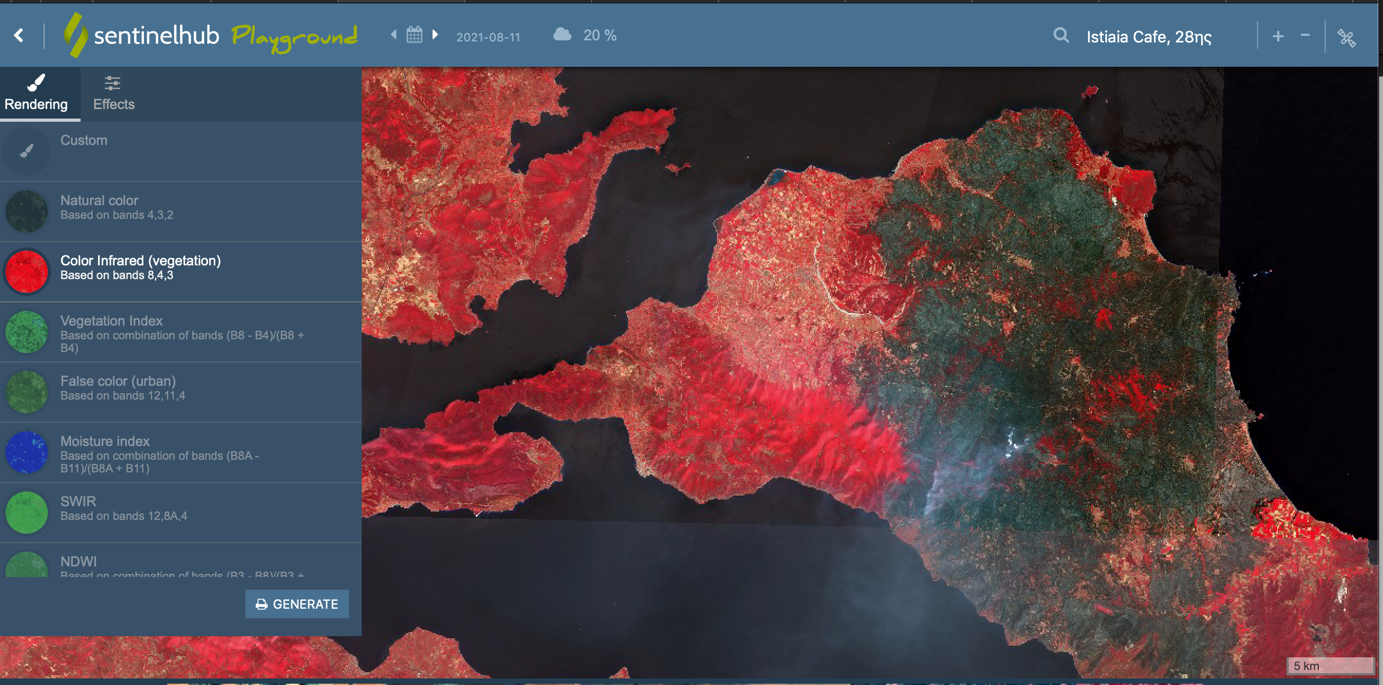 Úbytek vegetace v důsledku požárů v okolí města Istiaia v srpnu 2021 (šedá barva značí spálenou vegetaci – nemá žádný chlorofyl).
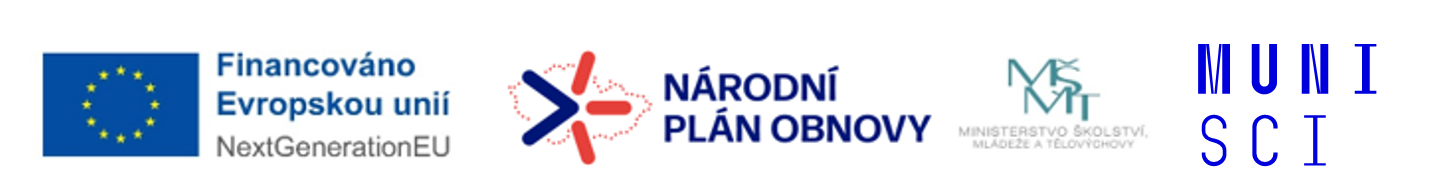 20
Indexy pro zjišťování vláhy a vegetace
Vlhkostní index – Moisture  index, vzorec (B8A-B11) 
                                                                     (B8A+B11)
Index vlhkosti – pro zjištění vodního stresu v rostlinách
Vlhčí vegetace má vyšší hodnoty, nižší hodnoty znamenají, že vegetace má nedostatek vlhkosti

Vegetační index – NDVI, index pro kvantifikaci zelené vegetace
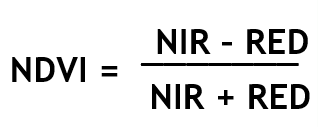 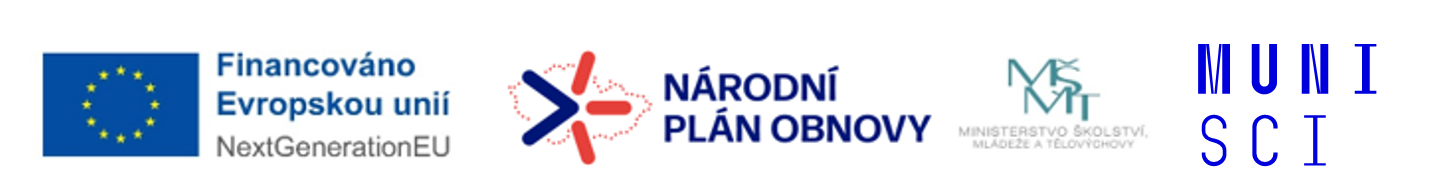 21
Vodní vláha-vlhkostní index / Moisture index
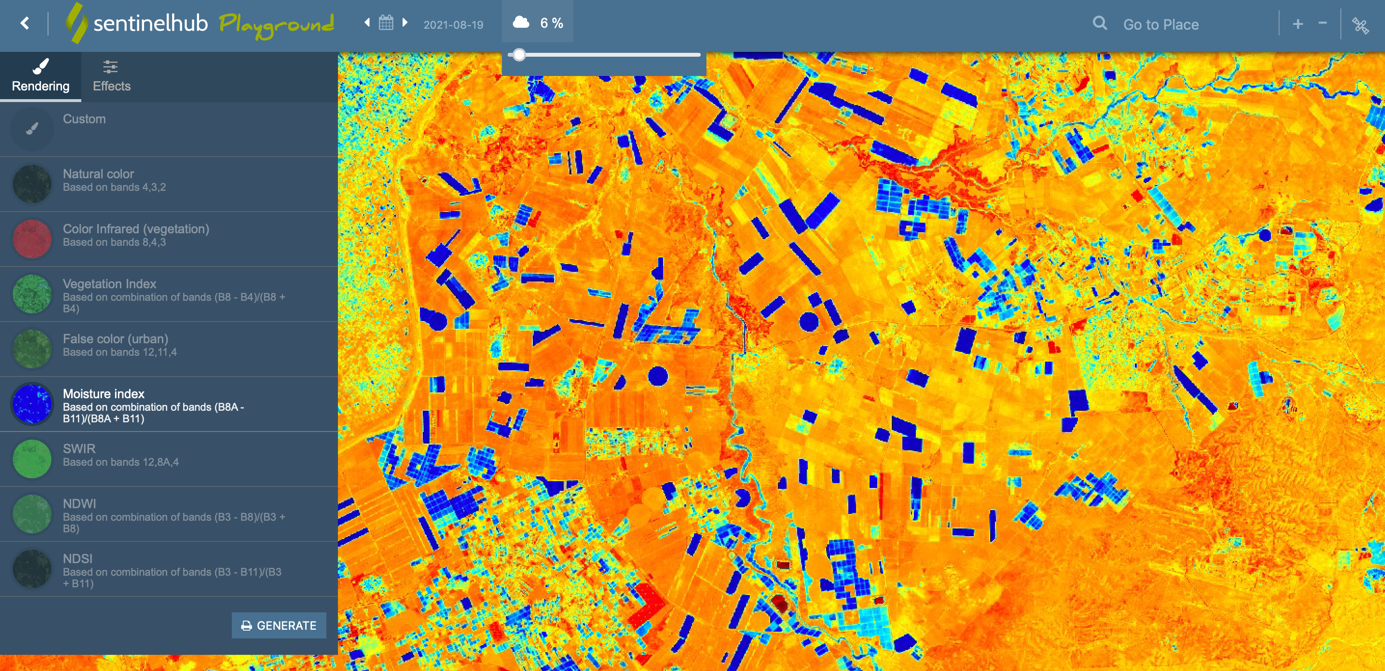 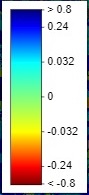 Vlhkost půdy
(B8A-B11) / (B8A+B11)
Index vlhkosti – pro zjištění vodního stresu v rostlinách
Vlhčí vegetace má vyšší hodnoty, nižší hodnoty znamenají, že vegetace má nedostatek vlhkosti
Vlhkost půdy na polích v Izraeli:
22
Jak vypadá stejné území v různých letech?
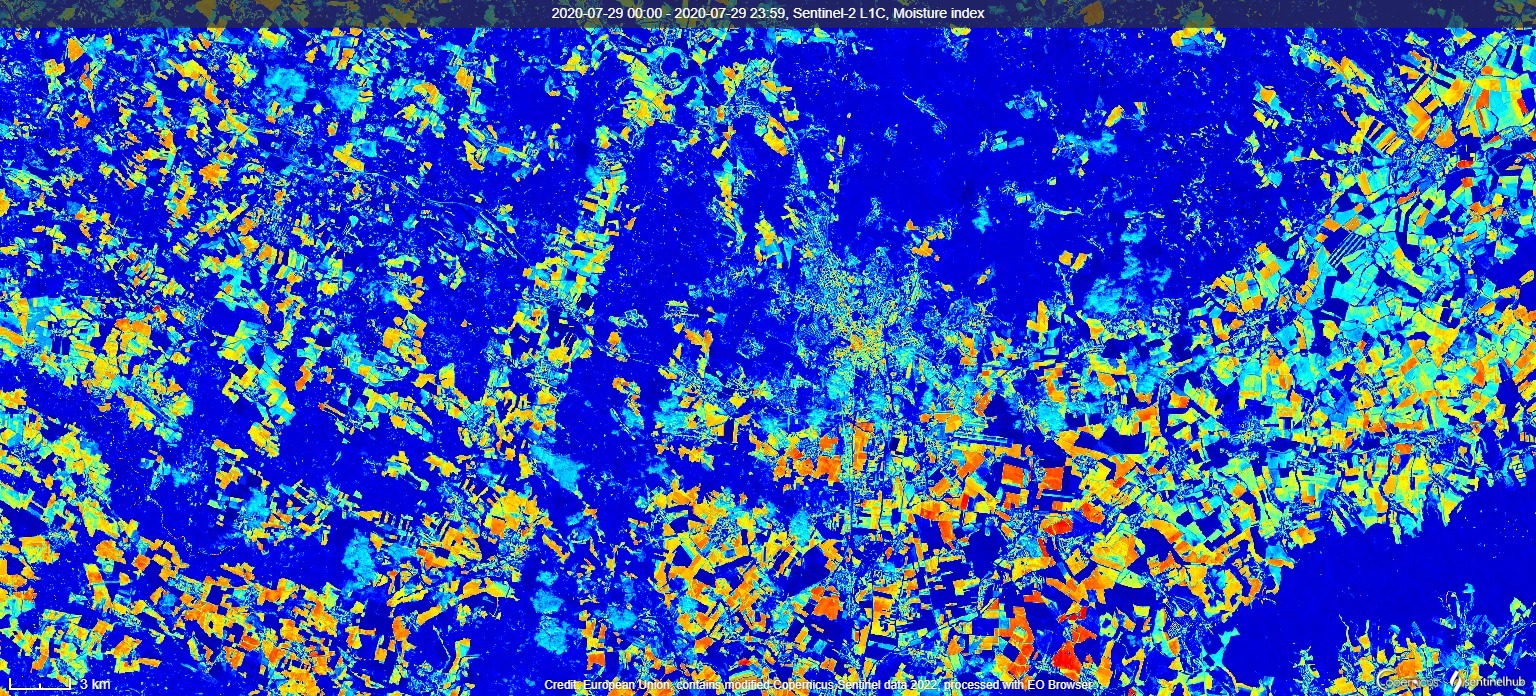 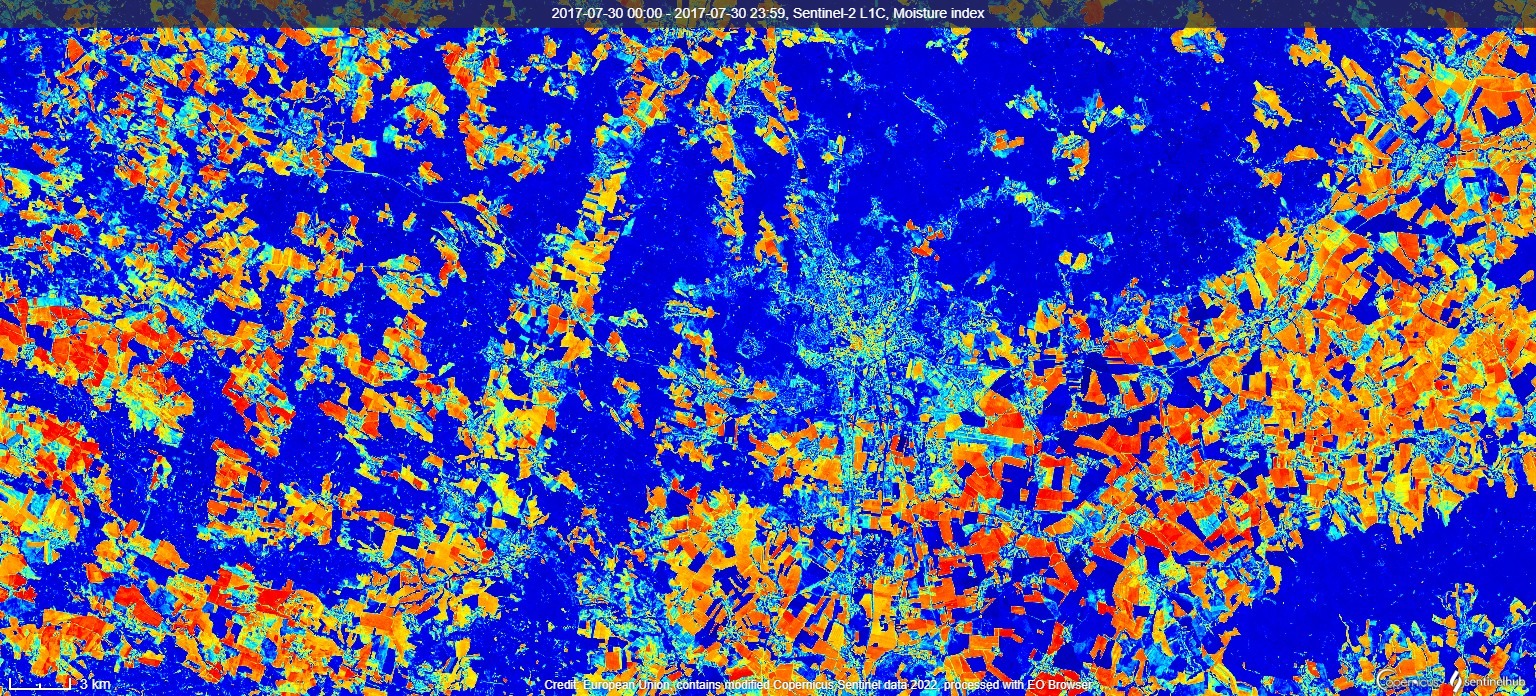 23
Jak funguje NDVI - vegetační index?
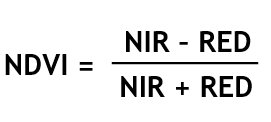 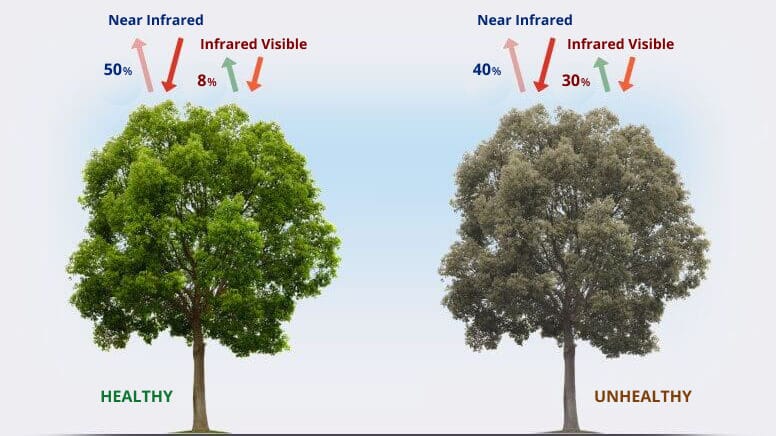 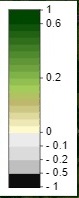 ______
50 - 8
ZDRAVÝ STROM =
50 + 8
__
42
ZDRAVÝ STROM =      = 0,72
58
_____
40 - 30
NEZDRAVÝ STROM =
40 + 30
__
10
NEZDRAVÝ STROM =       = 0,14
70
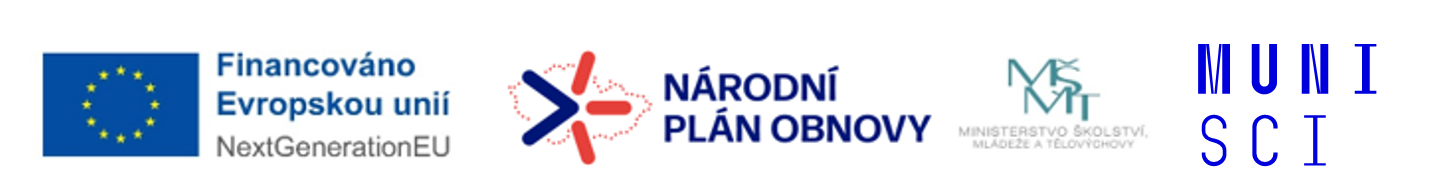 24
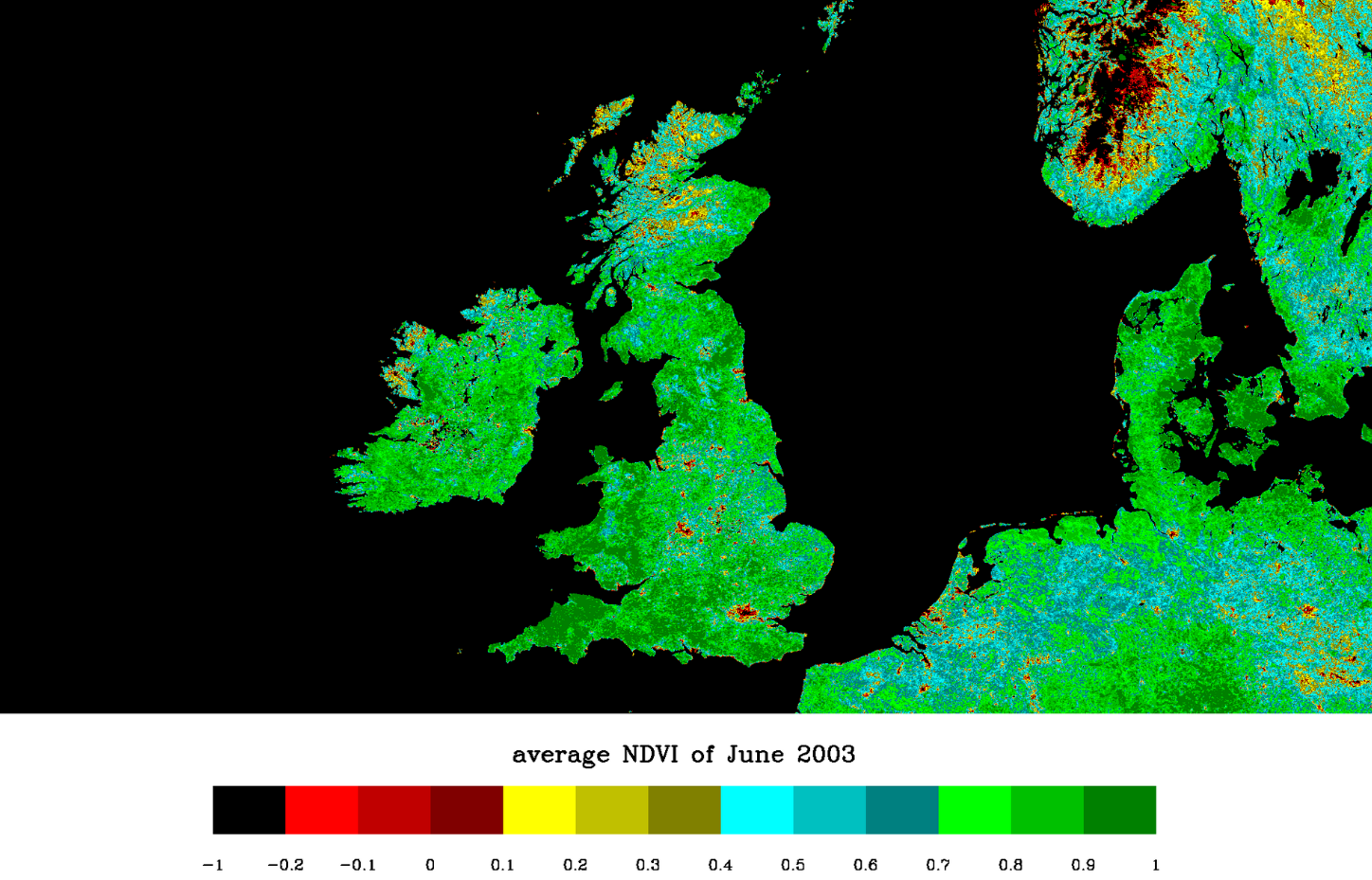 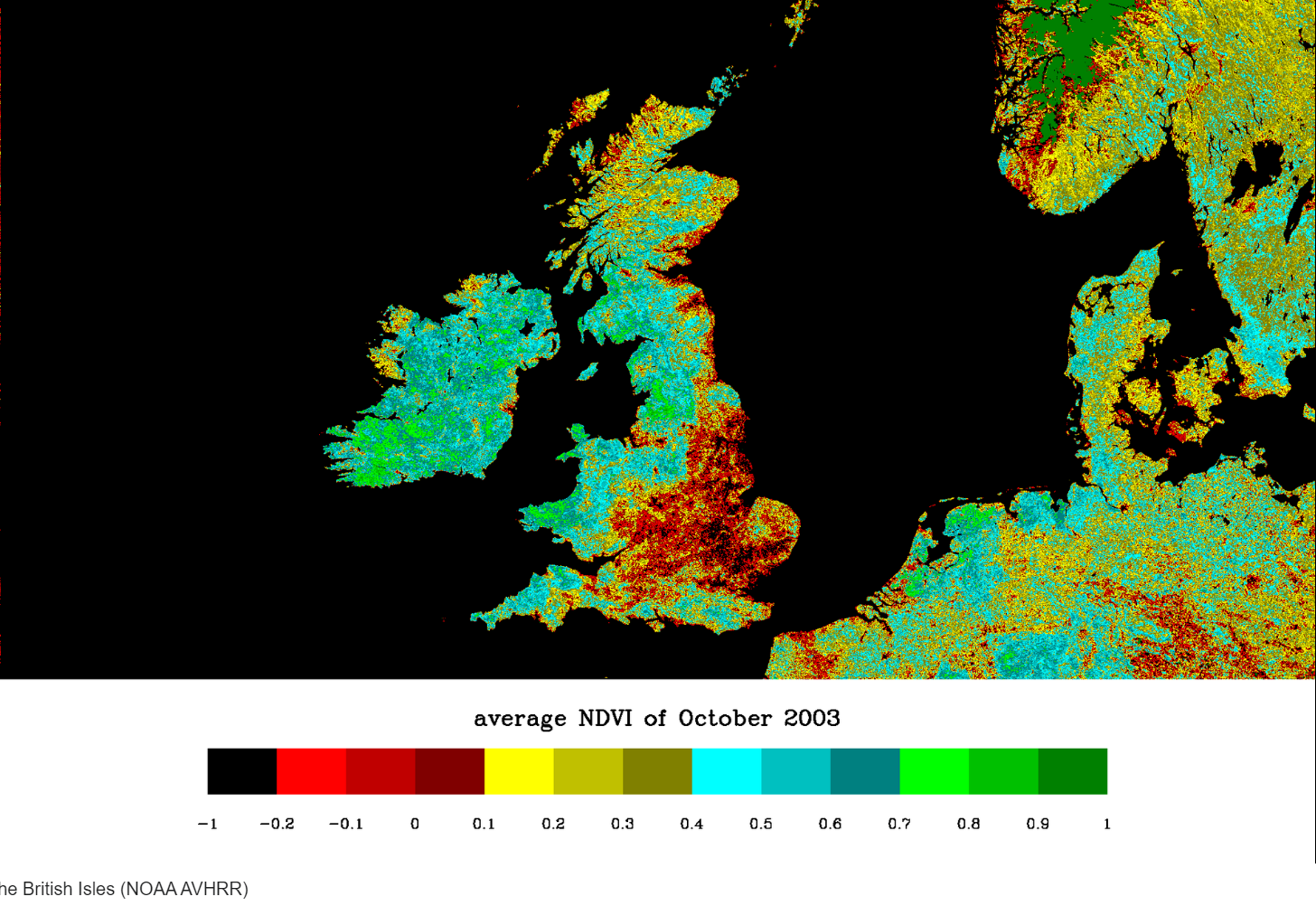 Zdroj: Normalized difference vegetation index. (2023, September 20). In Wikipedia. https://en.wikipedia.org/wiki/Normalized_difference_vegetation_index
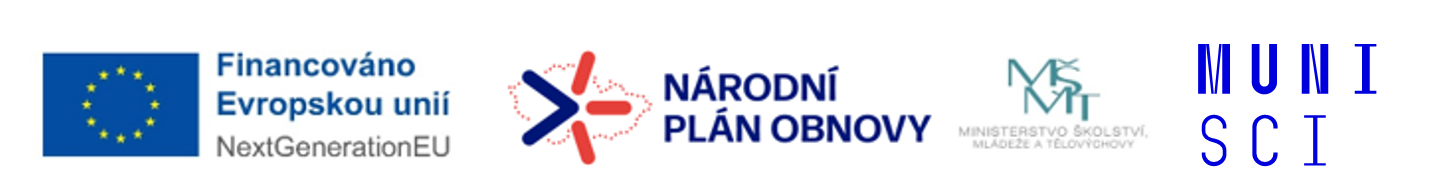 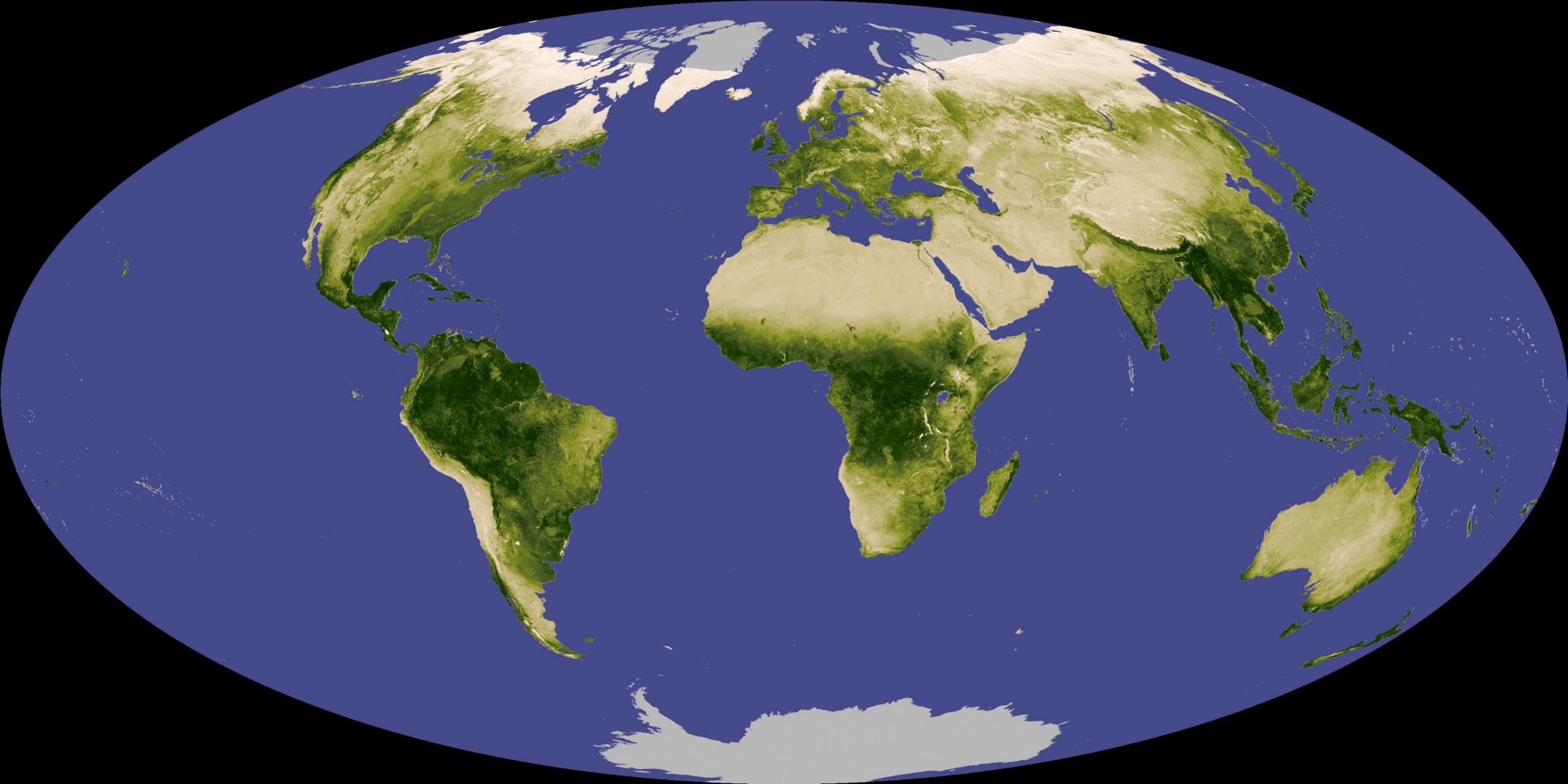 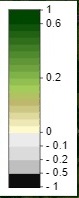 Negative values of NDVI (values approaching -1) correspond to water. Values close to zero (-0.1 to 0.1) generally correspond to barren areas of rock, sand, or snow. Lastly, low, positive values represent shrub and grassland (approximately 0.2 to 0.4), while high values indicate temperate and tropical rainforests (values approaching 1).[1]
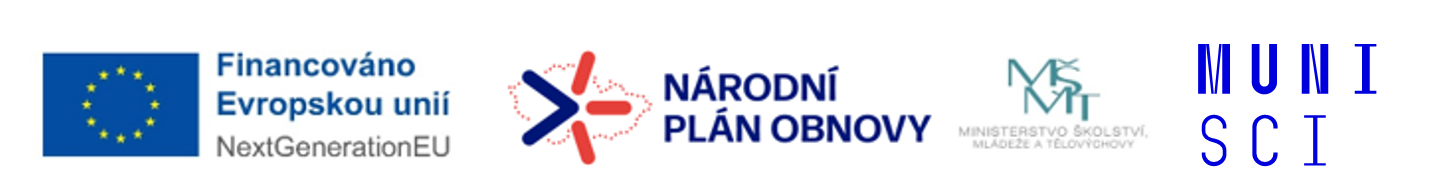 Vývoj NDVI během roku, po měsících
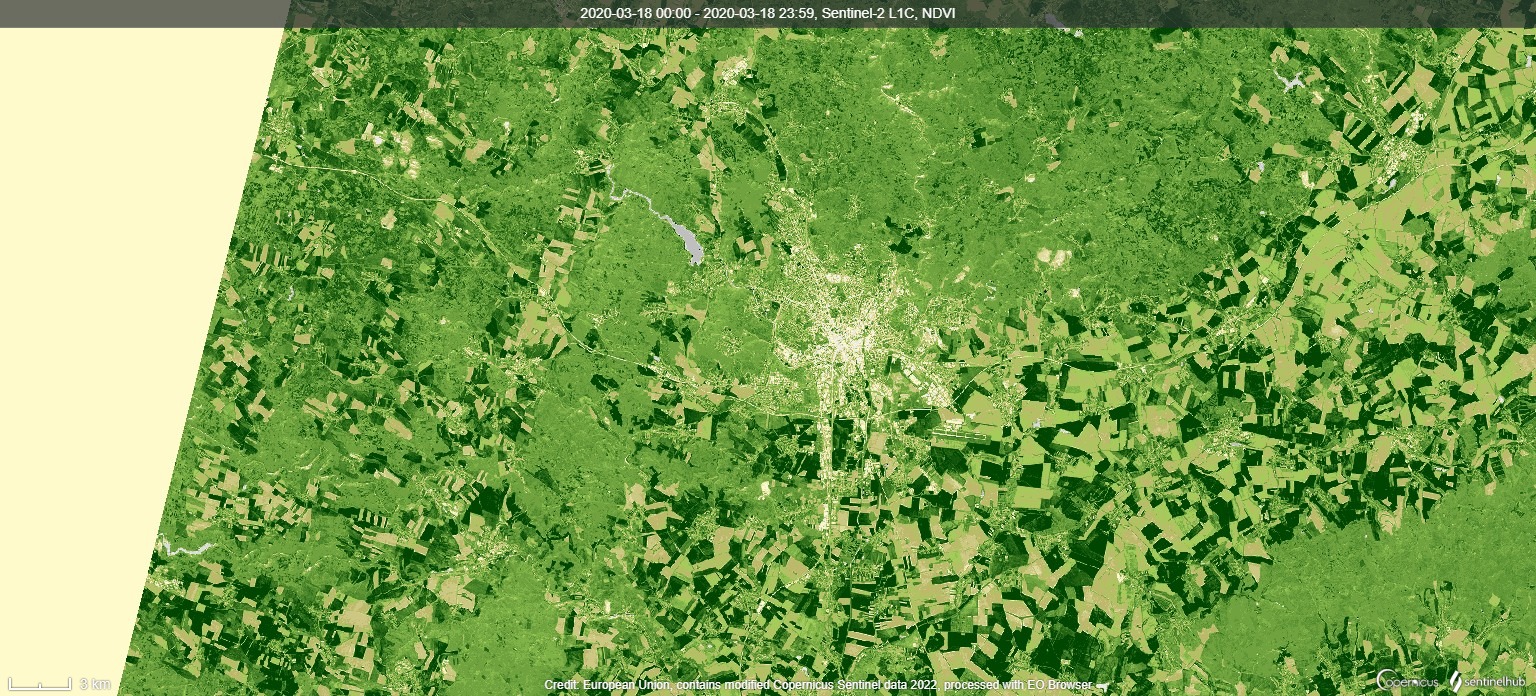 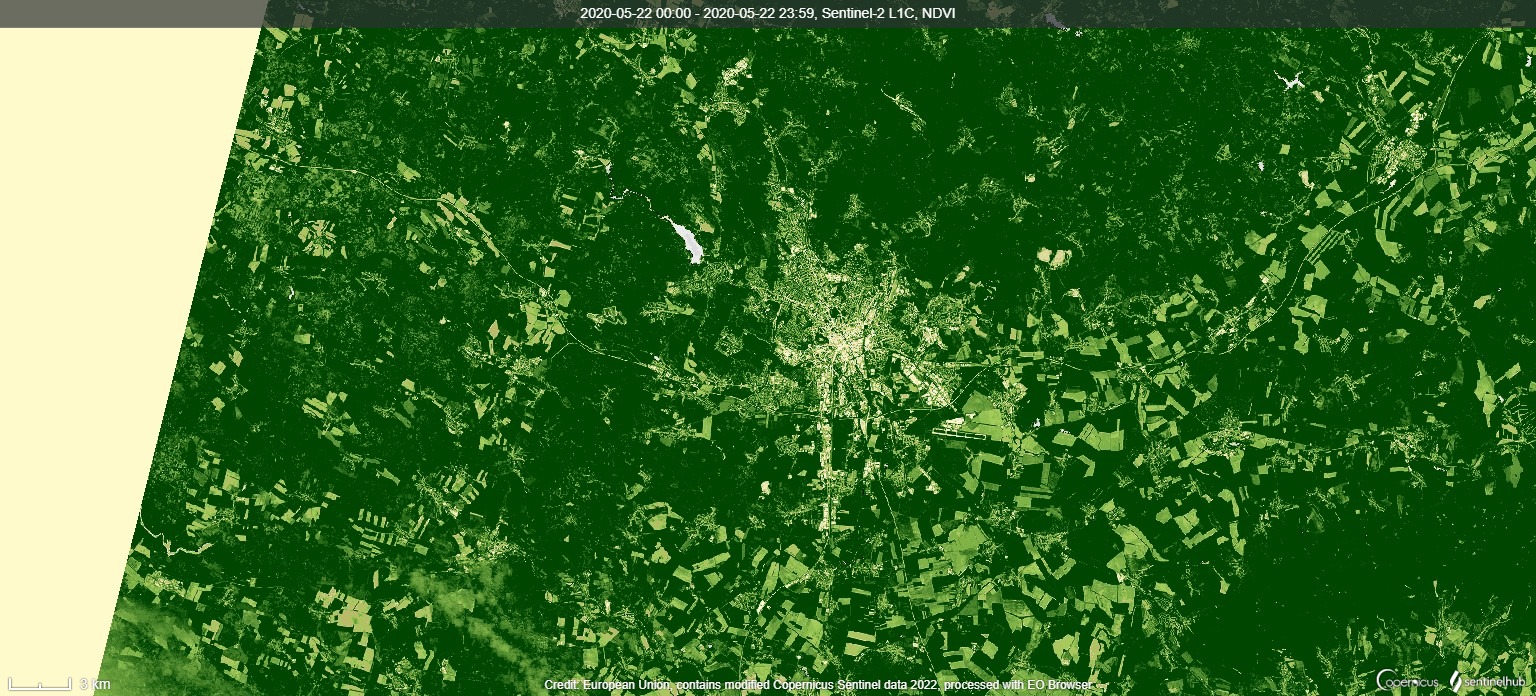 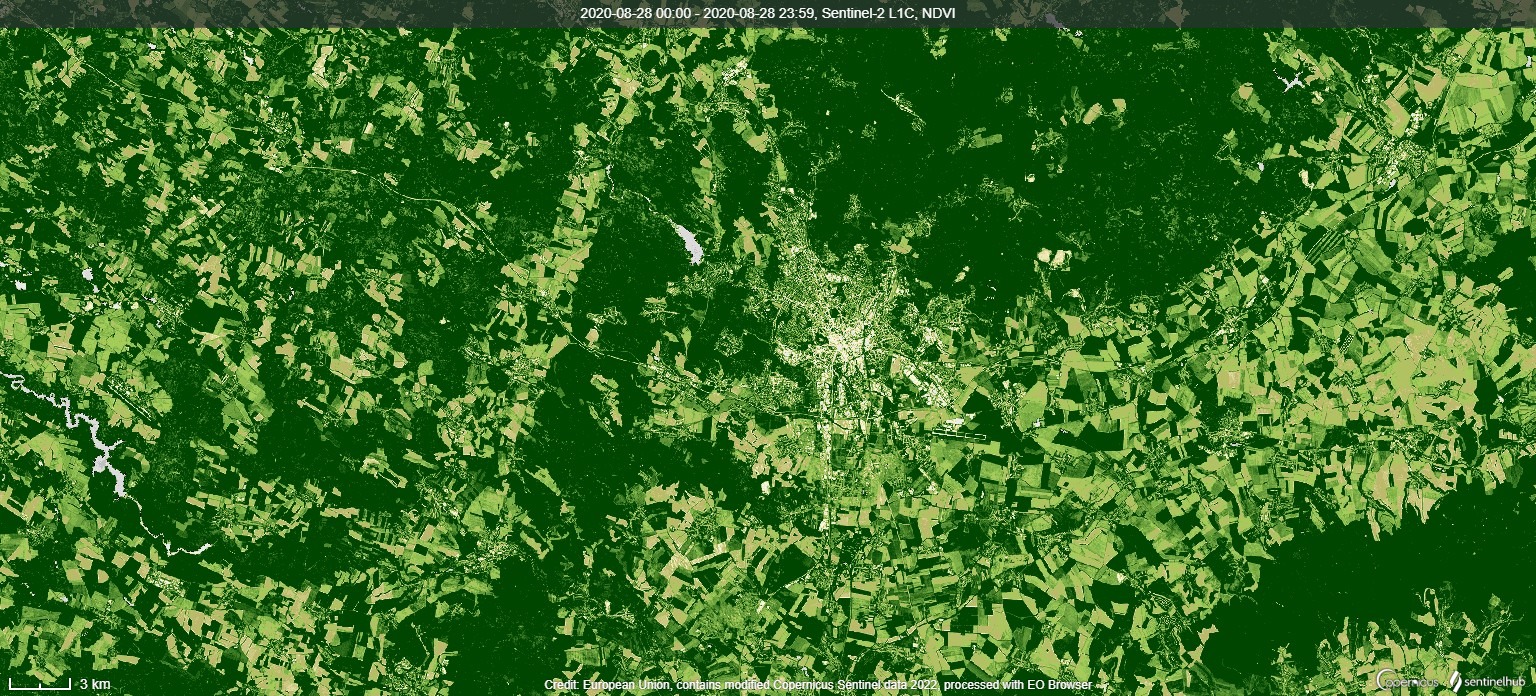 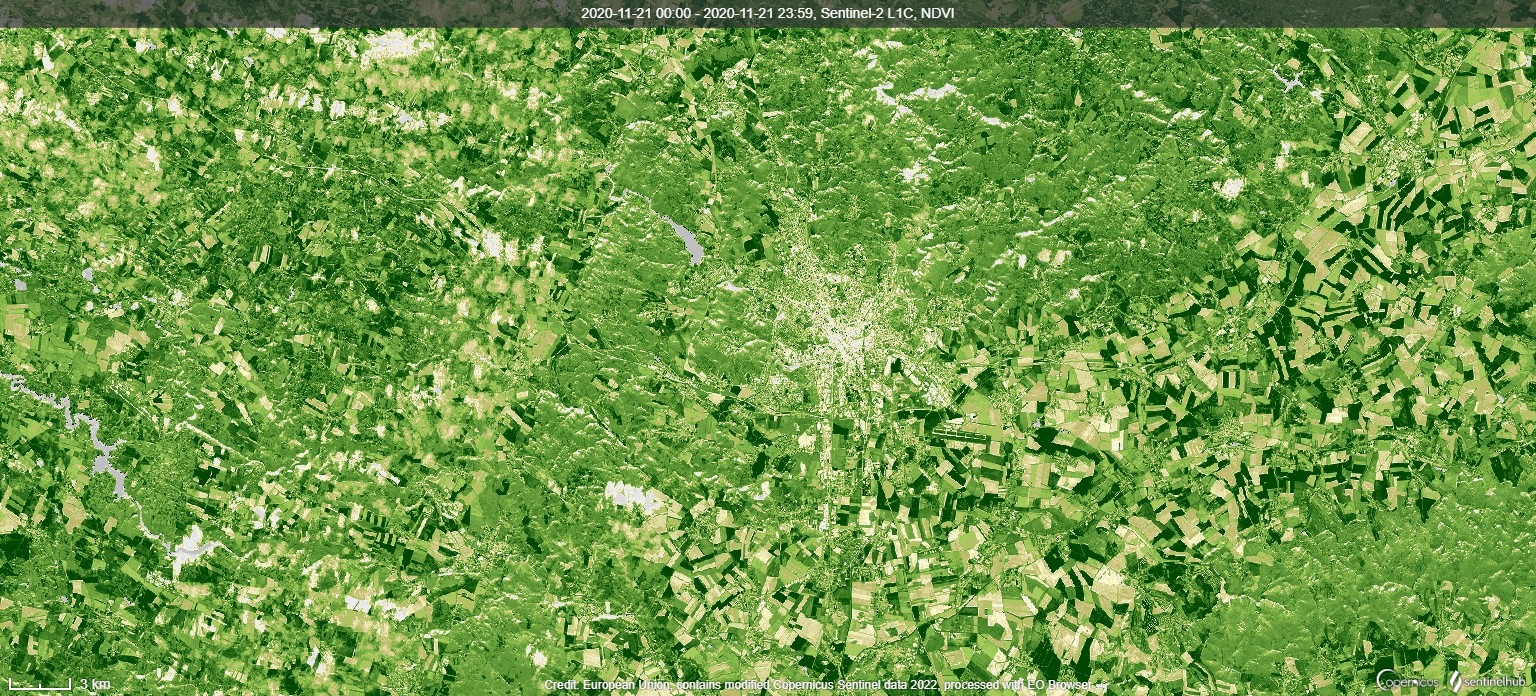 27
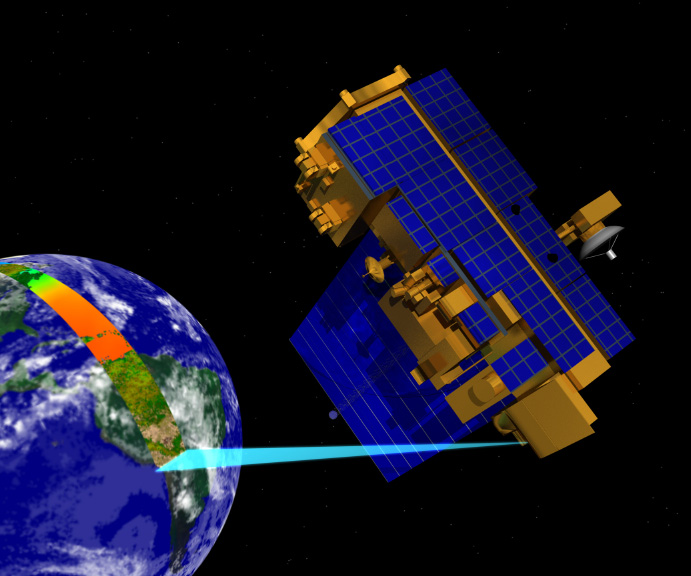 Družice – dráhy
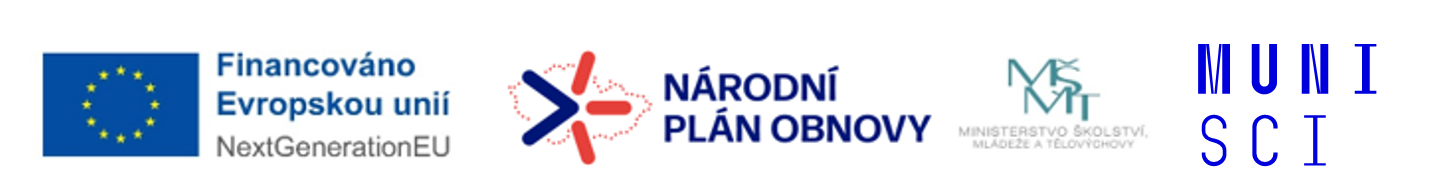 28
Oběžné dráhy družic
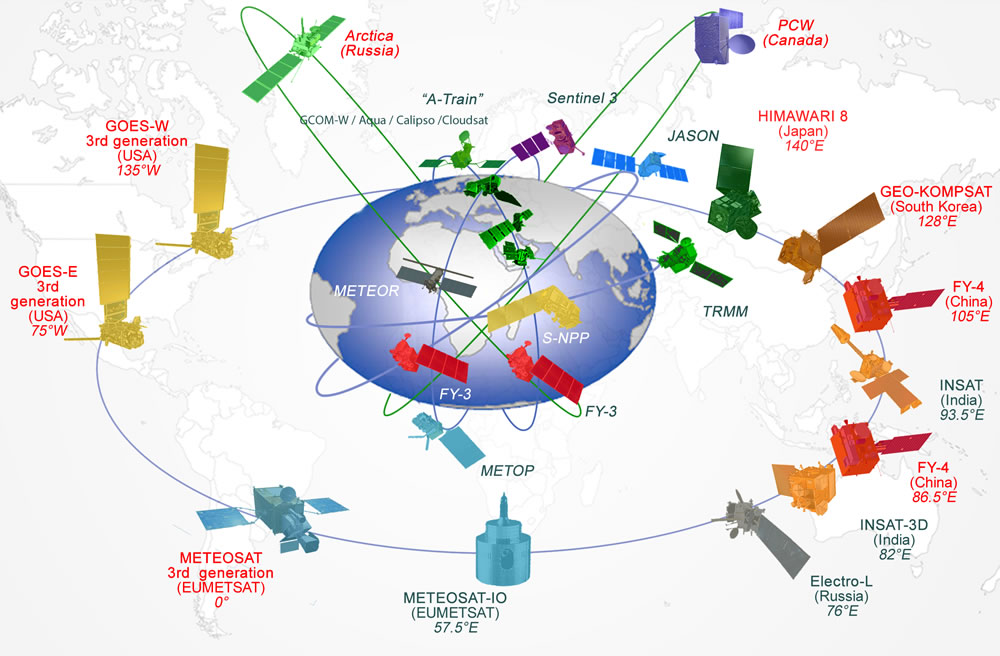 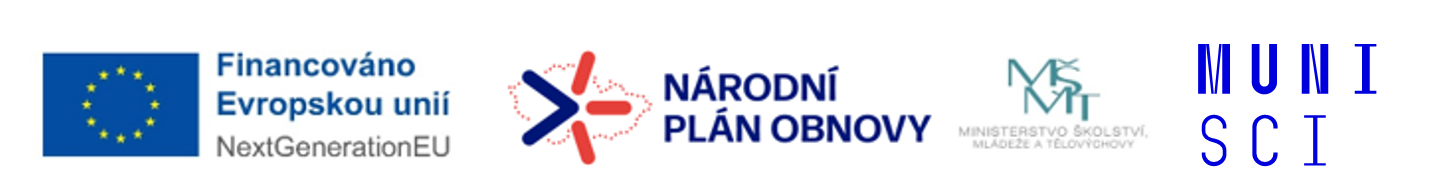 29
Oběžné dráhy družic
Geostacionární:  36 tis. km
Polární ( subpolární):700 – 1000 km
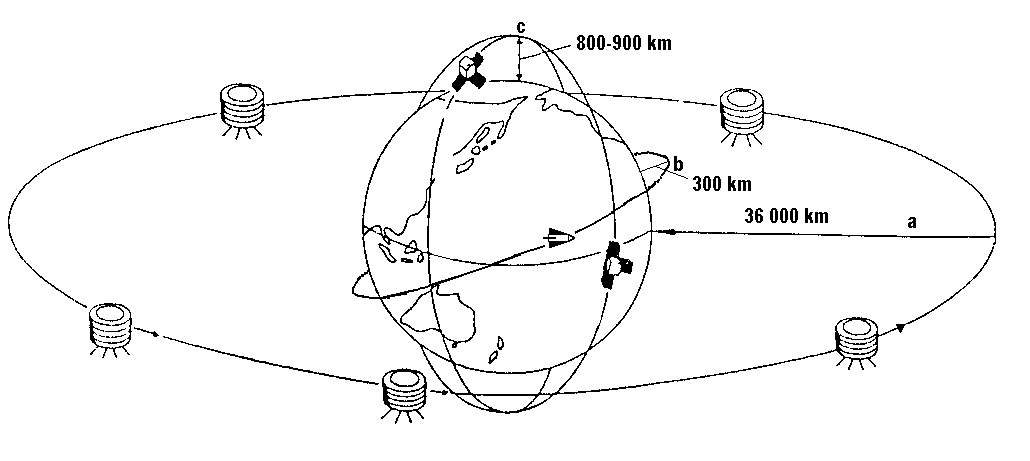 Dle výšky letu:
Nízké – LEO (Low Earth Orbit, cca do 2 tis. km)
Střední MEO – medium Earth Orbit (8 – 20 tis. km nad povrchem Země), GNNS
GEO  - Geostacionární   36 tis km
Dle synchronnosti: 
Synchronní se Zemí, geosynchronní
Synchronní se Sluncem
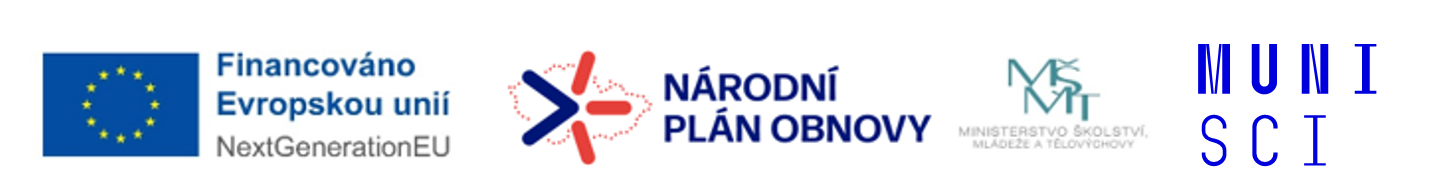 30
Geostacionární (rovníková) dráha
vzdálenost  cca 36 000 km 
od západu k východu 
úhlová rychlost oběhu družice odpovídá úhlové rychlosti rotace Země  tj. pro pozorovatele na Zemi je tedy družice stále na stejném místě 
geostacionární 

meteorologické družice 
monitorující synoptické procesy v atmosféře a umožňující ukazovat stav a pohyb oblačnosti, analyzovat a předpovídat počasí

družice METEOSAT
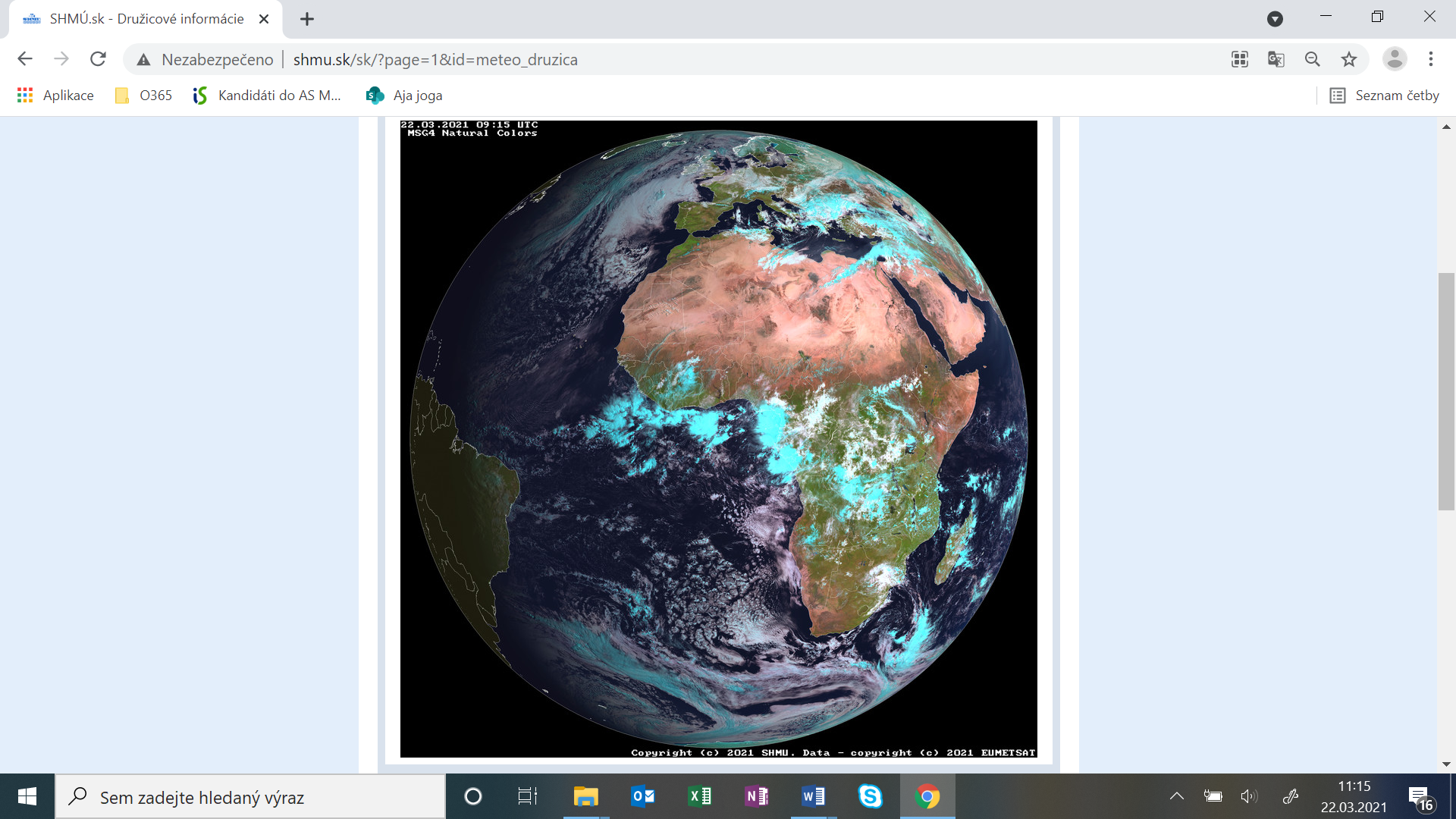 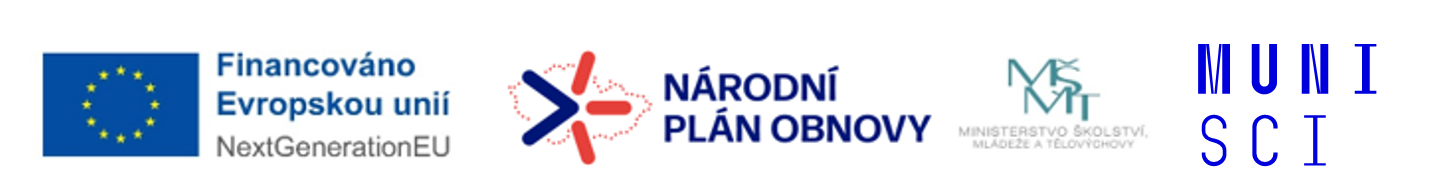 31
Subpolární dráha
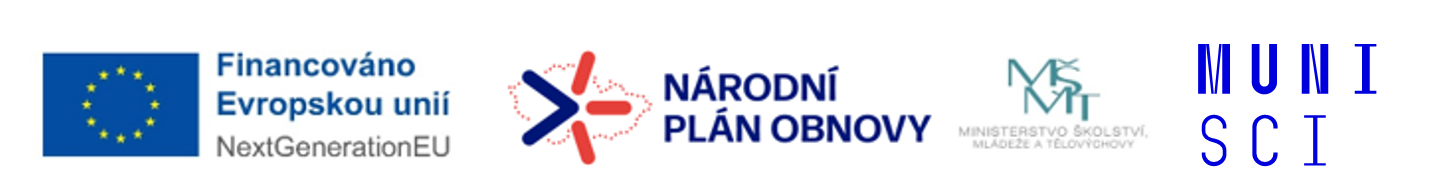 32
https://www.youtube.com/watch?v=tOp1UYbmp0Y
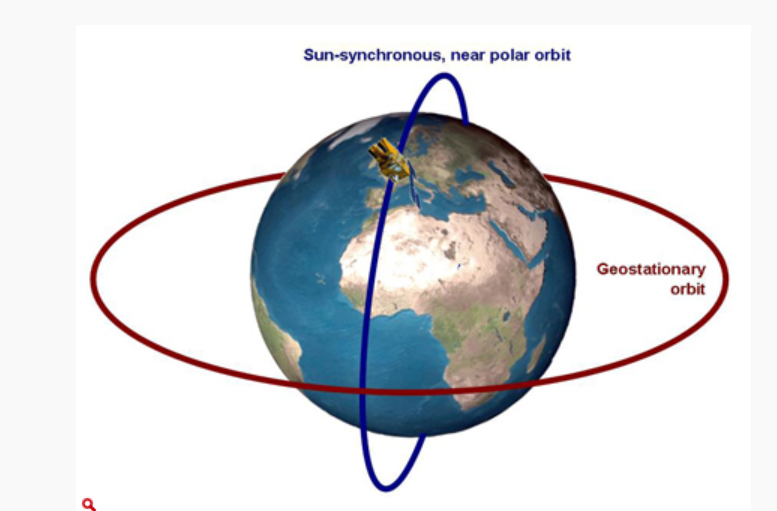 https://seos-project.eu/remotesensing/remotesensing-c02-ws01-t.html
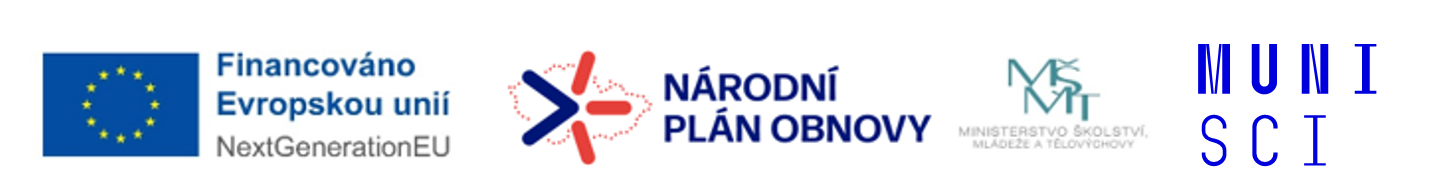 33
Přestávka a přihlášení se
učebna a sekundární heslo (to se musí vytvořit až v IS ….):
IS a primární heslo,
 Copernicus Browser – vytvořit si účet
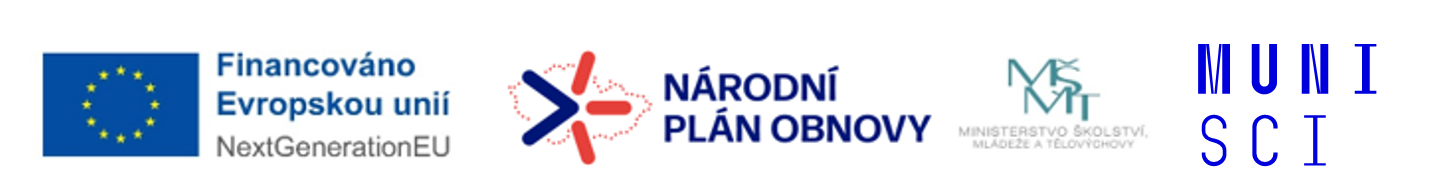 34
Společná práce -  Živé ukázky
1. Letecké snímky – aktuální a z  let kolem 1952
Národní geoportál Inspire
Snímky z družice Meteosat
ČHMU a SHMU

NASA  - Earth Observatory

ESA - Snímky z družic Sentinel: Copernicus Browser, EO Browser
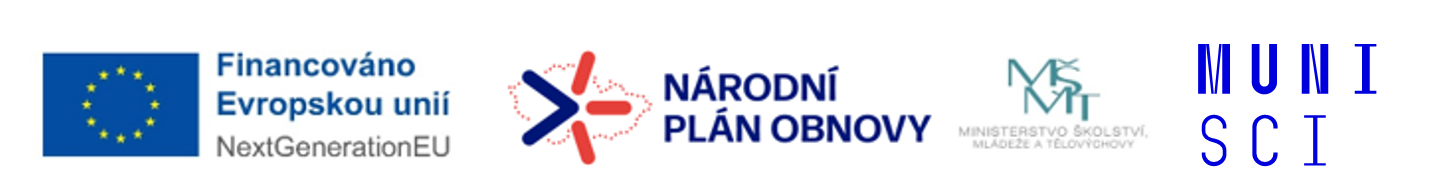 35
1. Snímky z  družice Meteosat
zdroj na ČHMÚ, SHMÚ
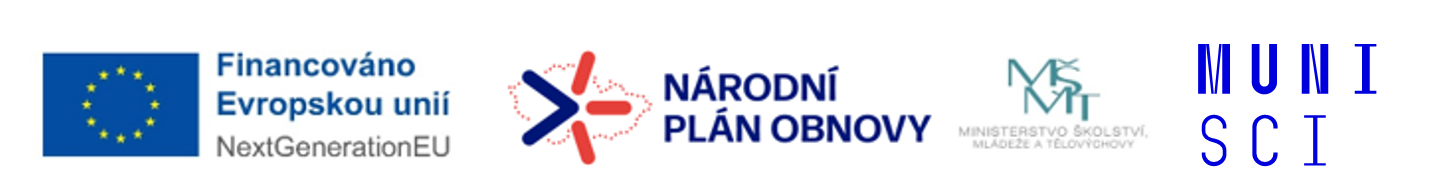 36
Slovenský hydrometeorologický ústav
Animace Atlantik, Afrika, Evropa – pohyb vzduchových mas nad oceánem a kontinenty, oblačnost  nad oblastmi kontinentů (např Afrika– rovníkové vlhké klima – sucho nad Saharou), při nahrání více snímků rozednívání, stmívání.
V pravých barvách a v infračerveném kanálu, družice  nad bodem 0°, 0°
http://www.shmu.sk/sk/?page=1&id=meteo_druzica
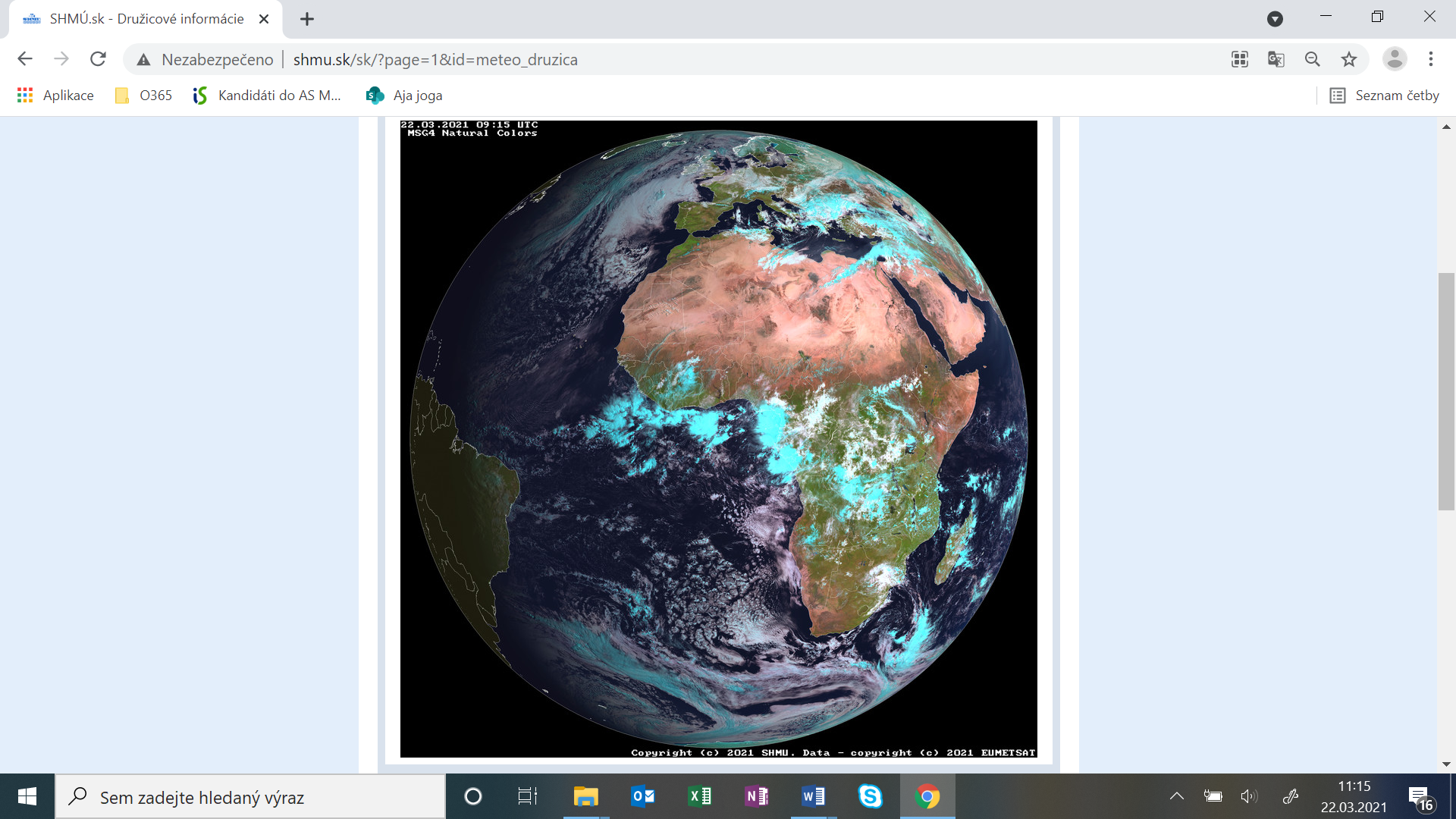 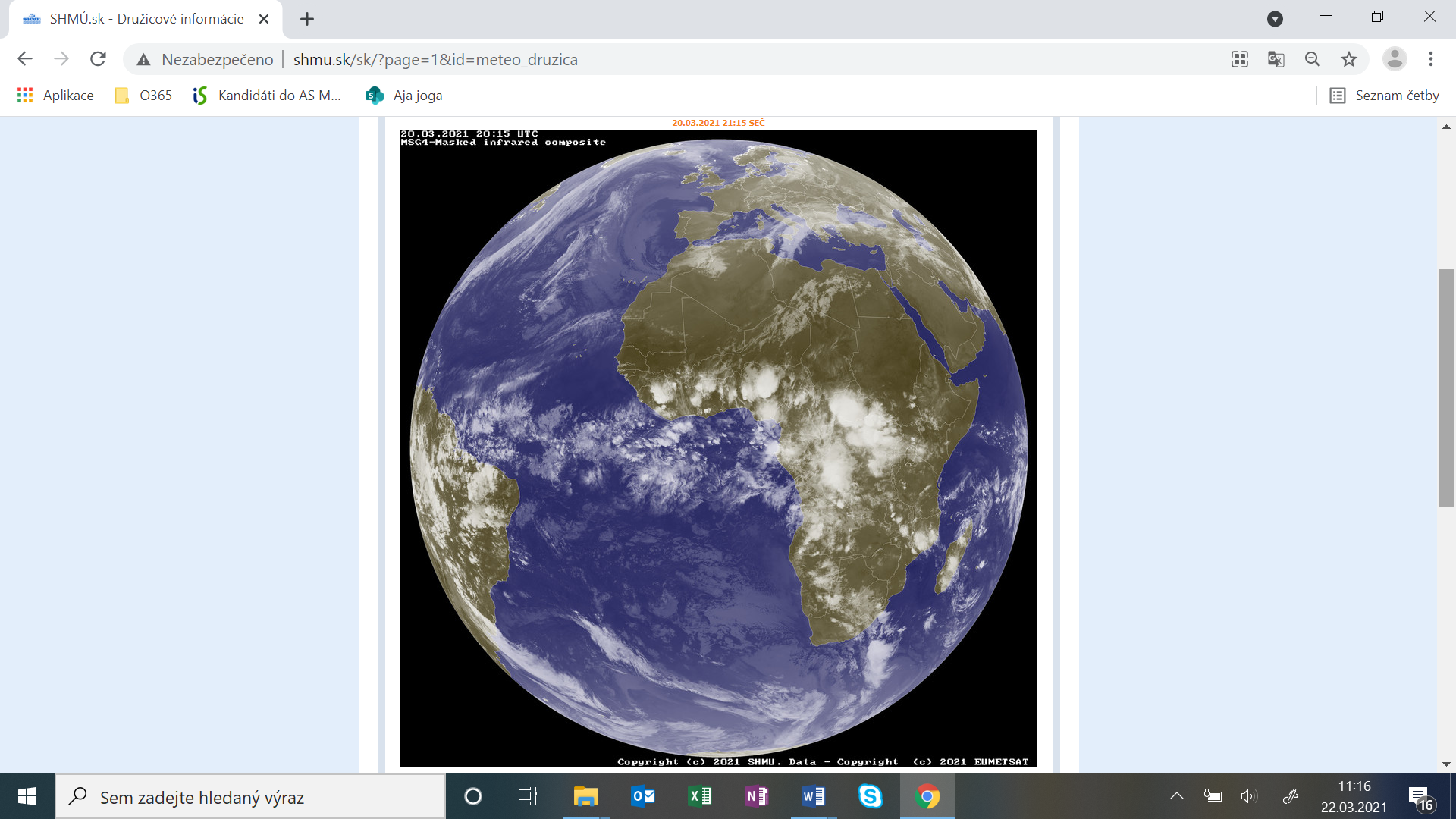 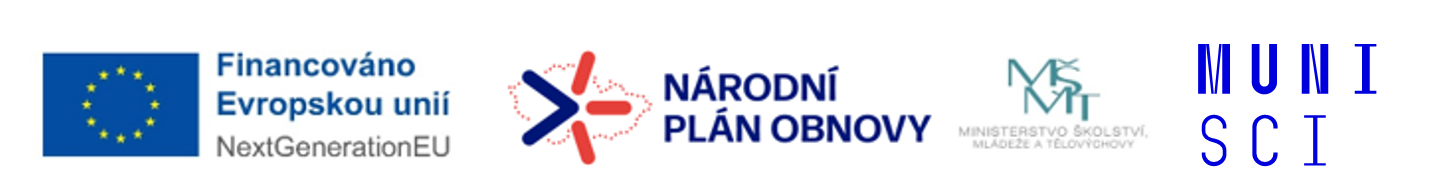 Obr.1. Náhled na obrazová data z družice  Meteosat, VIS
37
Český hydrometeorologický ústav – ČHMI –  proklik na  snímky z družic MSG
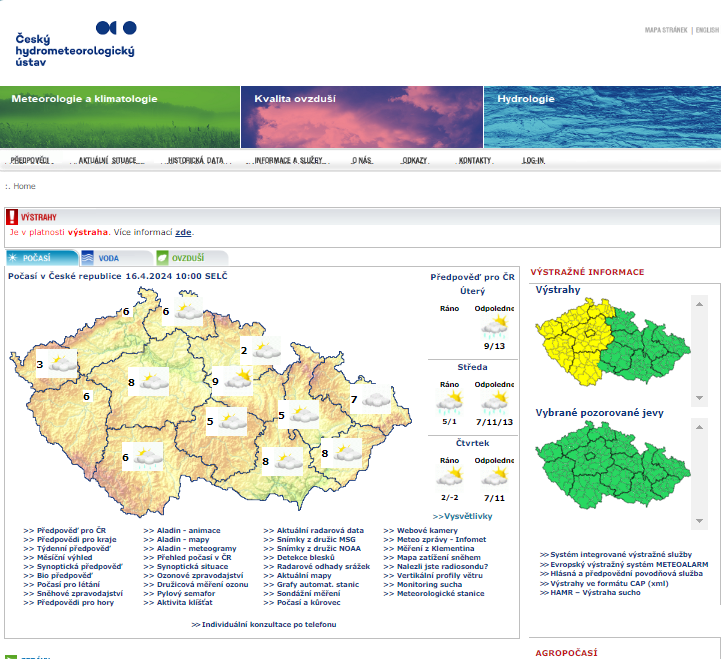 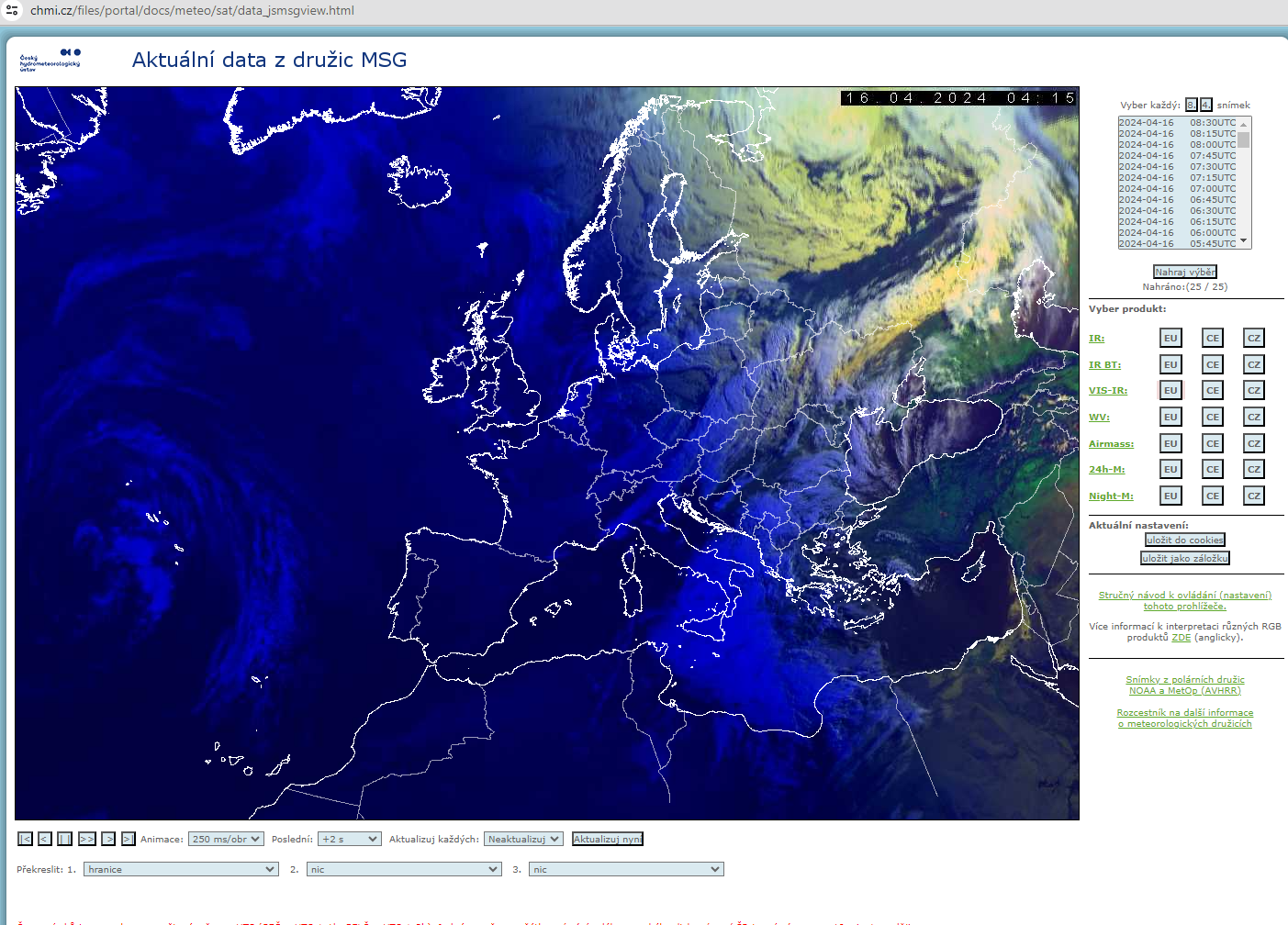 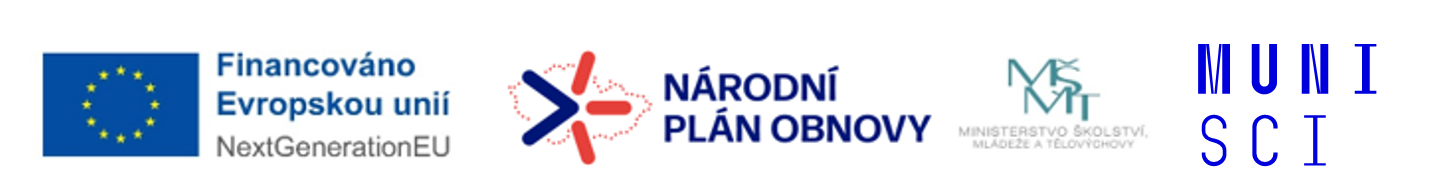 38
EARTH Observatory  - NASA, https://earthobservatory.nasa.gov/snímkymapy, satelitní mapy – global maps https://earthobservatory.nasa.gov/global-maps
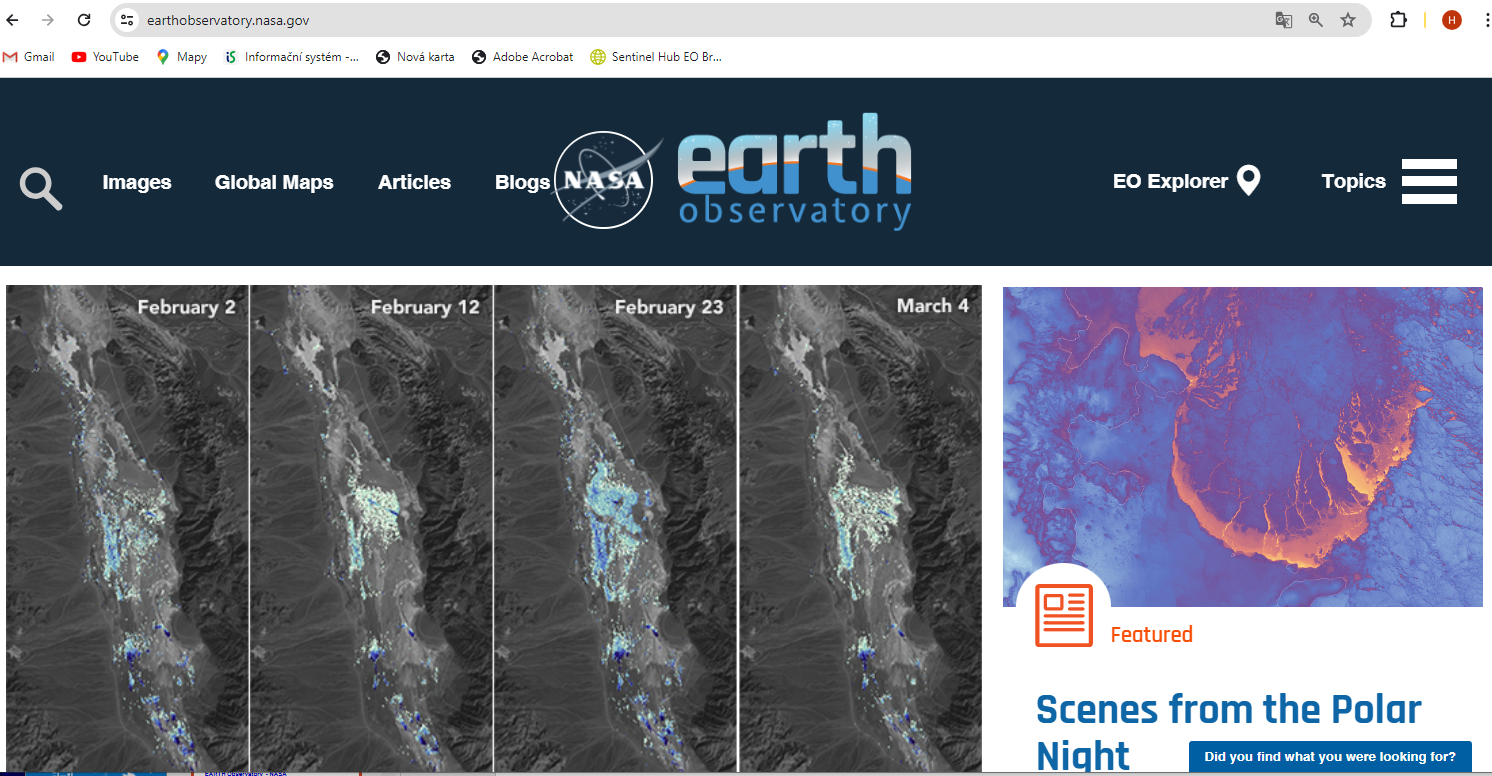 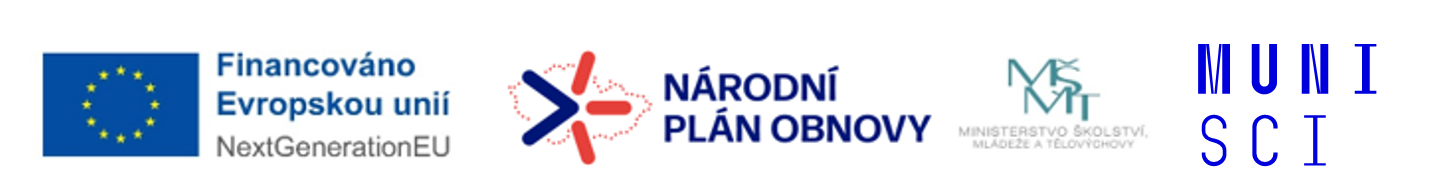 39
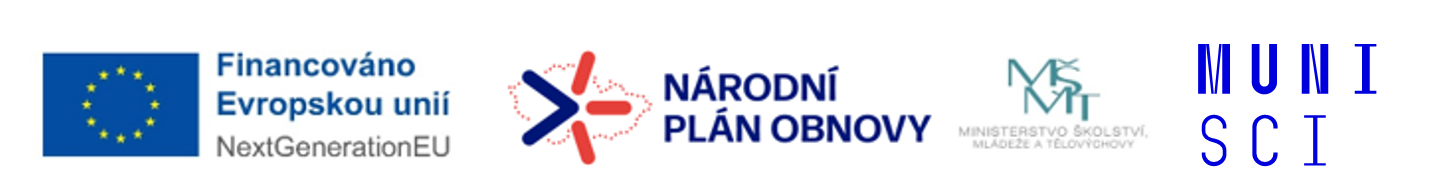 40
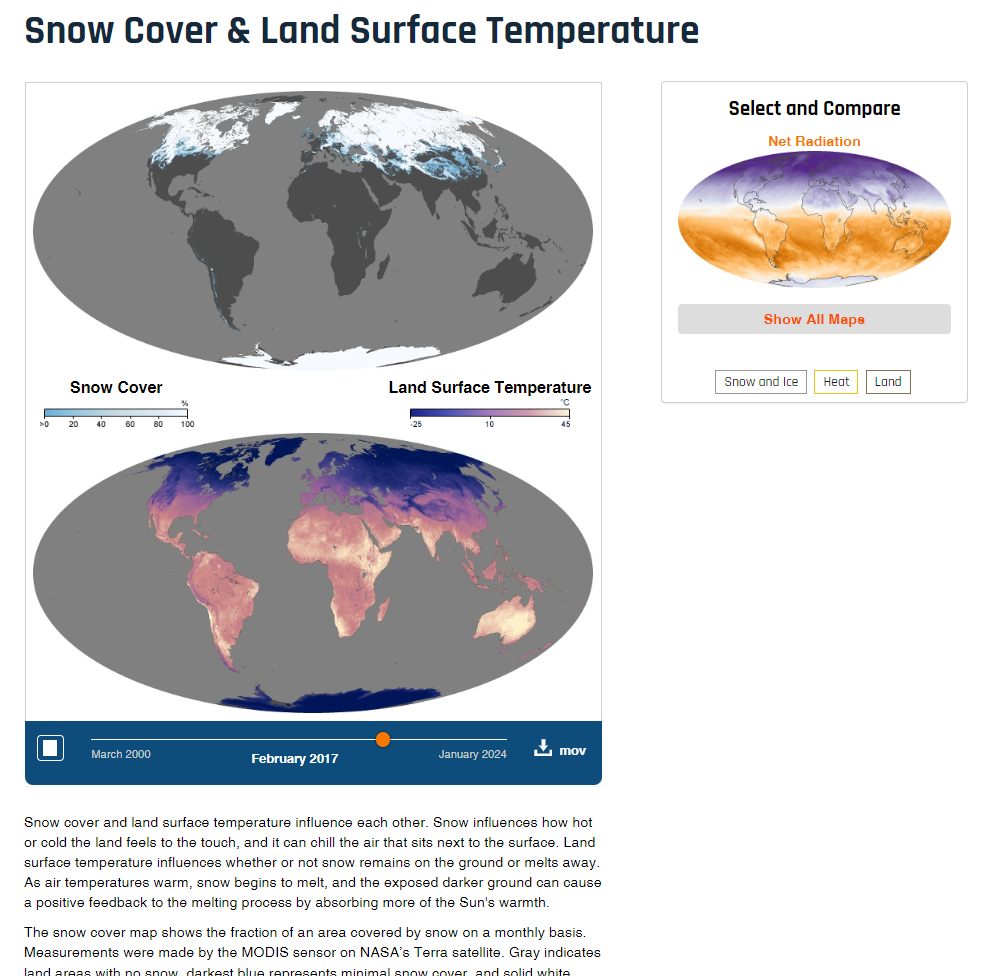 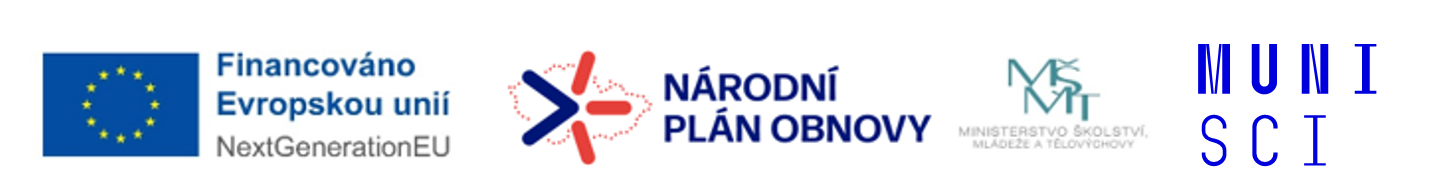 41
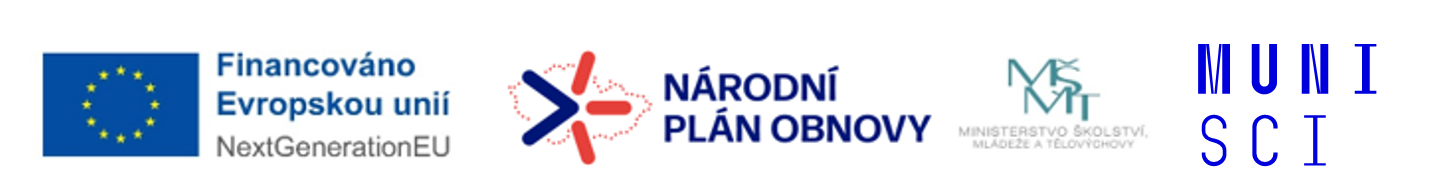 42
Zatmění  - 8. dubna 2014 USA
https://earthobservatory.nasa.gov/images/152663/total-solar-eclipse-darkens-north-america
Snímek, video, popis
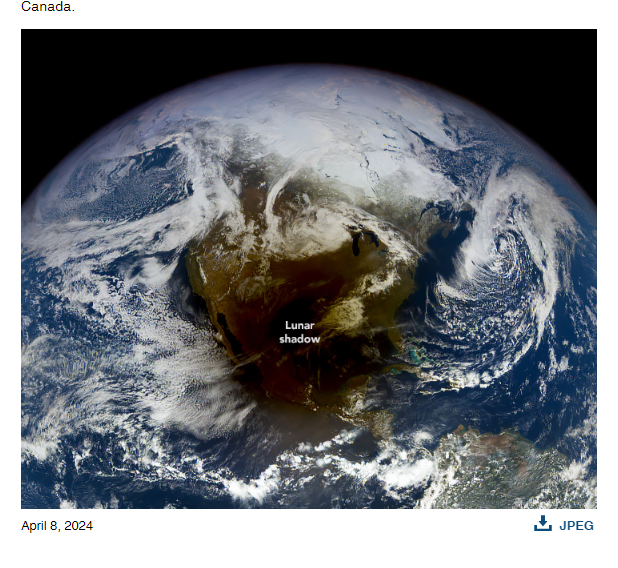 43
2. Snímky z družic Sentinel
Prohlížeče: 
Copernicus browser  - družice sentinel
EO browser – družice sentinel a landsat a další
Uživatelské rozhraní 
  Nástroje:  
Výběr družice,  výběr místa
Nastavení  oblačnosti scény
Výběr  data - období - dostupnost snímků
Barevná syntéza: pravé barvy a nepravé barvy
Spektrální křivka
Sestavení časové řady - video
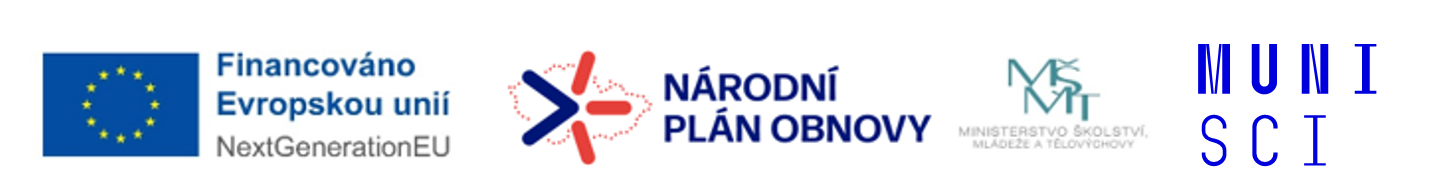 44
Coperniocus Browser – vyhledejte a zobrazte Brno
Základní uživatelské rozhraní
Nástroje vyhledat  město Brno
Zapínat vrstvy( mapa, snímek, popisy)
Lupa
Oblačnost –  nastavit 
Vybrat  snímek podle data a požadované oblačnosti
Použít pravé a nepravé barvy
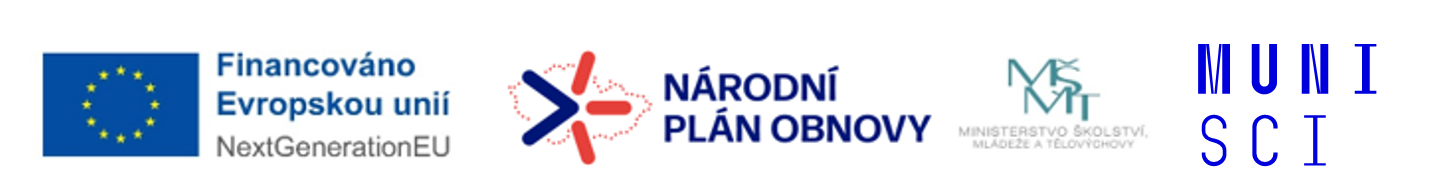 45
Brno, 12.4.2023 – pravé barvy
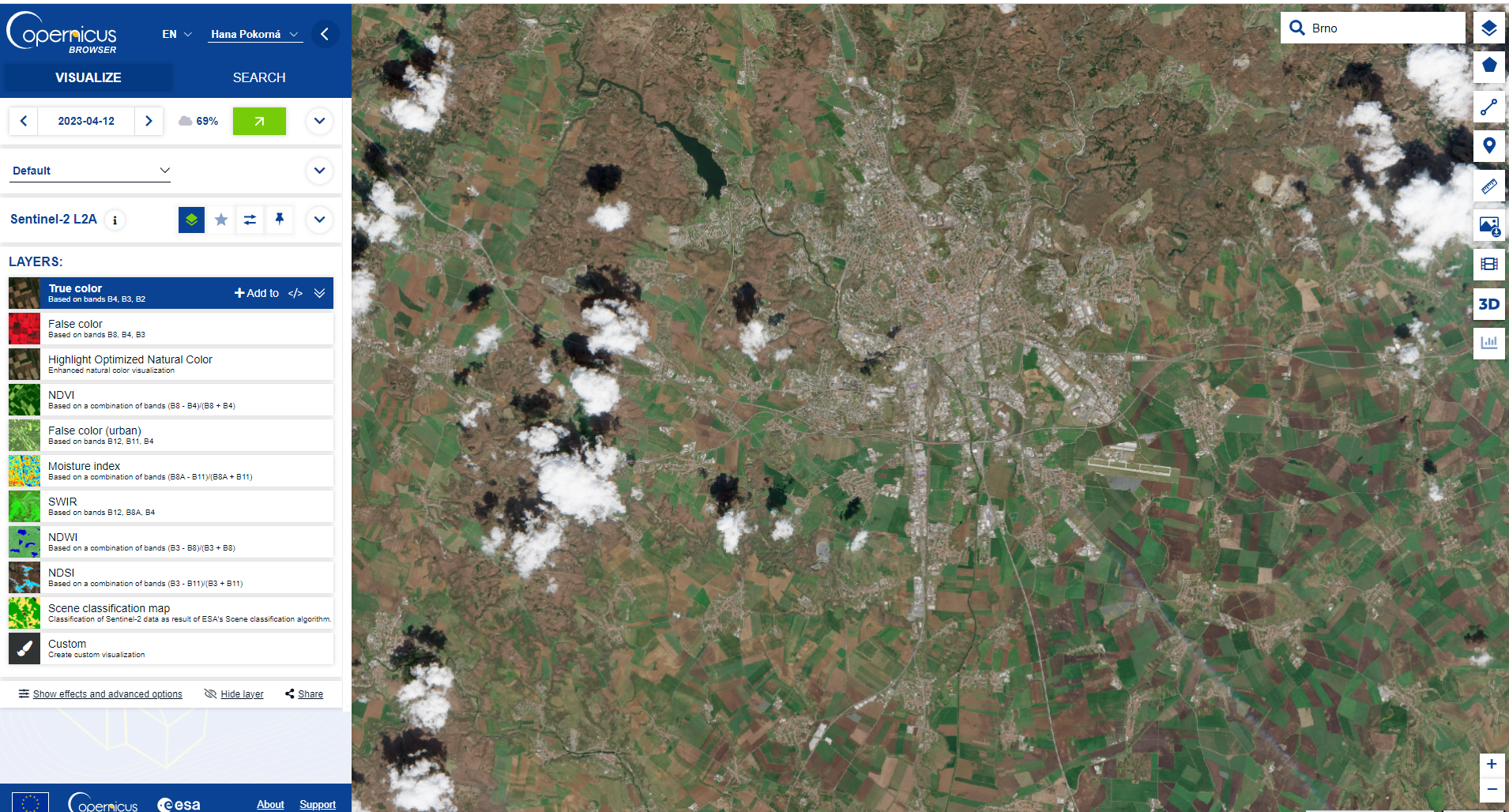 46
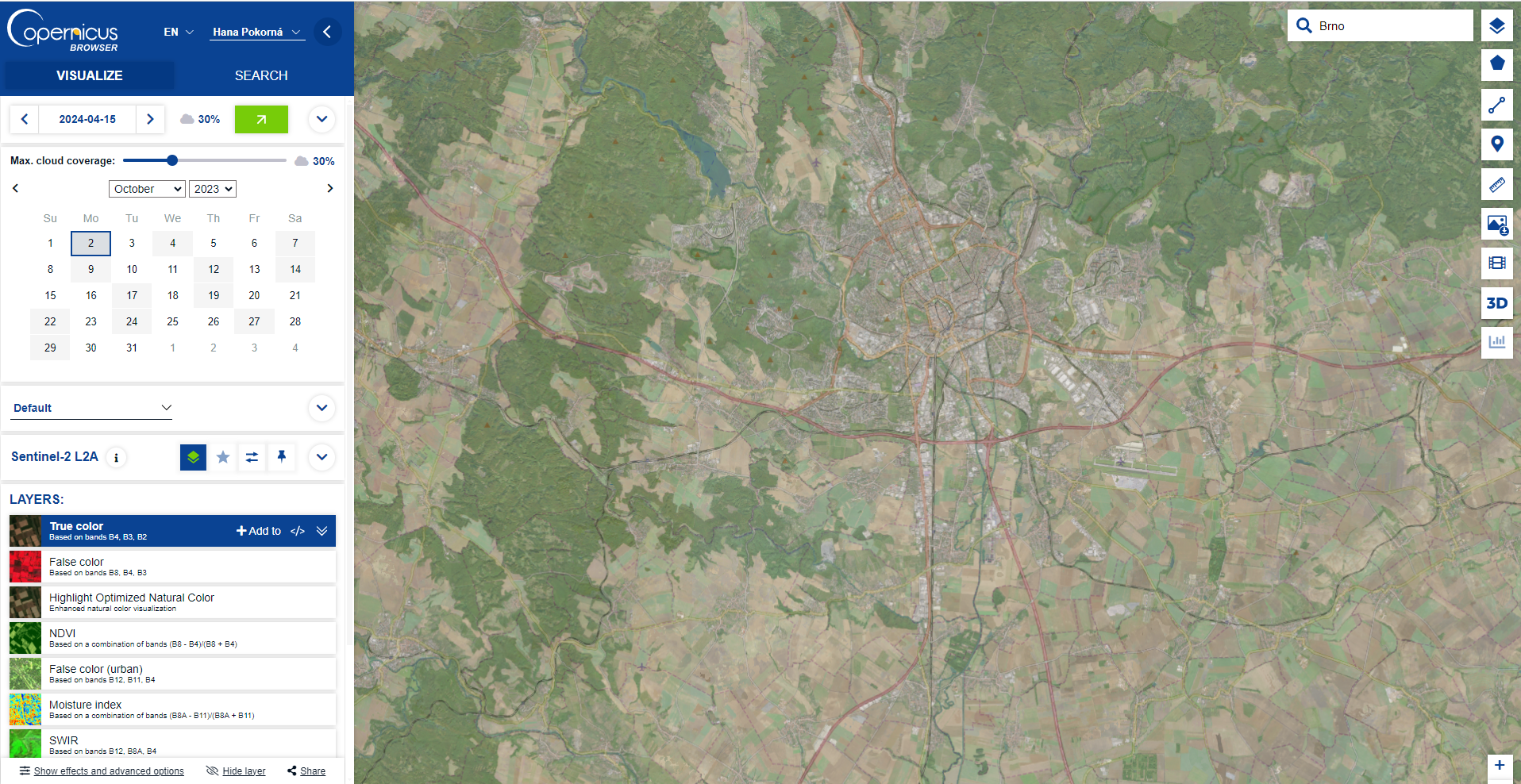 47
Copernicus Browser – úkol sinice
Copernicus Browser
Vyhledání Brněnské přehrady
snímek bez oblačnosti
říjen 2023 
2. říjen 2023
Pravé barvy
Nepravé barvy: Infrared,  Agriculture
Indexy:  NDVI
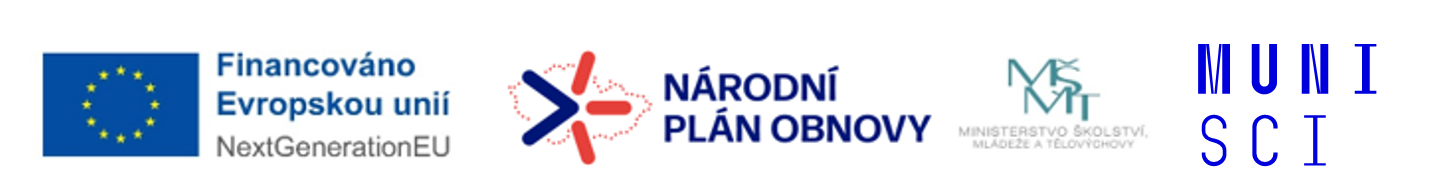 48
Copernicus Browser – úkol sinice
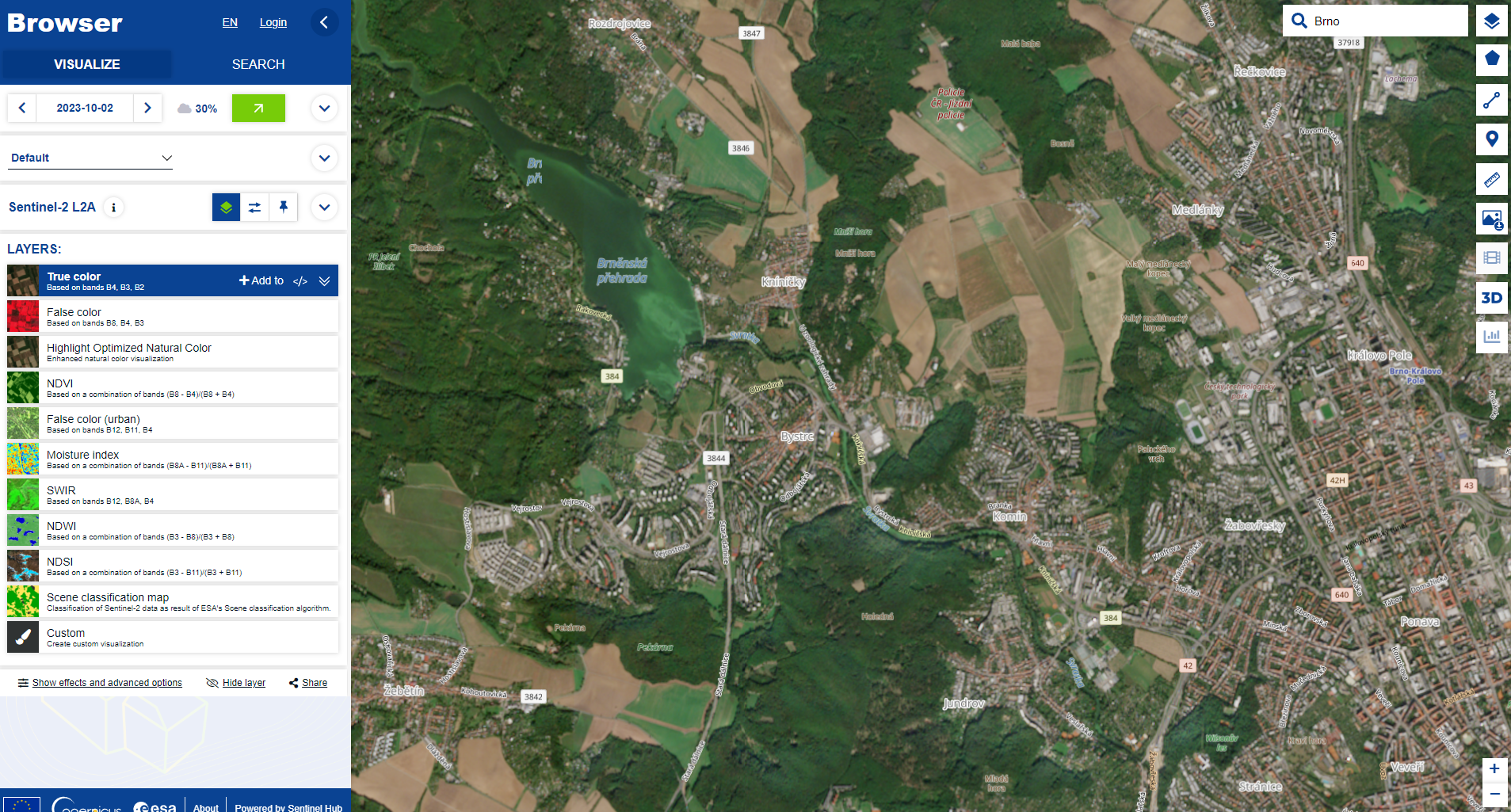 2. říjen 2023, Pravé barvy
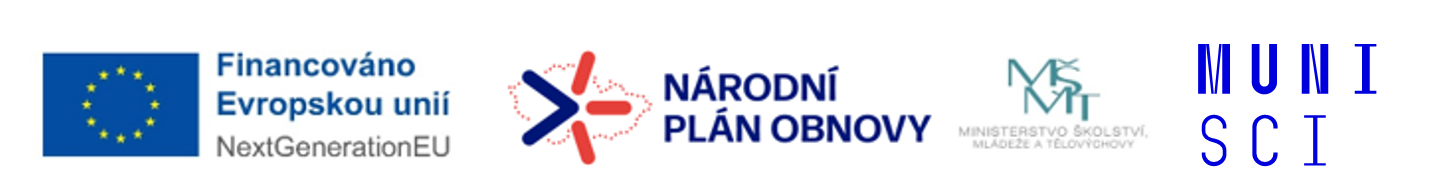 49
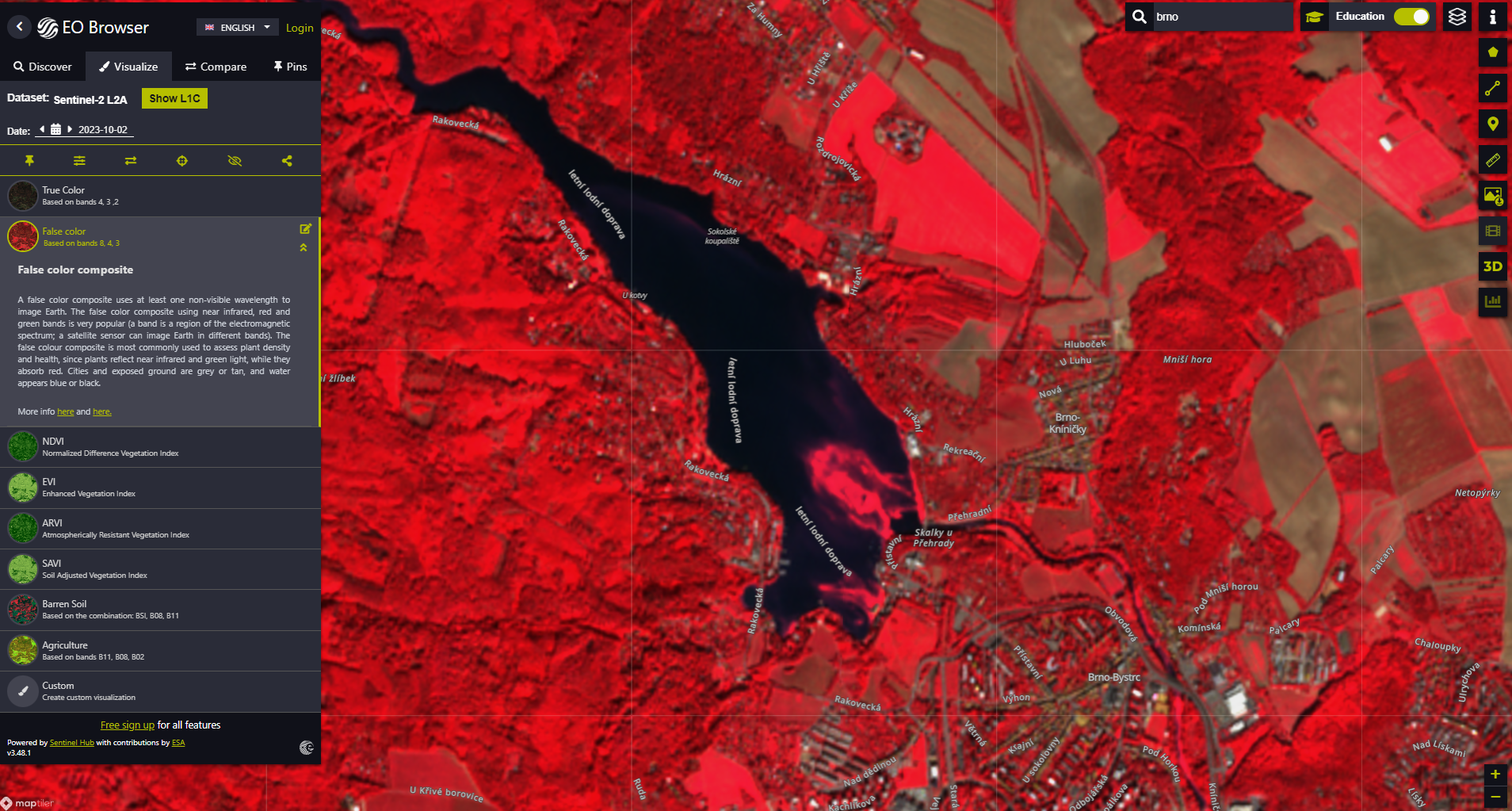 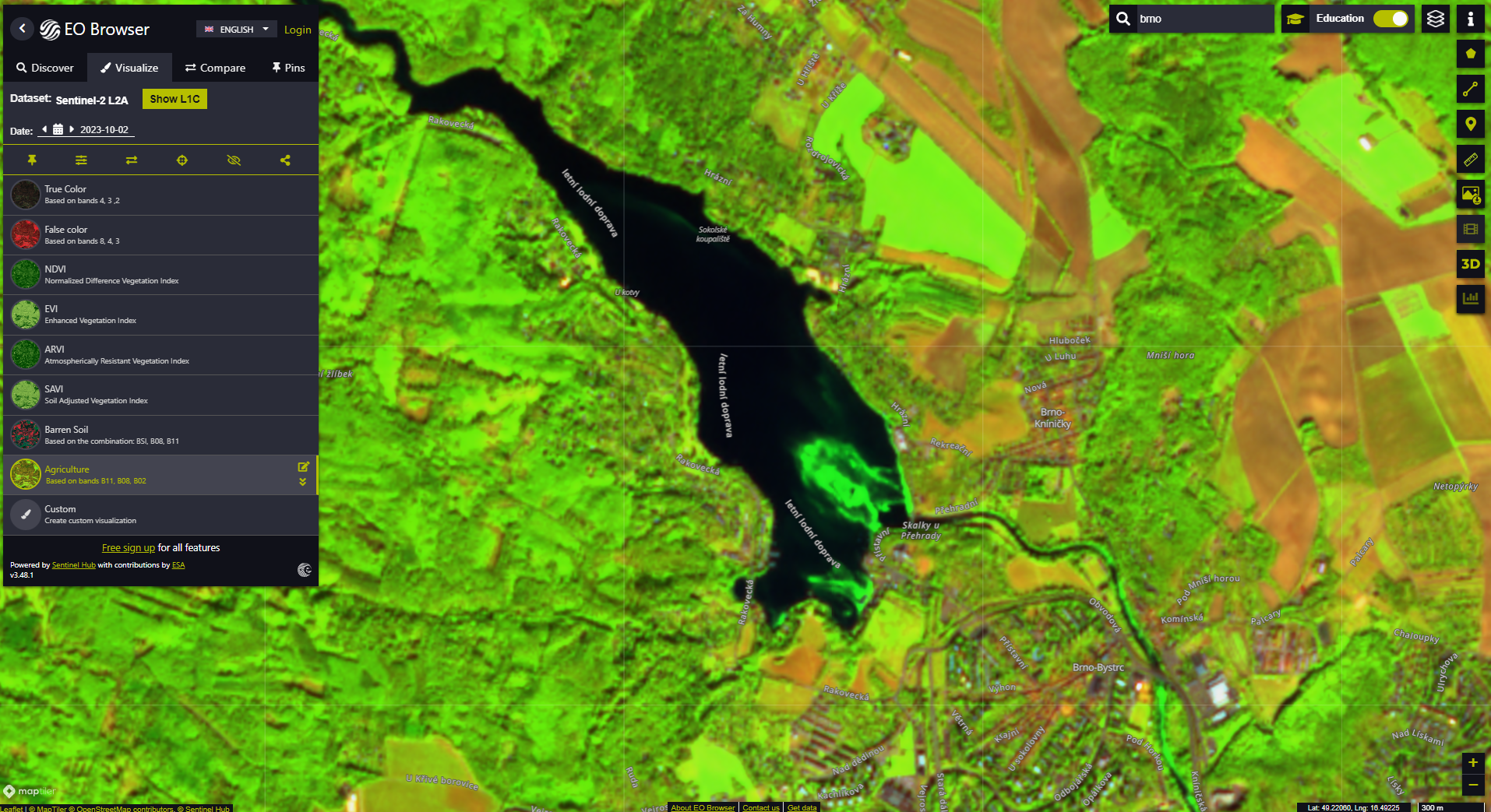 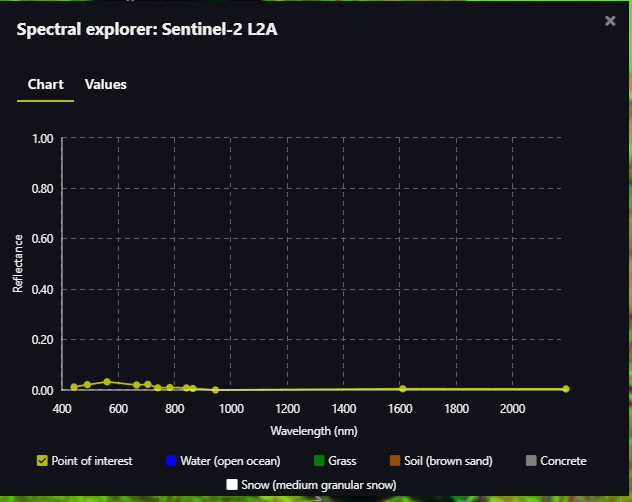 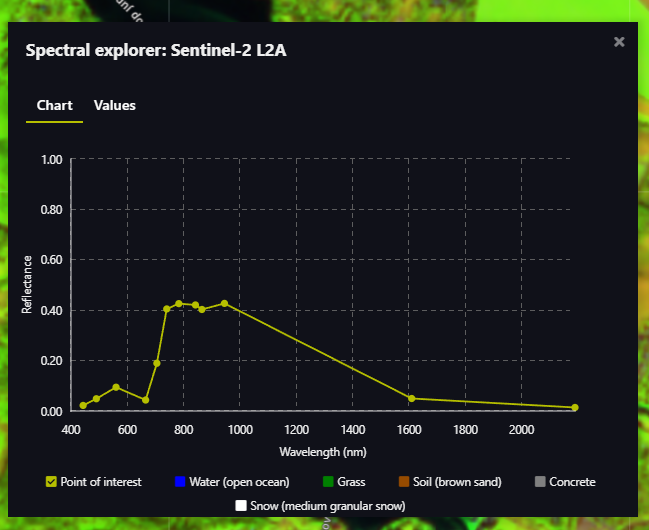 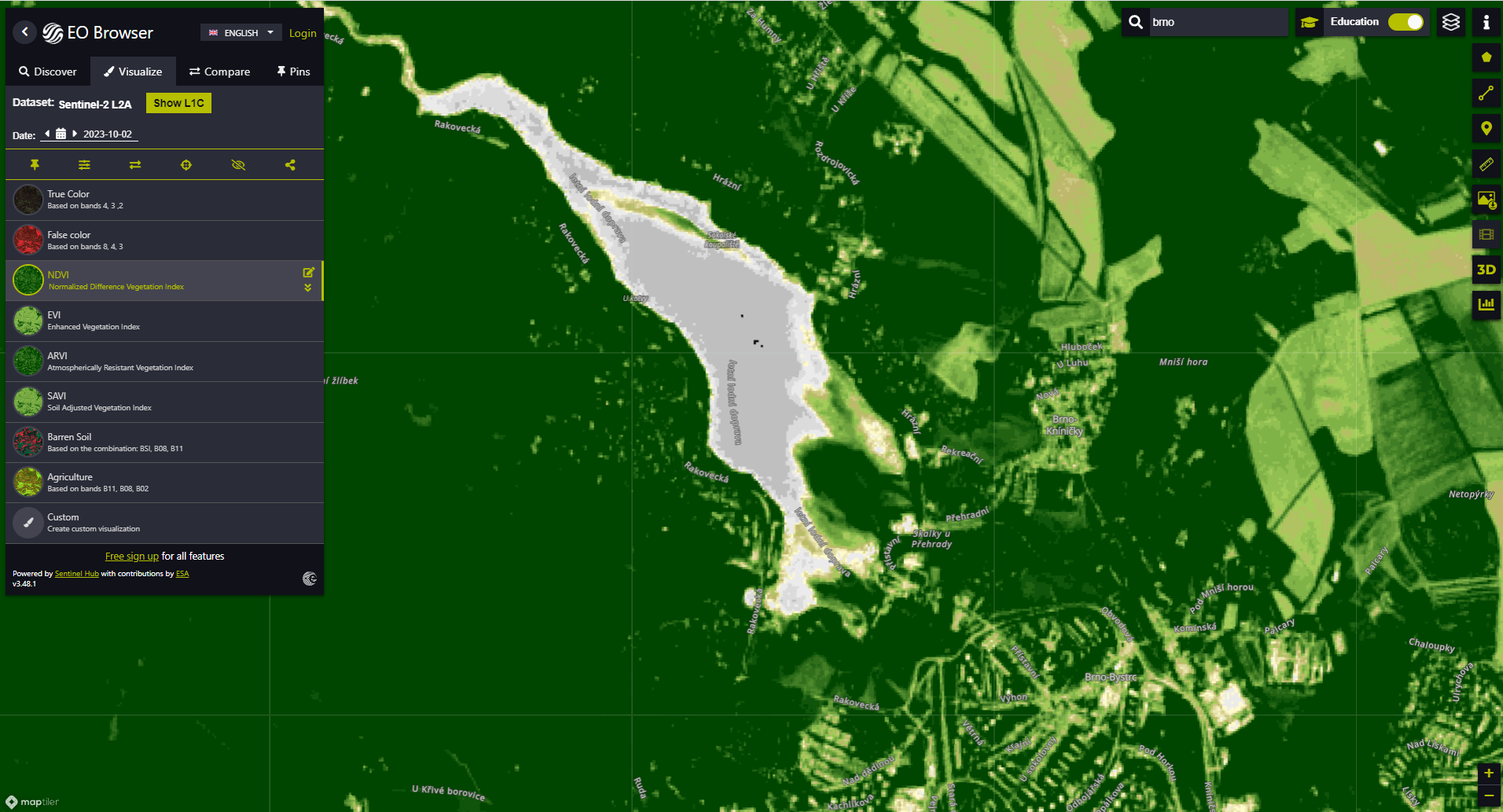 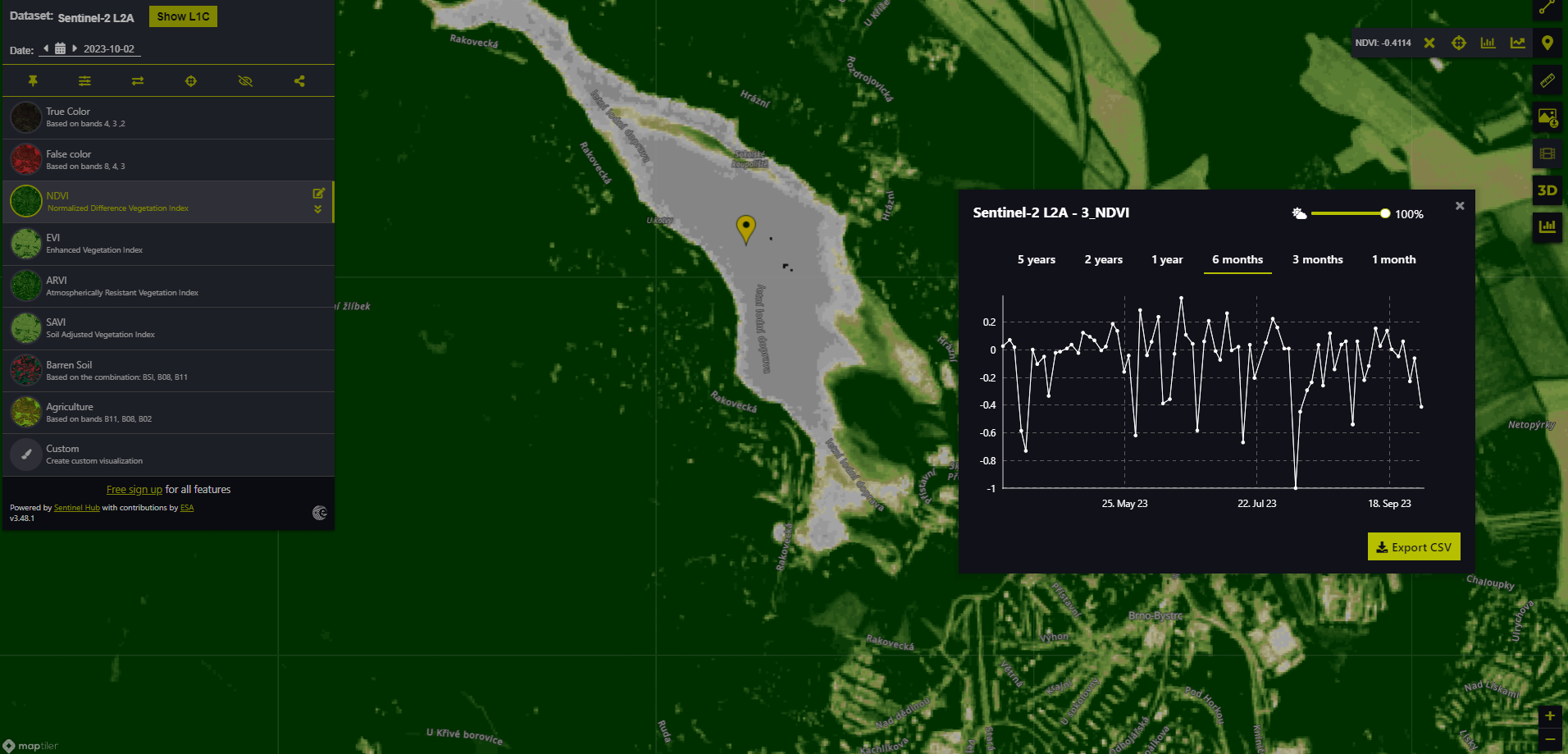 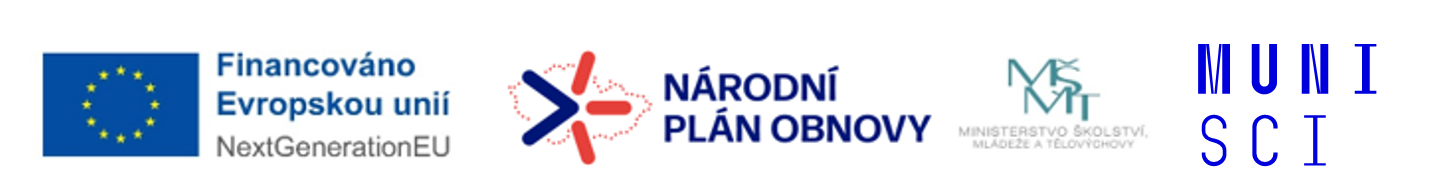 Copernicus Browser, porovnávání, video v čase aa spektrální křivky
Nástroj Compare :  add to compare  a následně  nástroj compare a vybrat si split  nebo  opacity
Indexy v čase – vývoj 
Spektrální křivka  vybraného povrchu
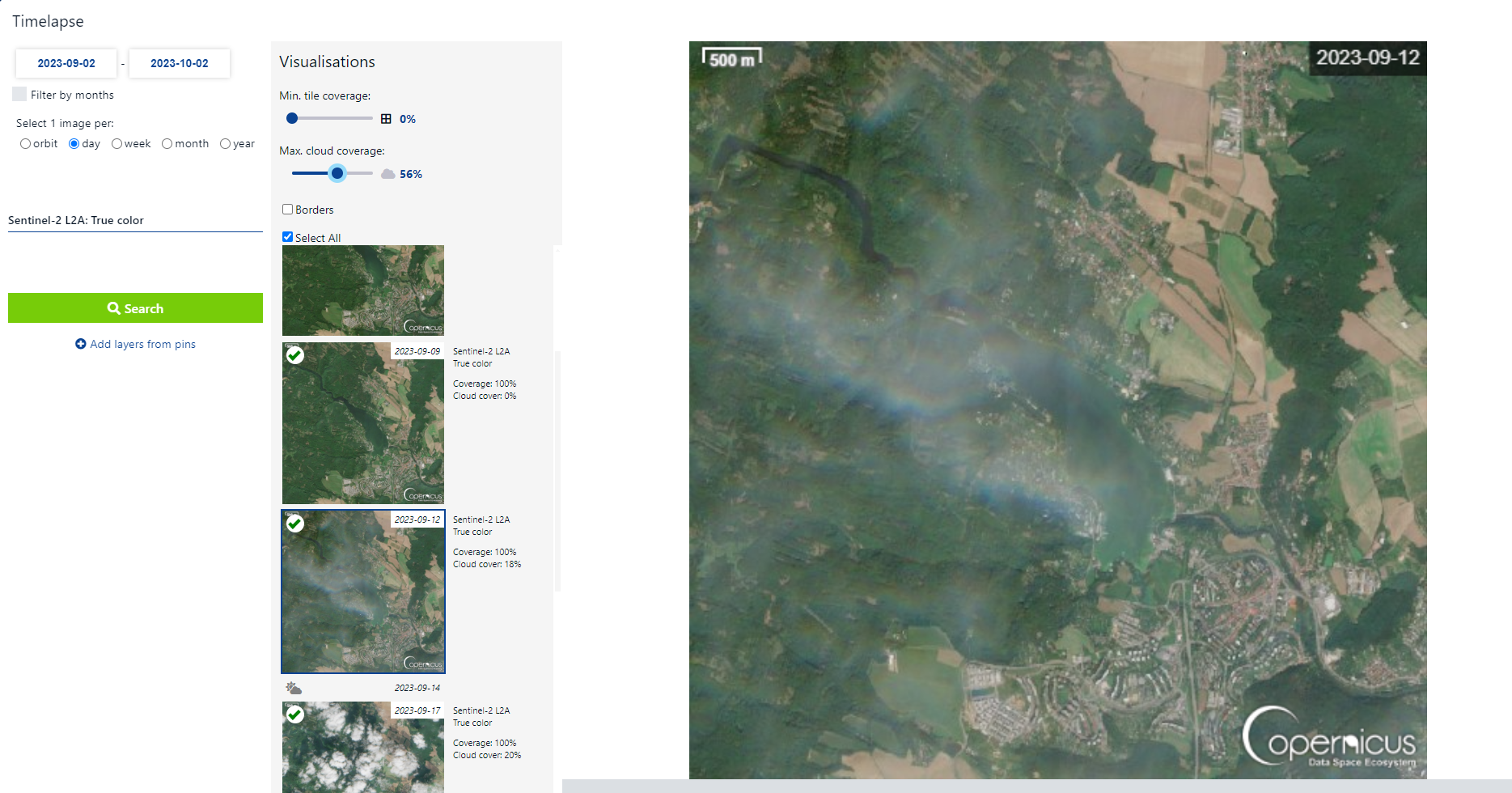 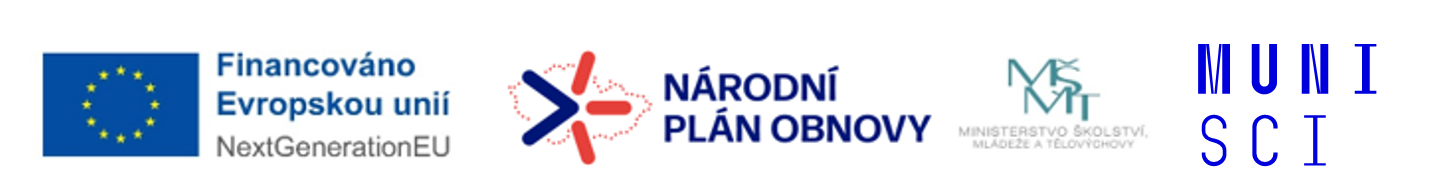 54
Inspirace
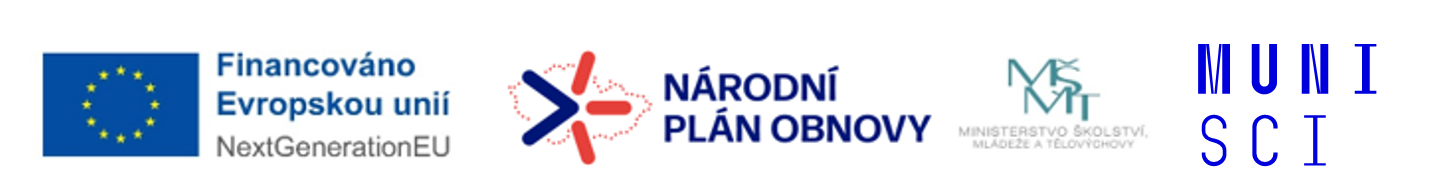 55
29.10.2023 – Kamčatka, sopečná činnost, Ključevskaja
False  color  urban a SWIR
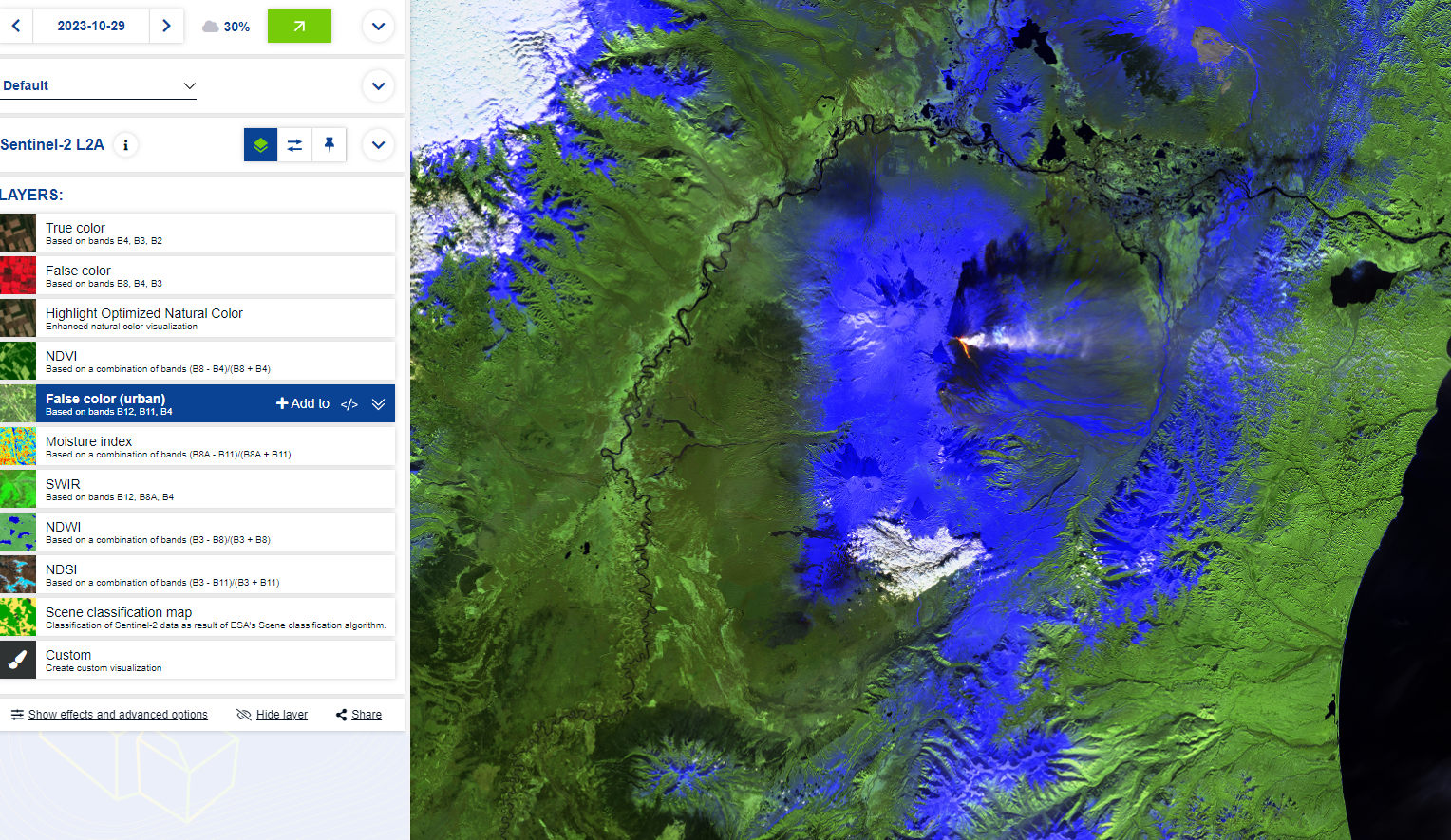 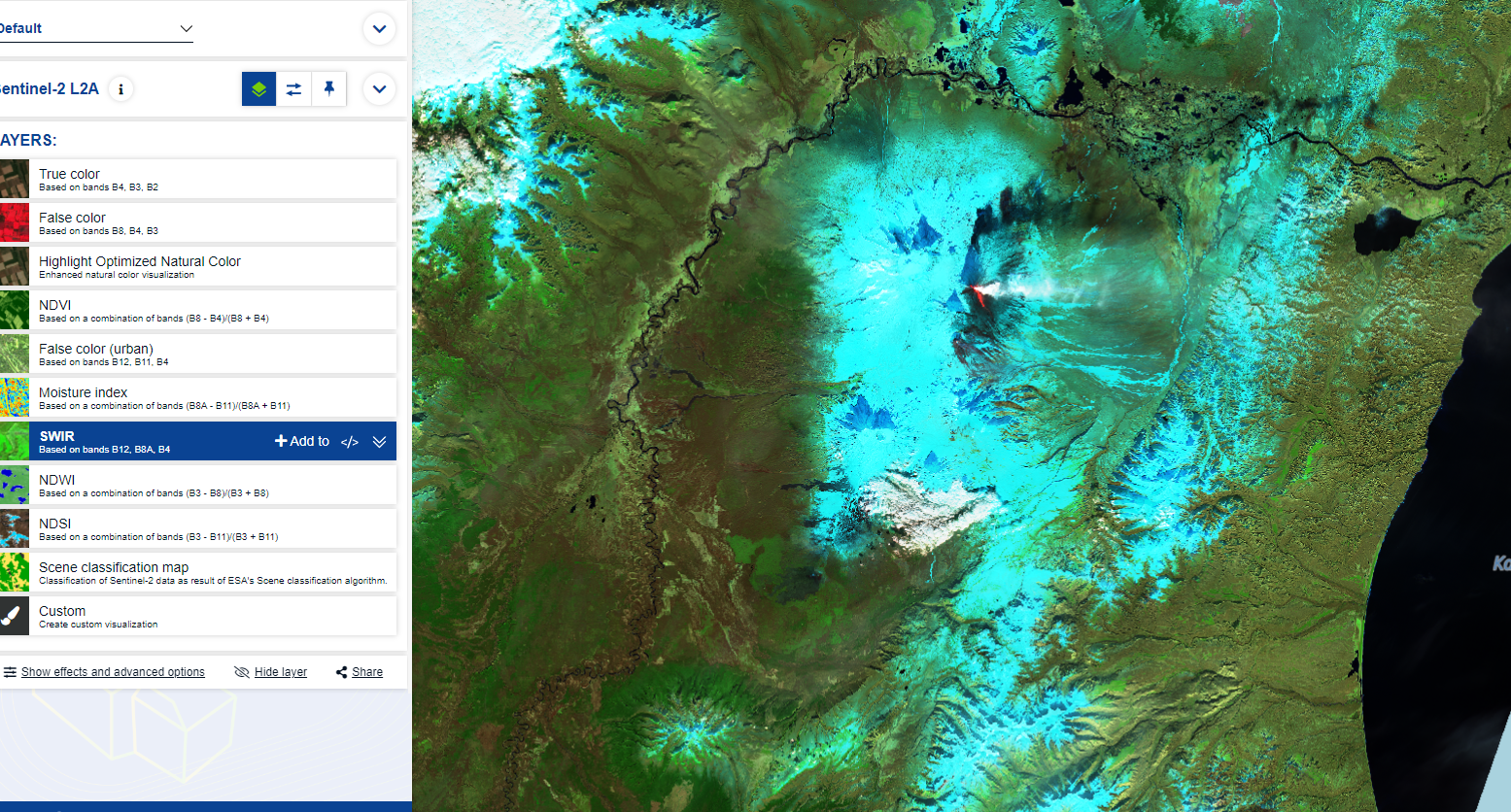 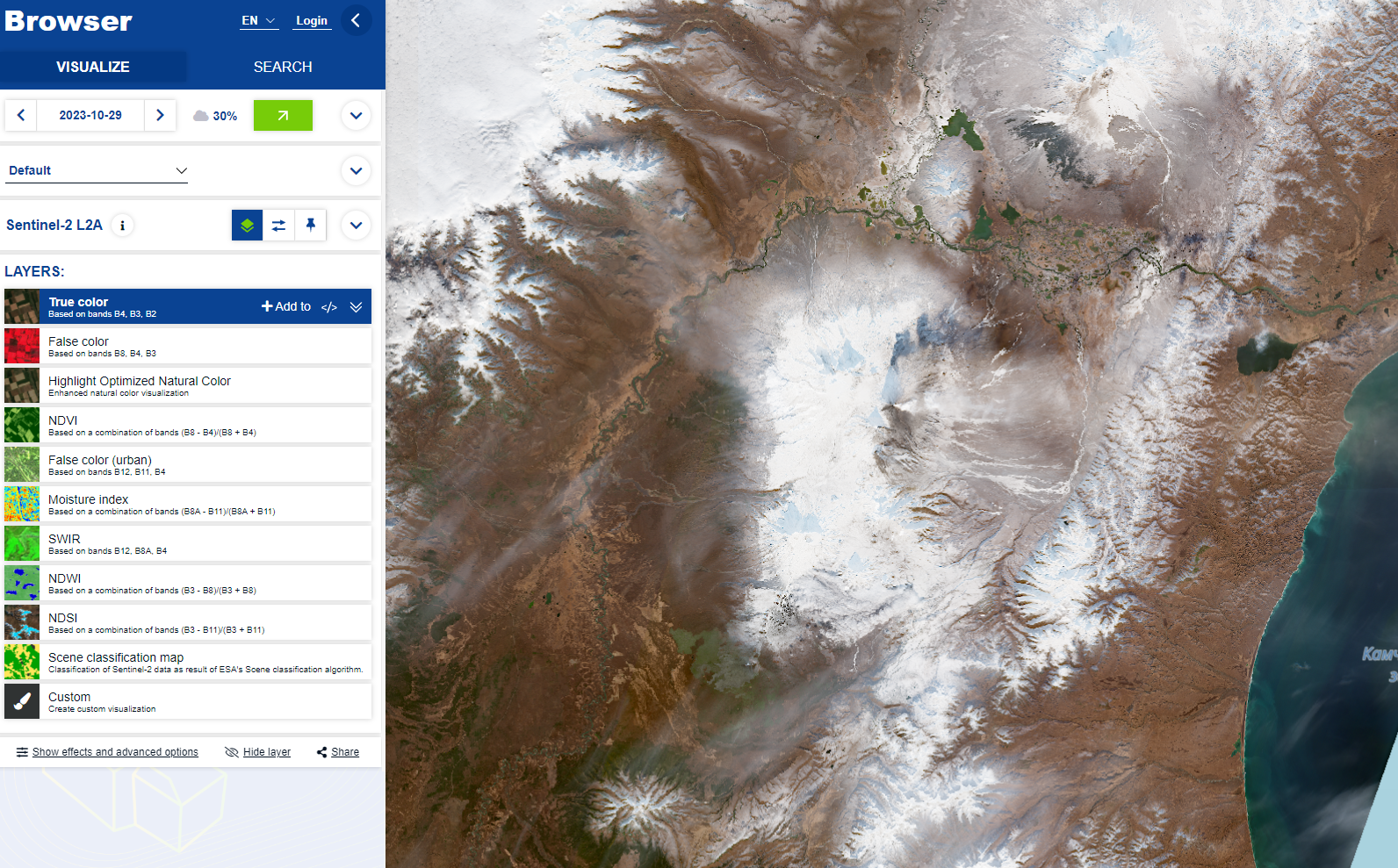 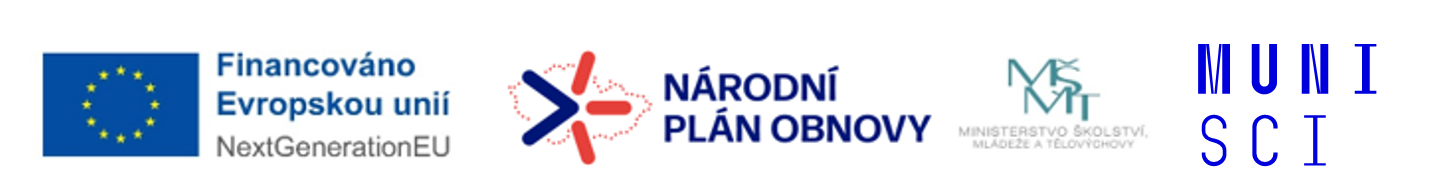 56
Prohlížeče satelitních snímků - přehled
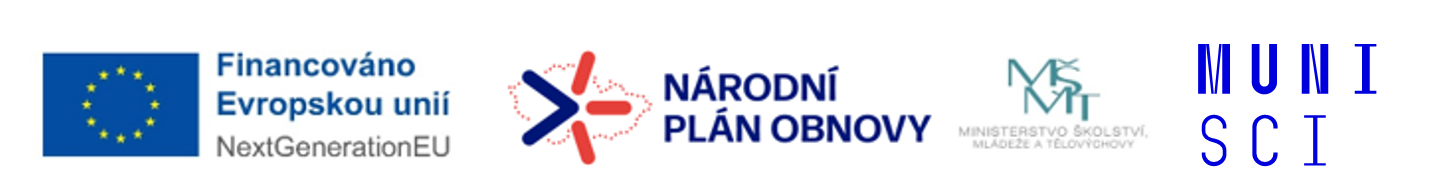 57
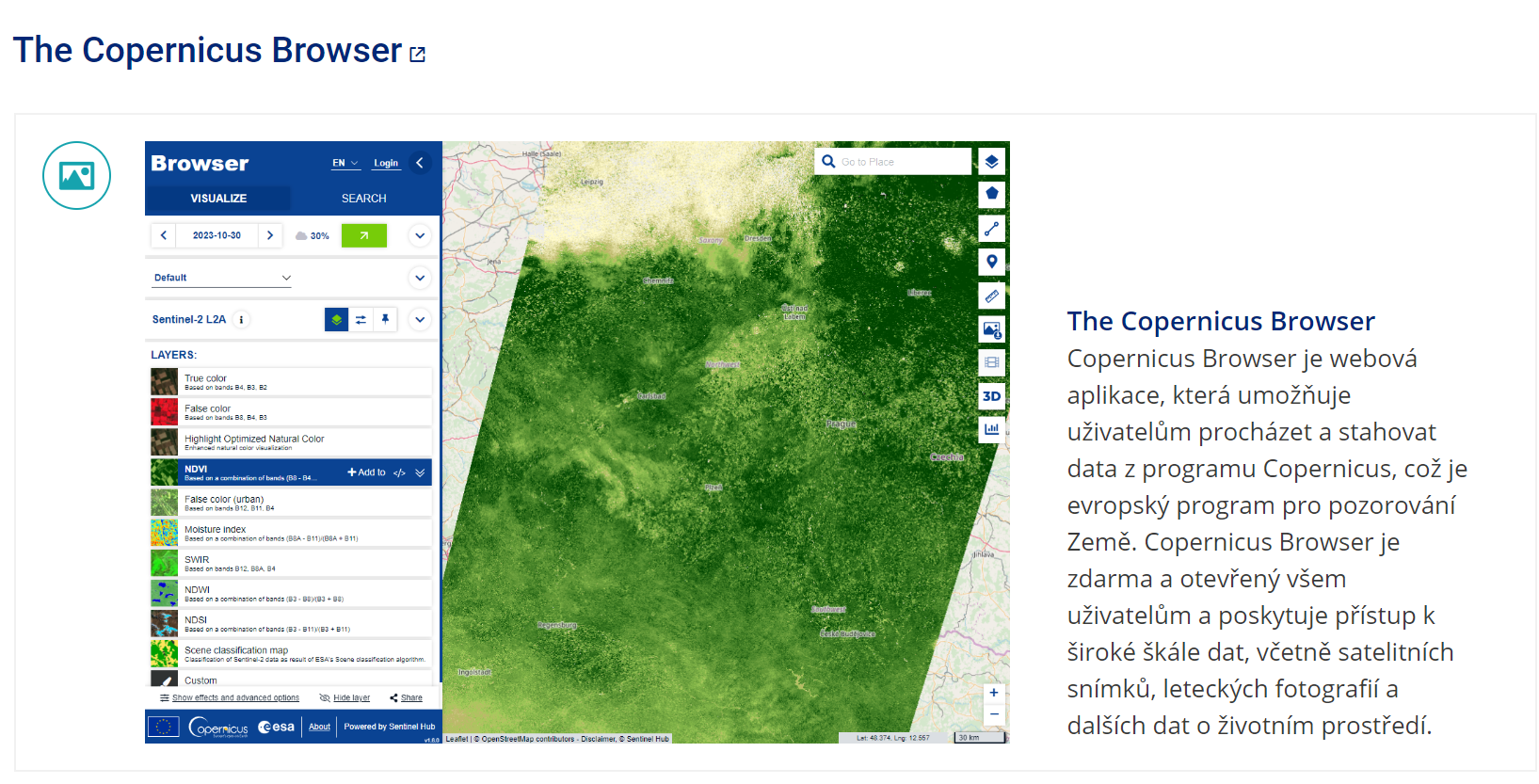 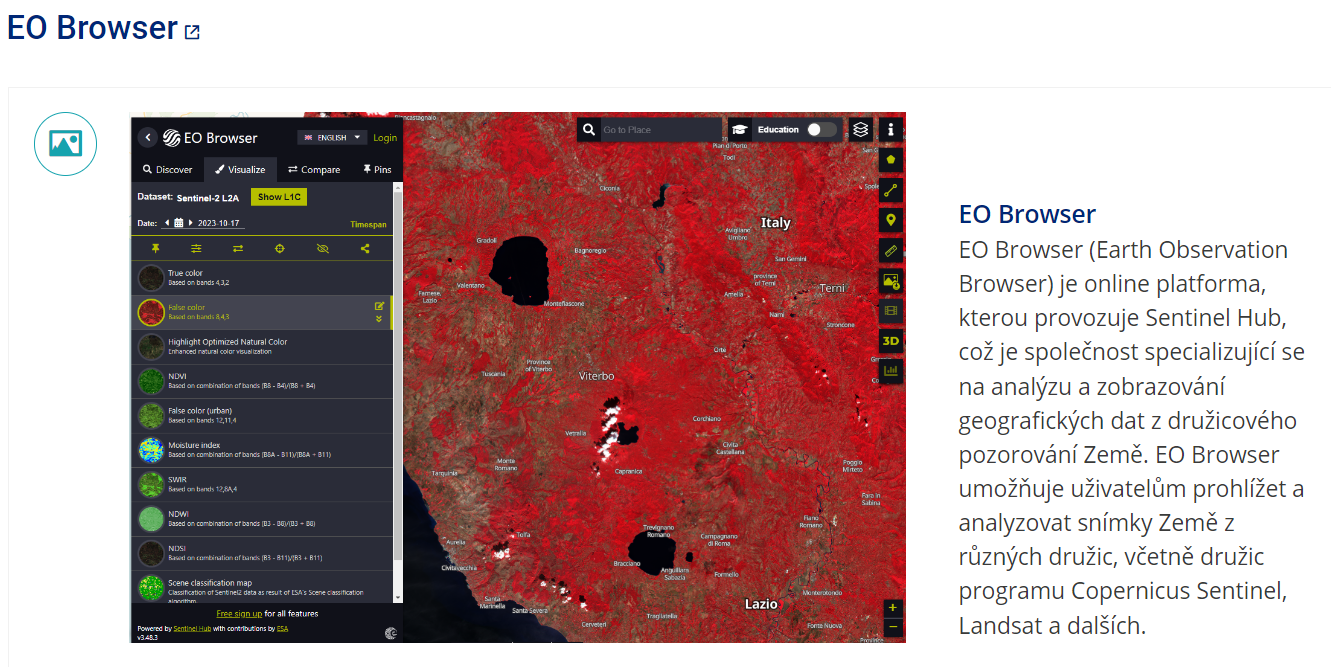 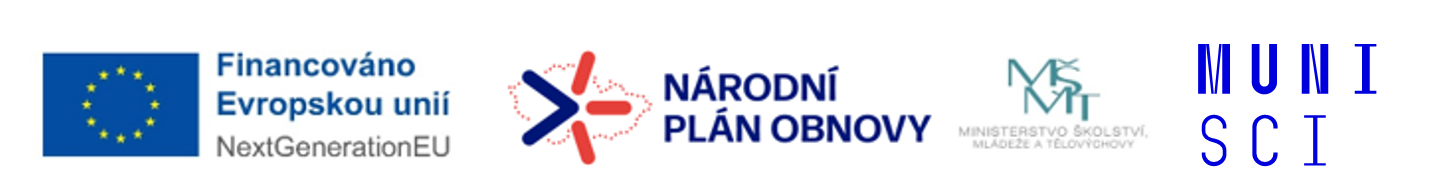 58
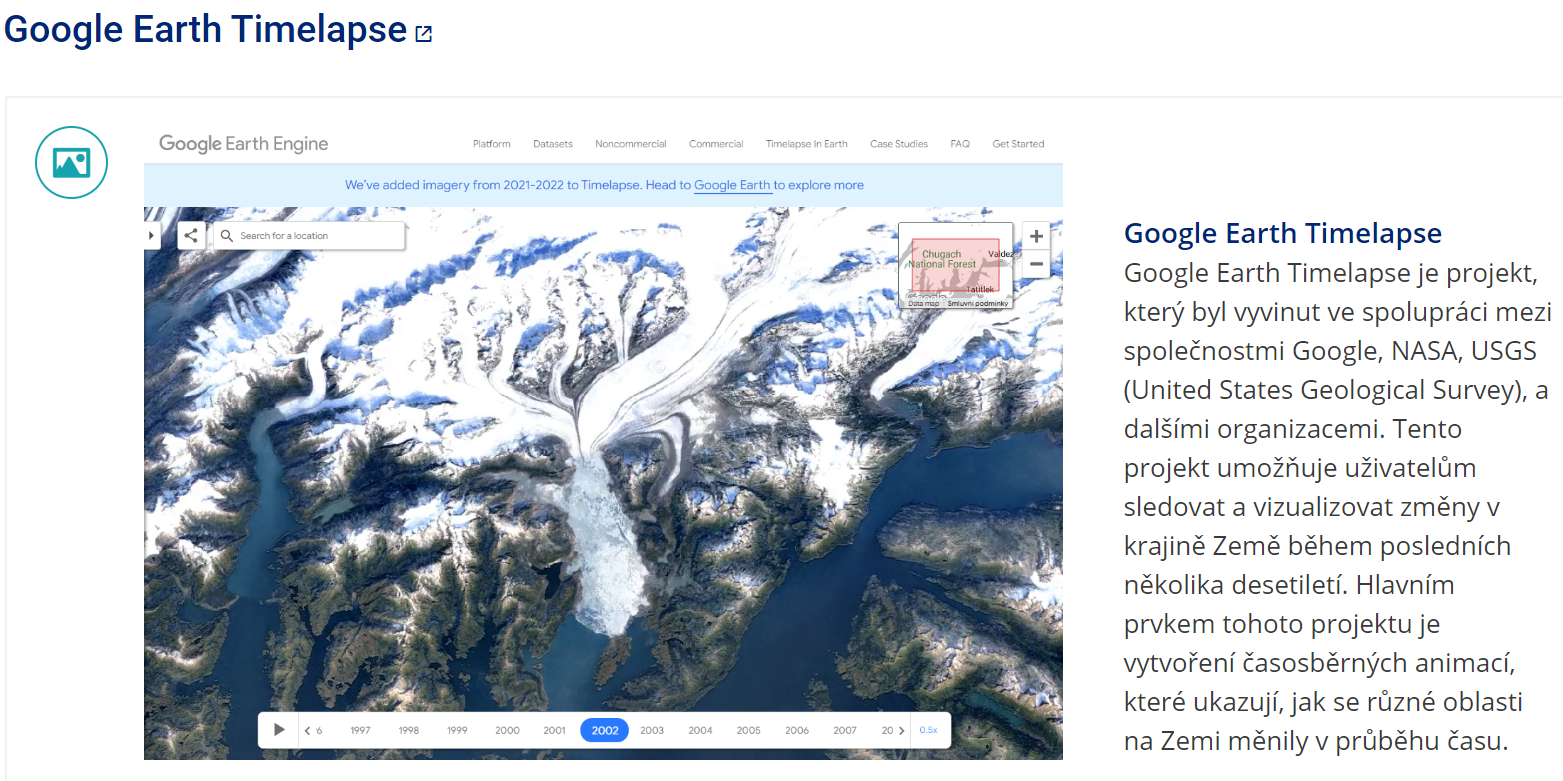 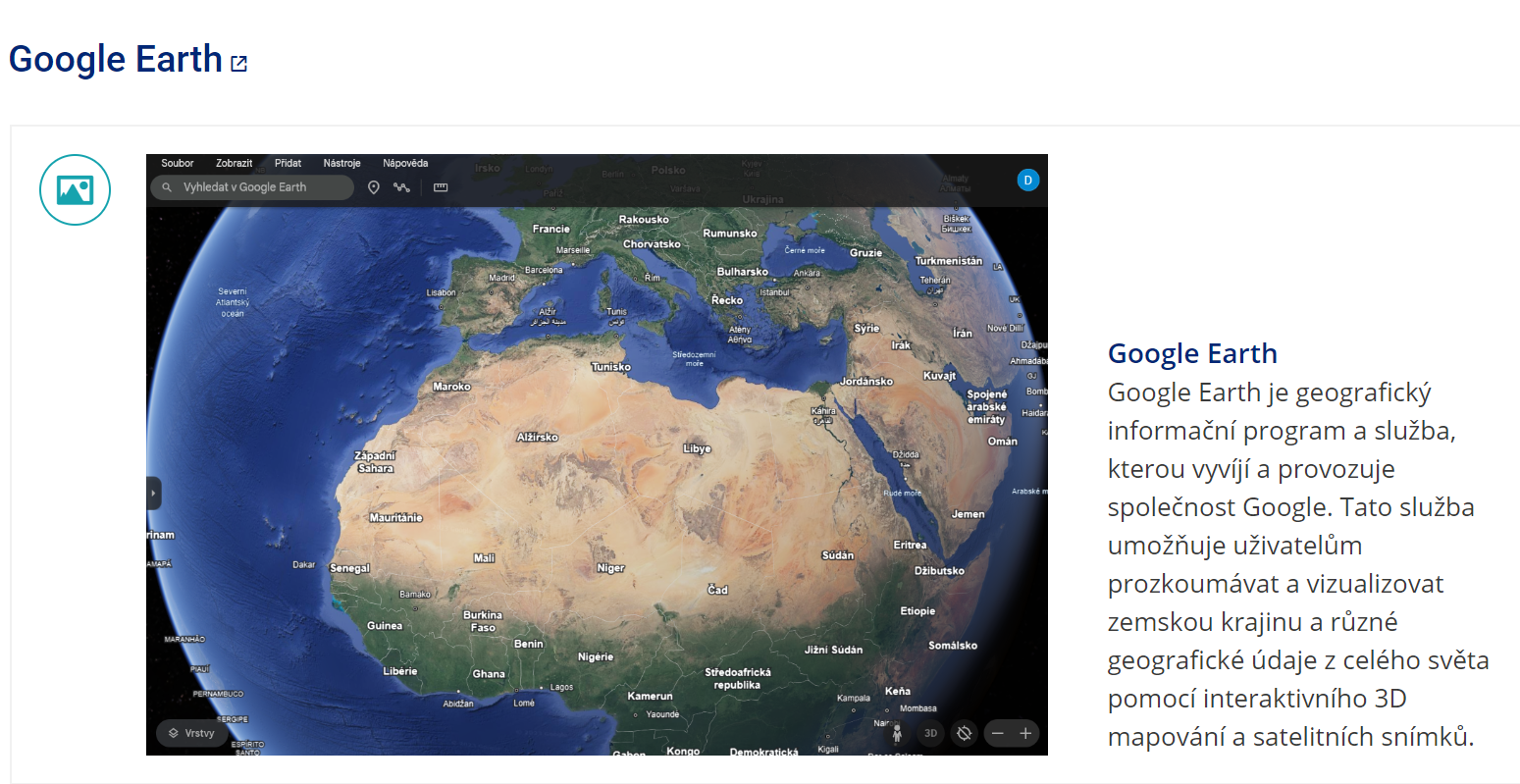 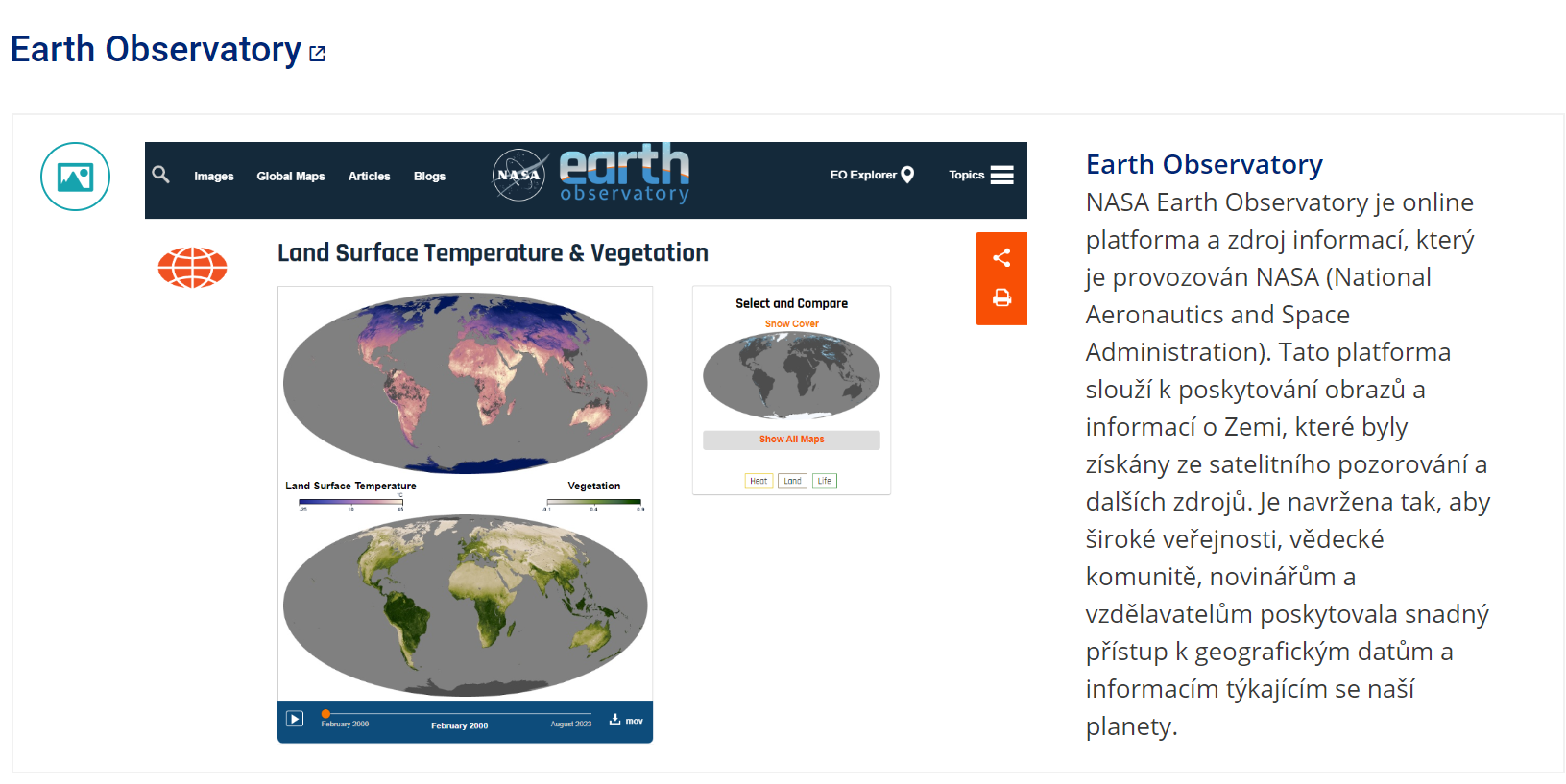 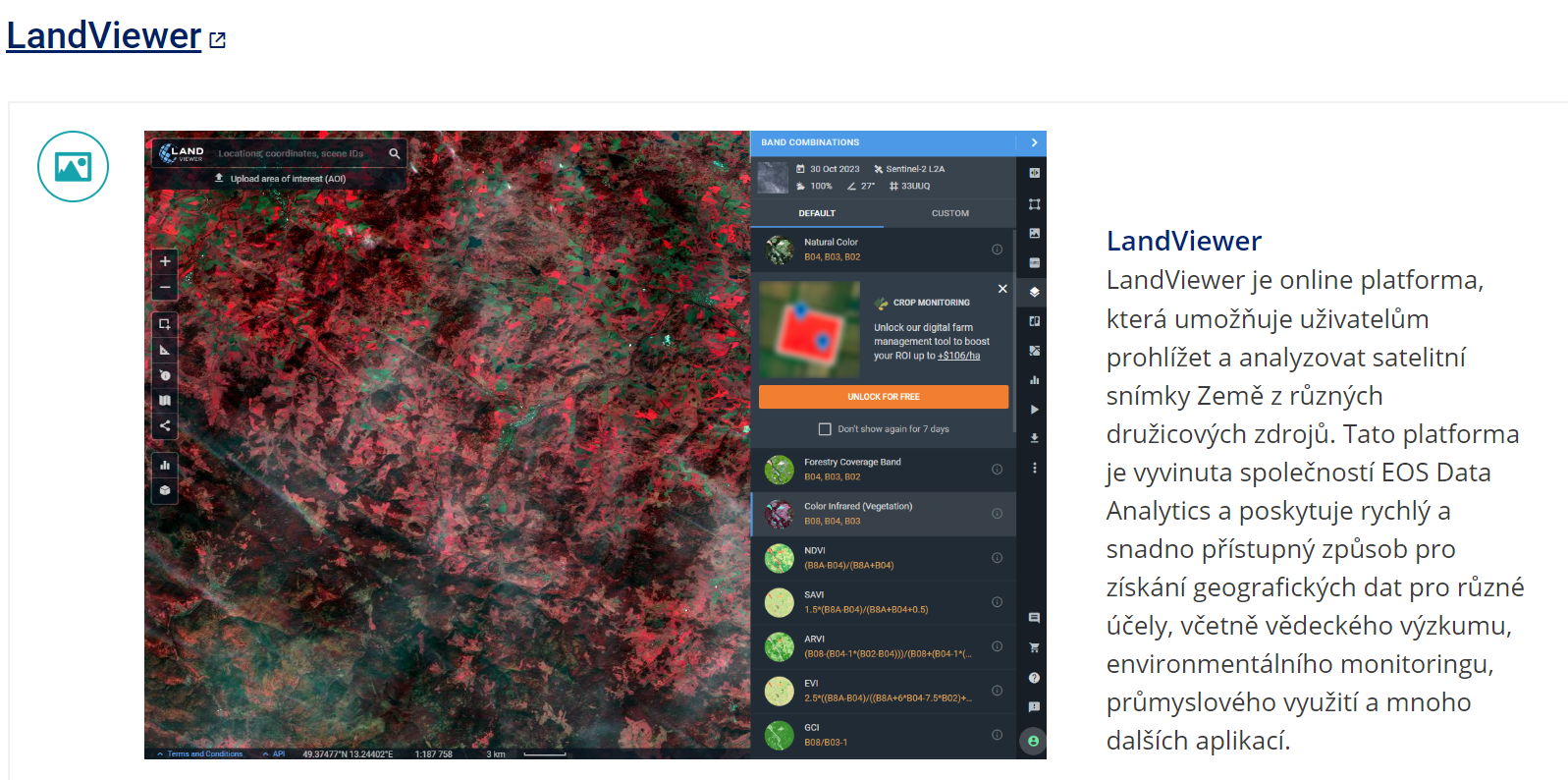 59
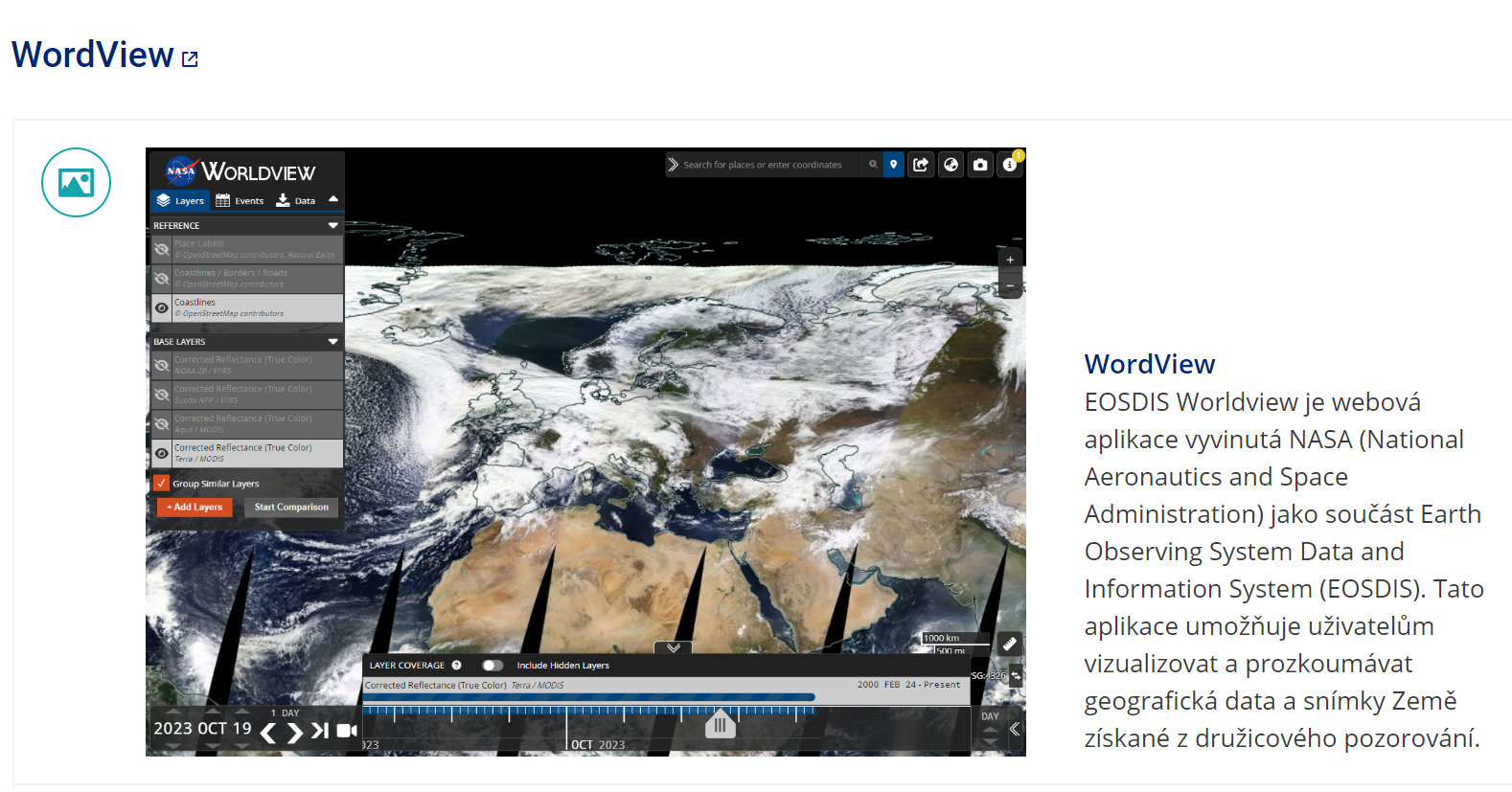 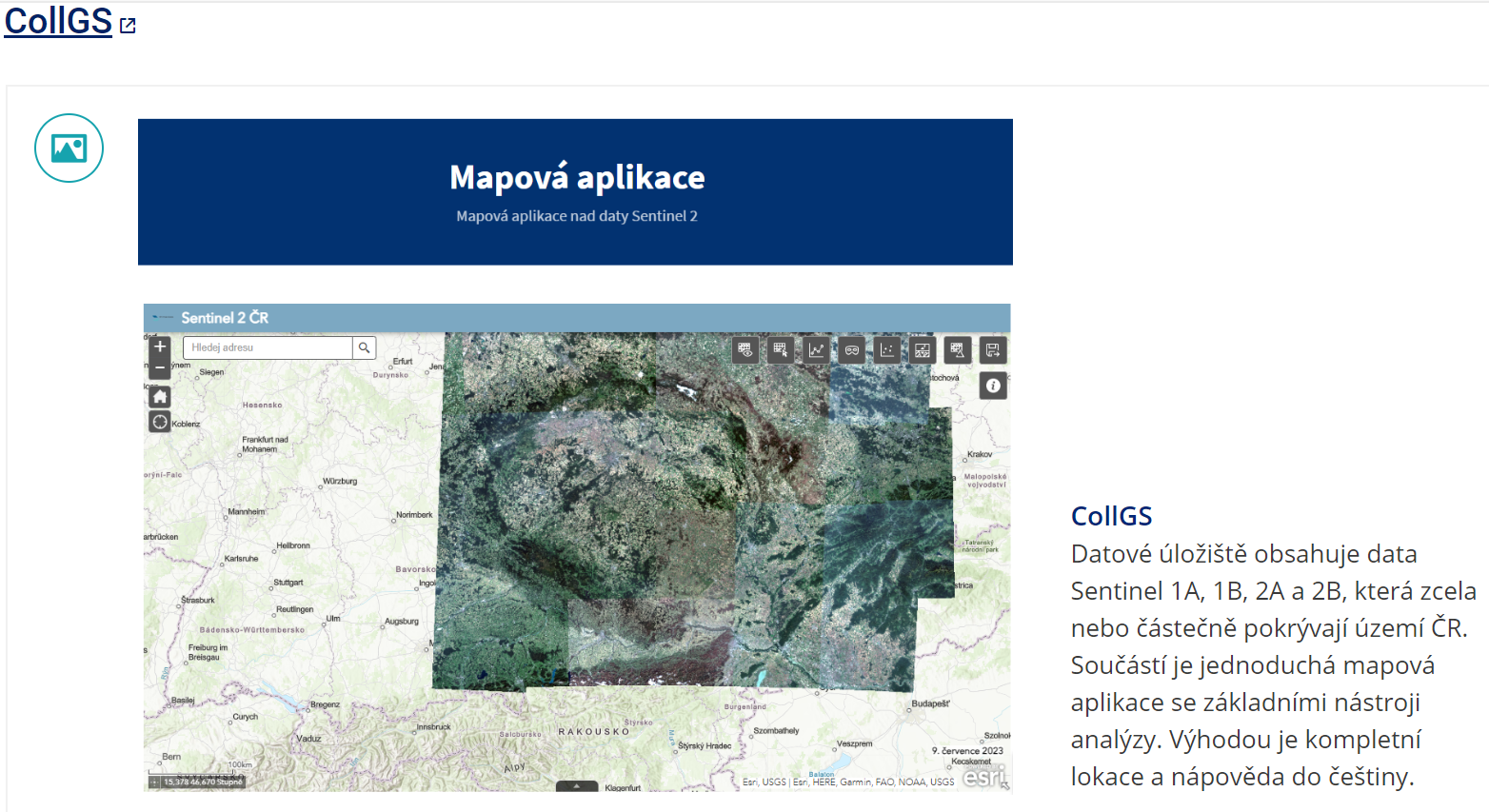 Národní geoportál Inspire
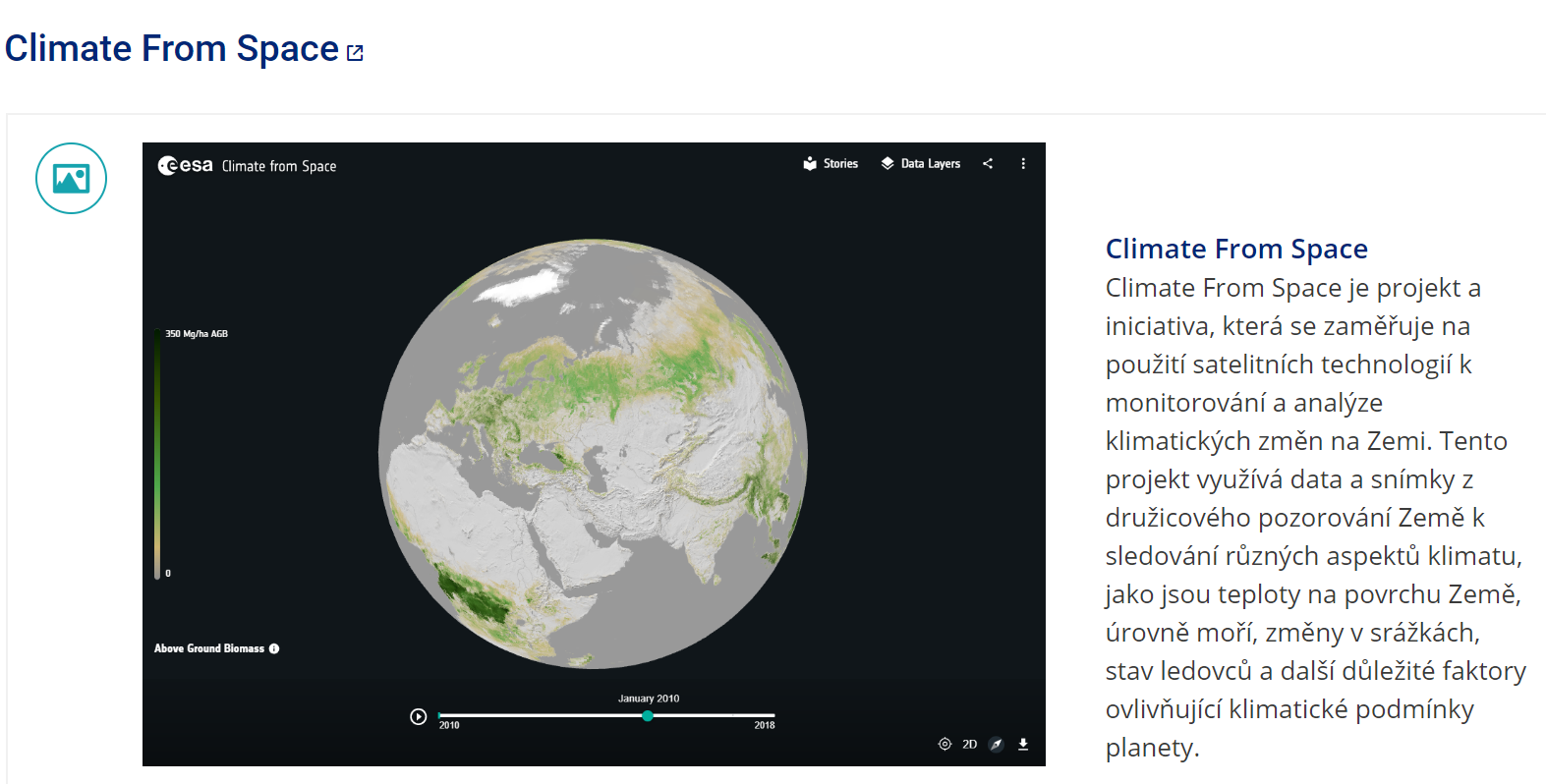 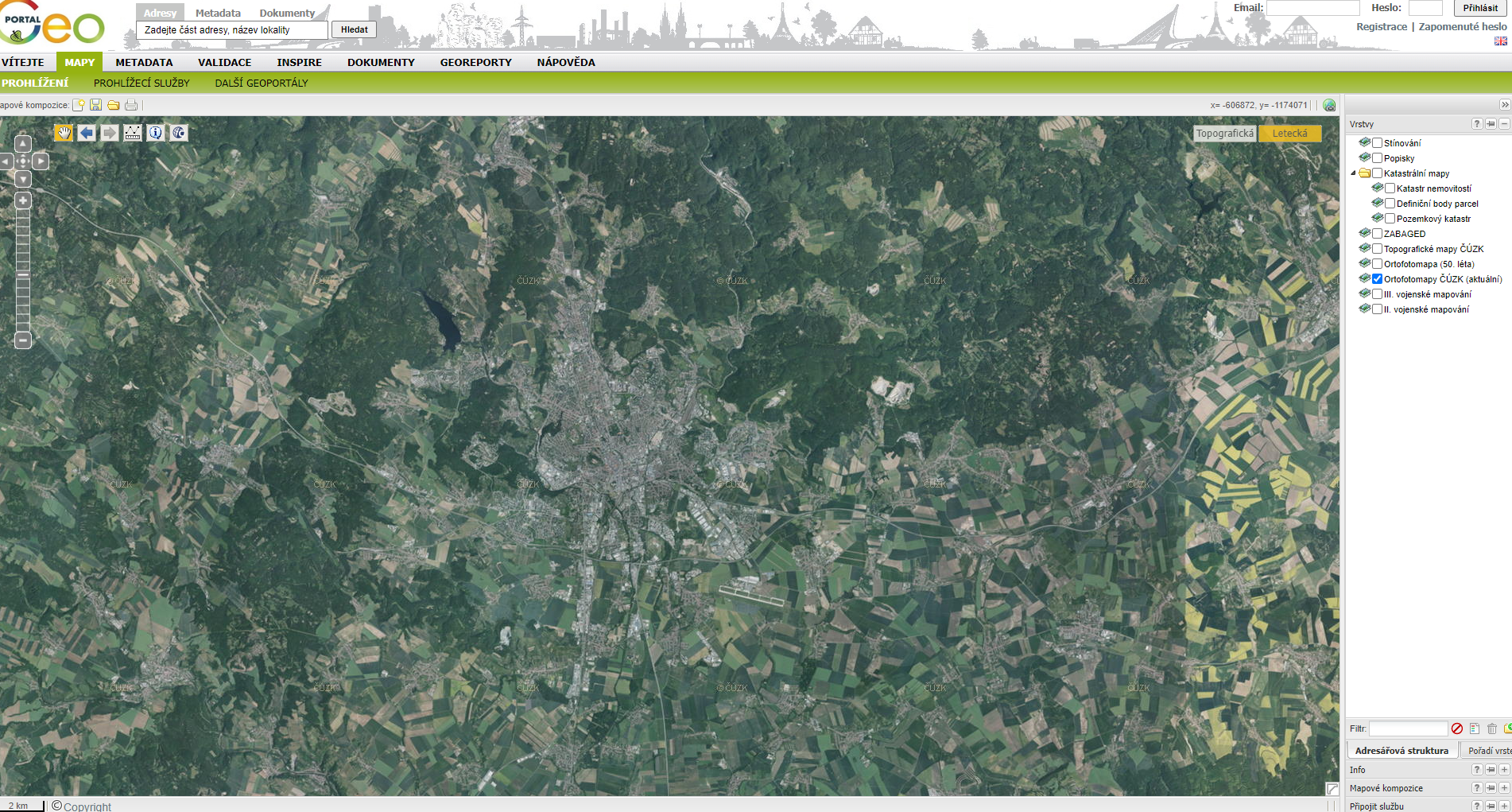 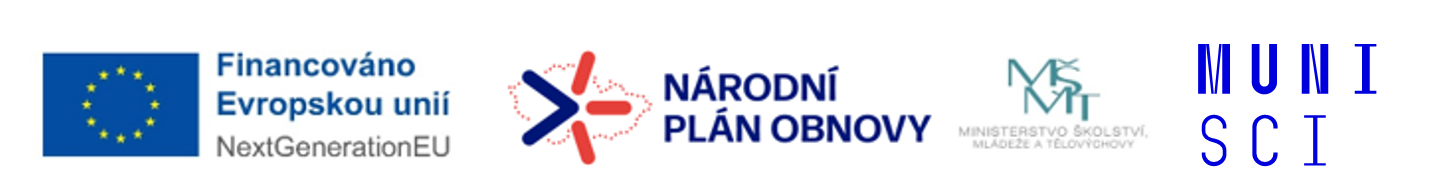 60
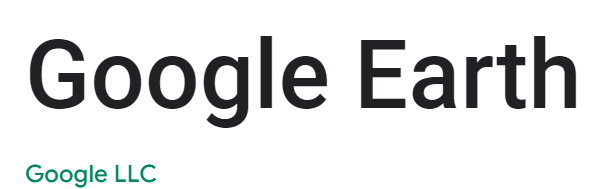 Mobilní aplikace
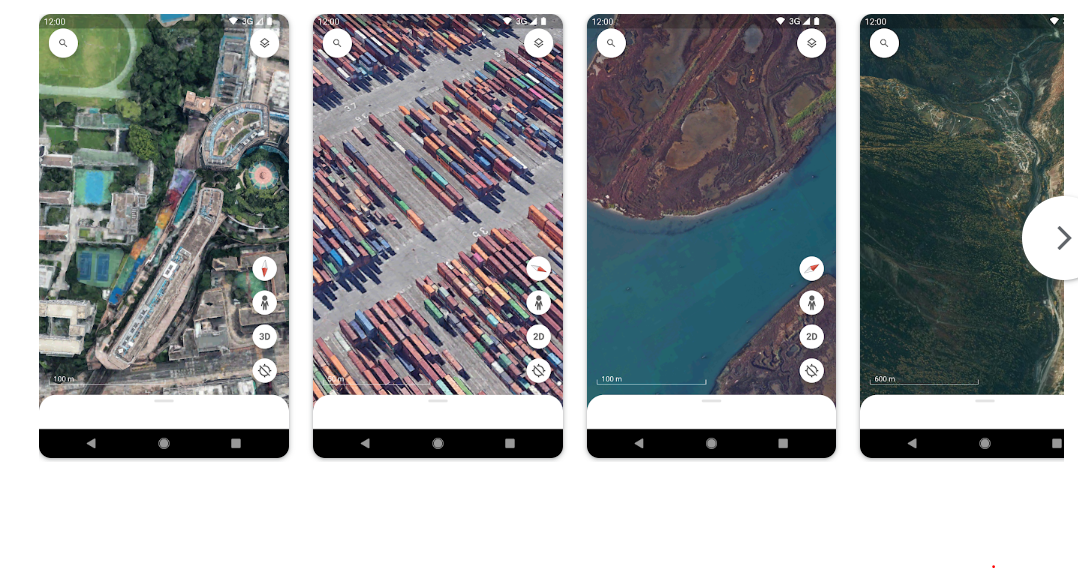 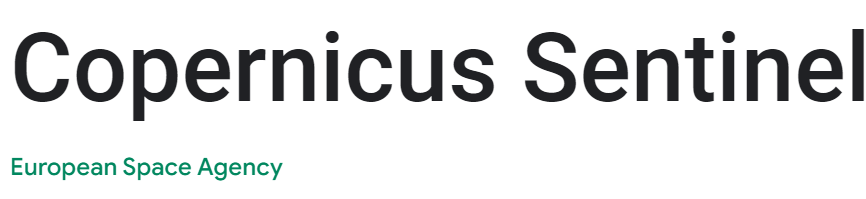 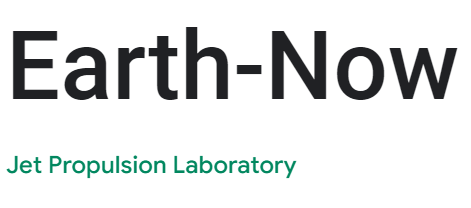 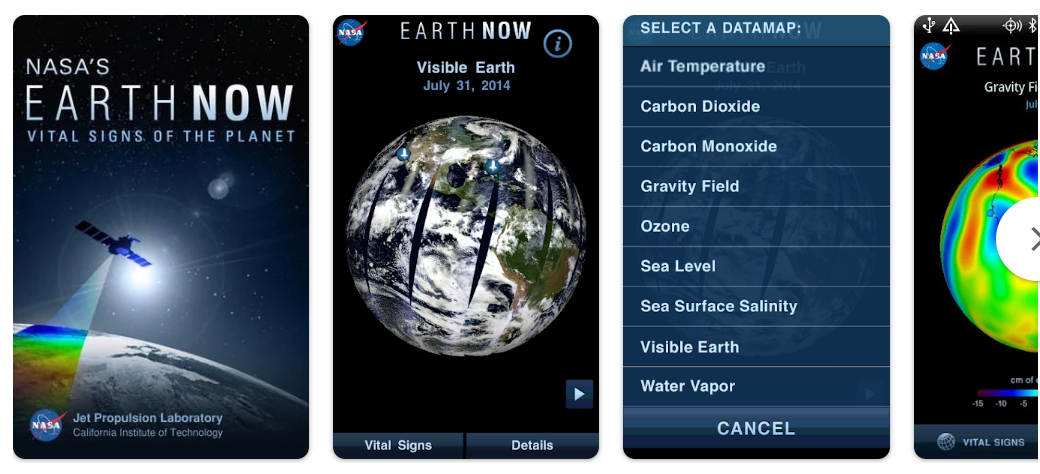 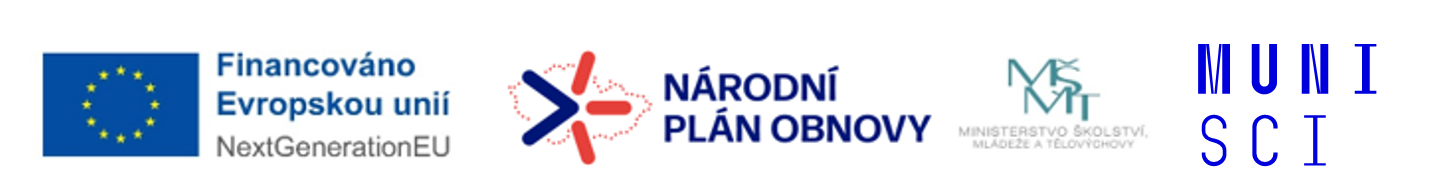 61
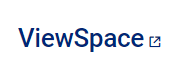 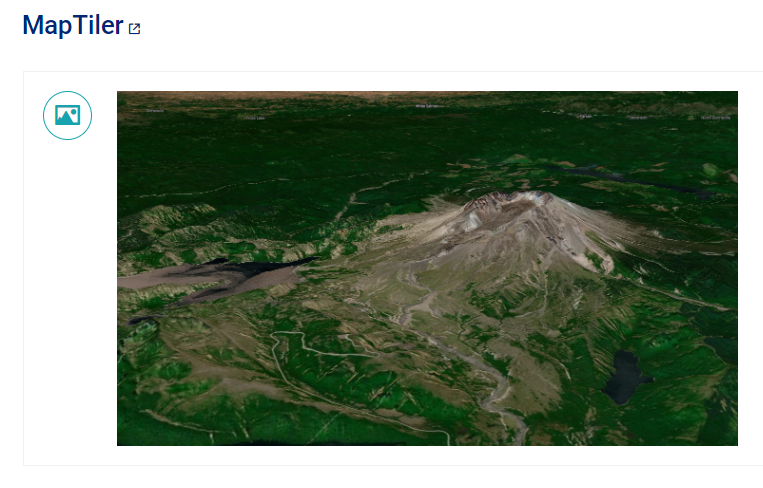 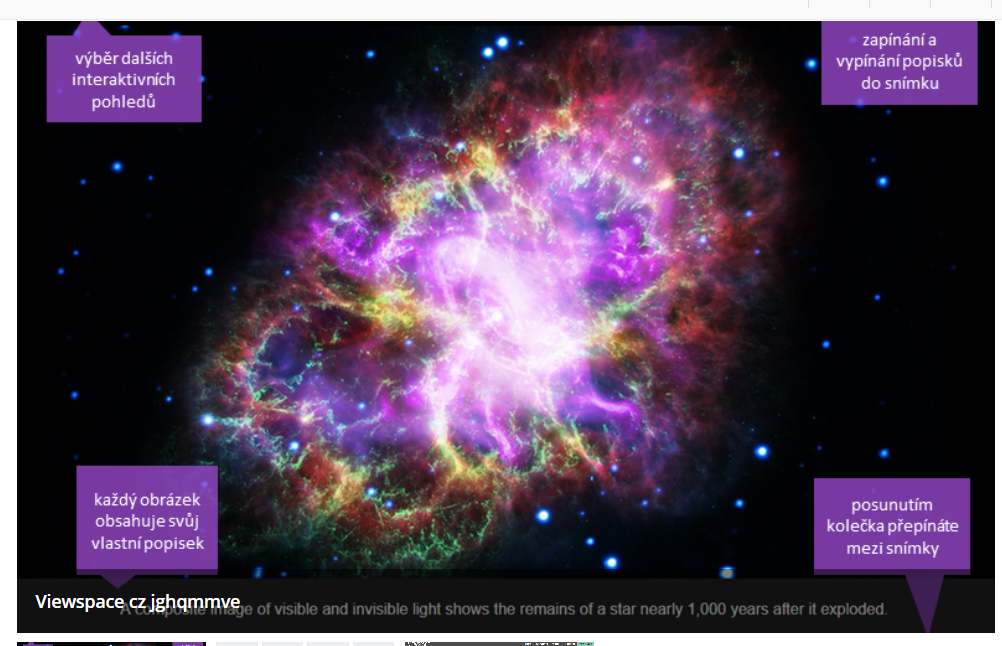 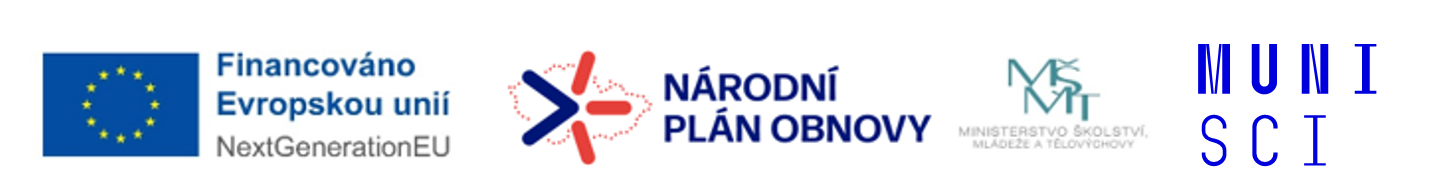 62